ملف أوراق العمل
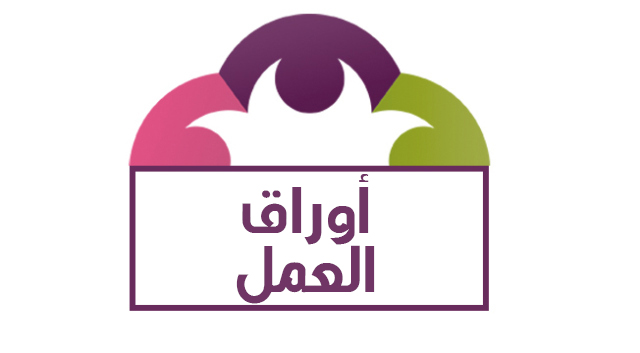 متنوع المهارات و الأسئلة 
مادة الدراسات الإسلامية 
الصف الثاني متوسط
الفصل الدراسي الأول
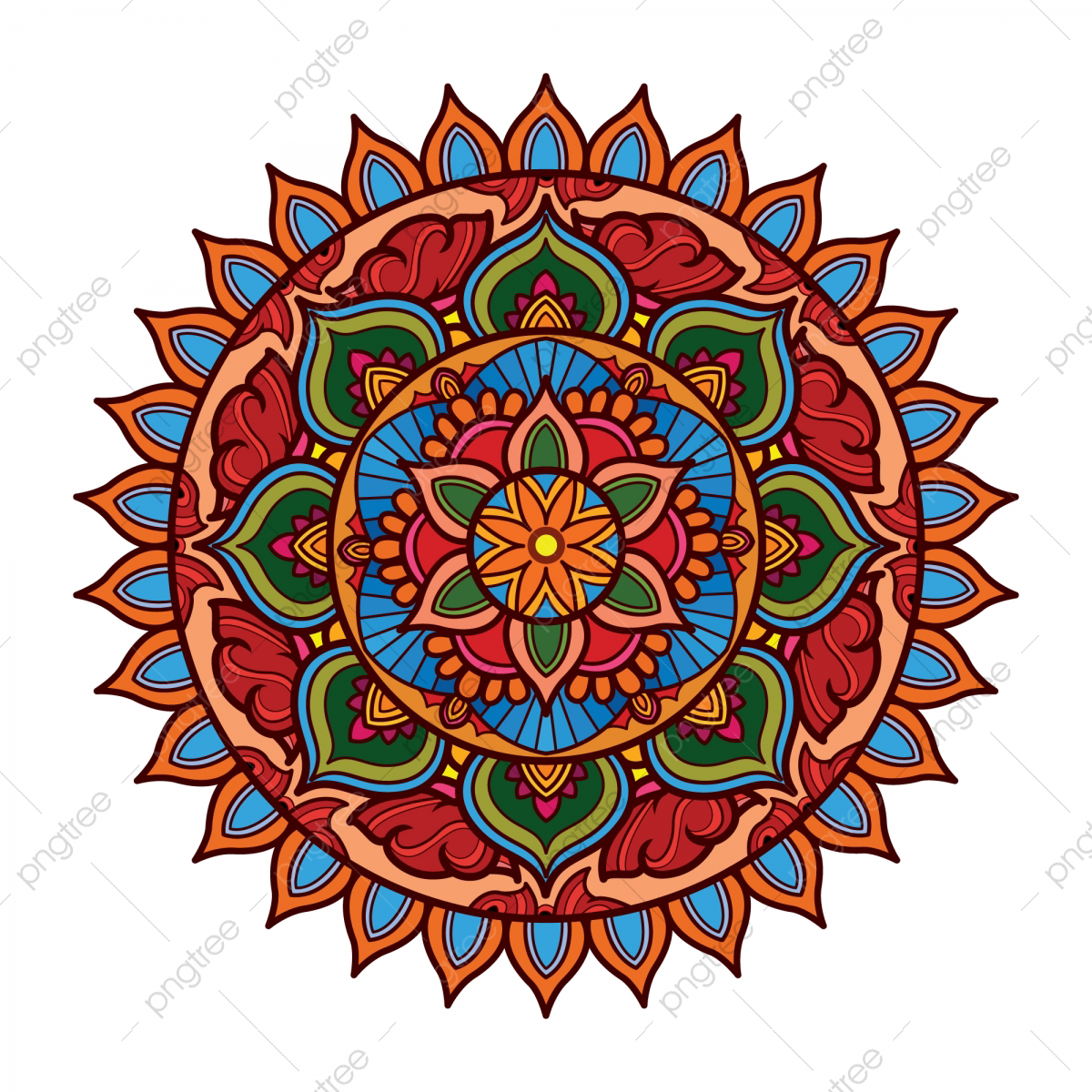 مادة التوحيد
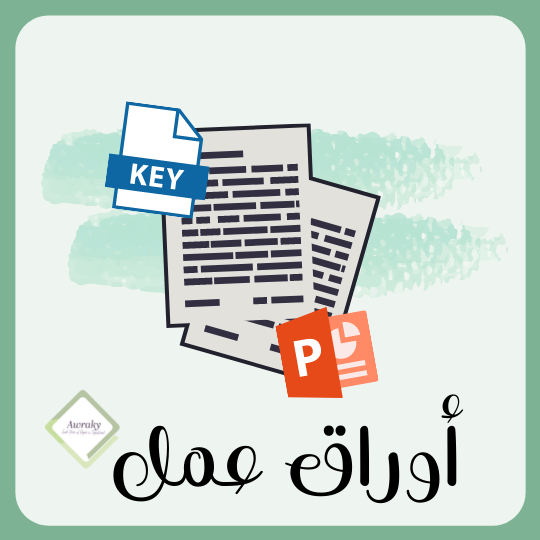 -قال تعالى : ( إن ربكم الله الذي خلق السموات و الأرض في ستة أيام)
………………………….
-قال تعالى : ( و إليه يرجع الأمر كله )
………………………….
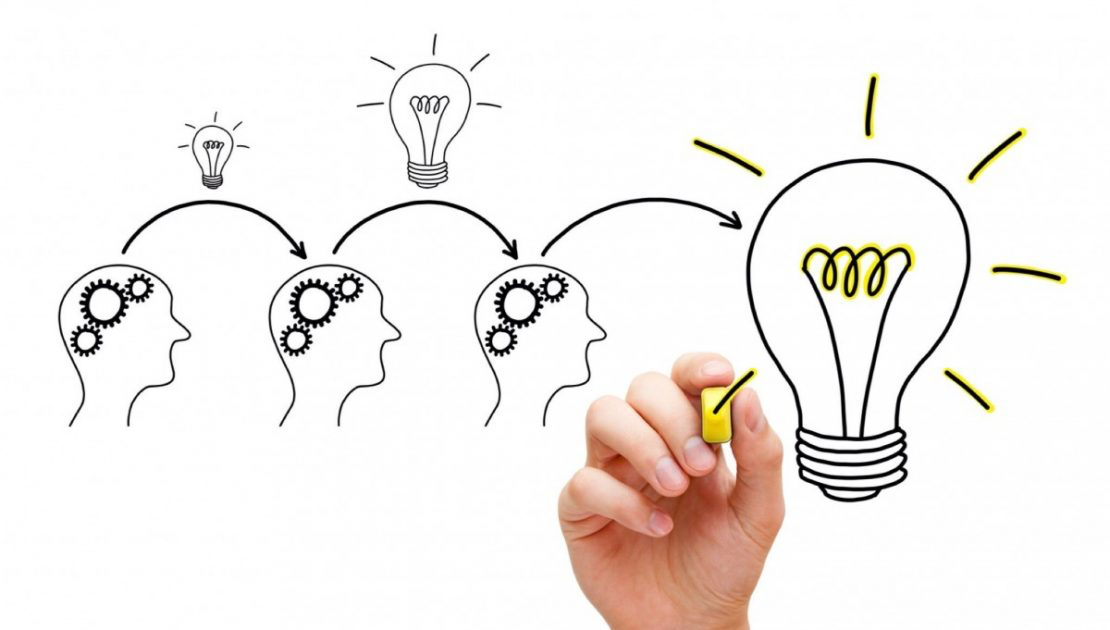 -قال تعالى : ( و إليه يرجع الأمر كله )
………………………….
أذكر بعض دلائل استحقاق الله للعبادة وحده لا شريك له-من خلال النصوص الشرعية التالية :
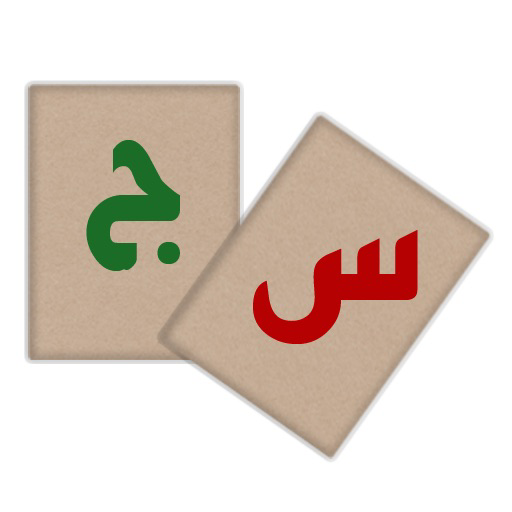 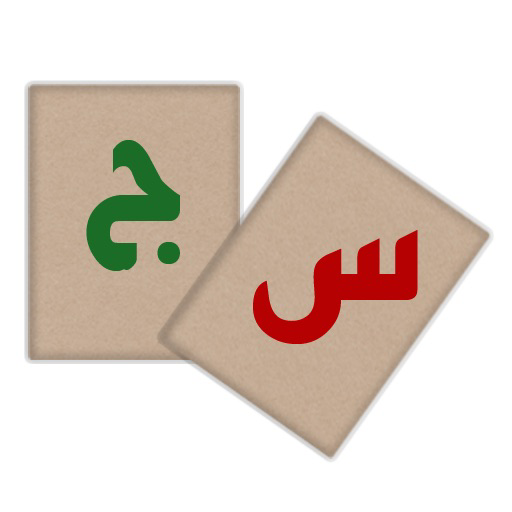 -قال تعالى : ( تؤتي الملك من تشآء و تنزع الملك ممن تشآء )
………………………….
-قال تعالى : ( هو الذي ينزل الغيث من بعد ما قنطوا و ينشر رحمته)
………………………….
-قال تعالى : ( قد سمع الله قول الذين قالوا إن الله فقير و نحن أغنياء)
………………………….
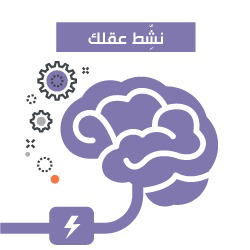 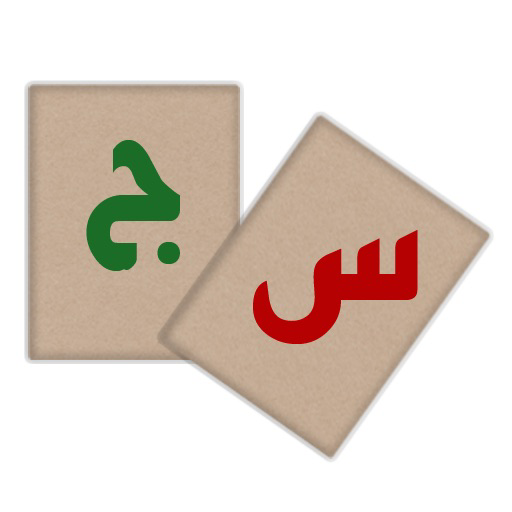 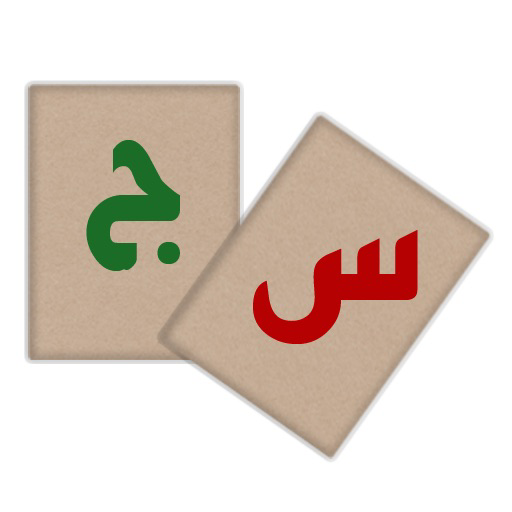 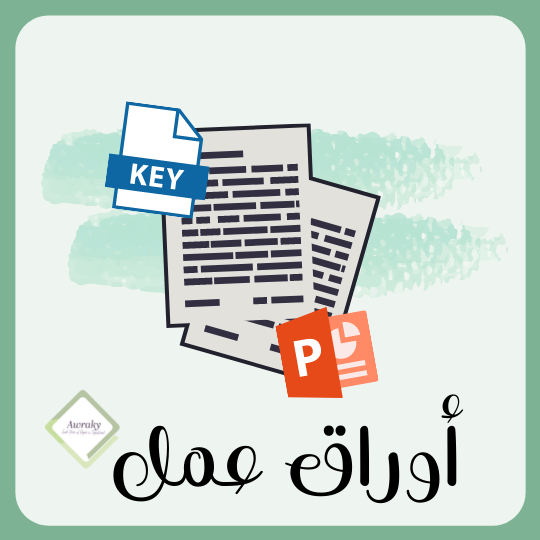 -قال تعالى : ( و إليه يرجع الأمر كله )
………………………….
-عددي بعض الأسس المشتركة التي قامت عليها دعوة الأنبياء:
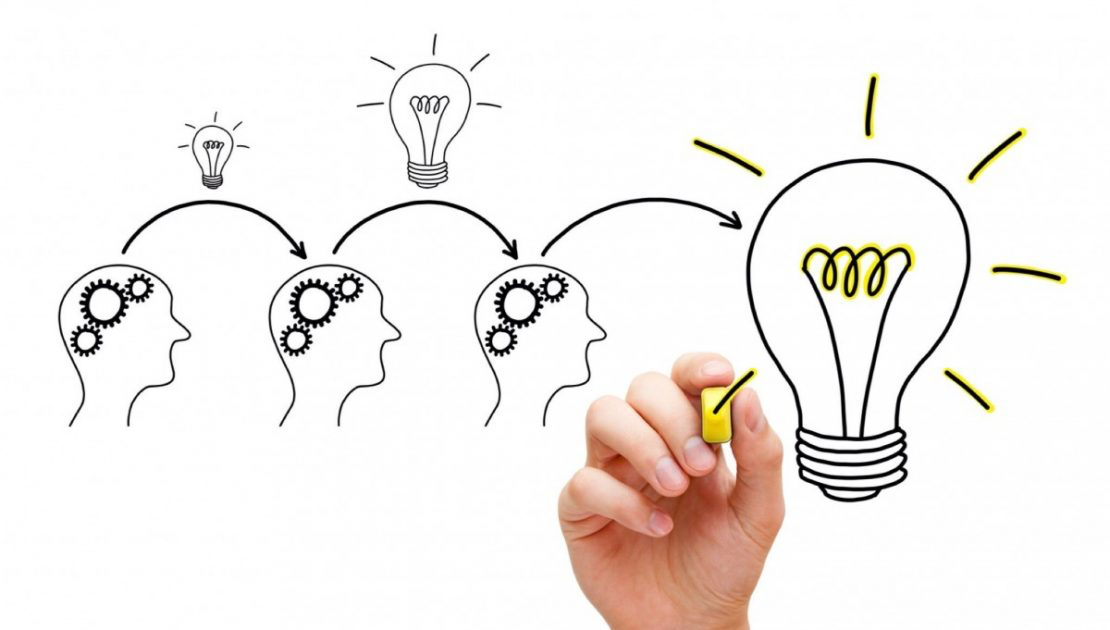 -قال تعالى : (الله يصطفي من الملائكة رسلا ومن الناس )-من خلال الآية الكريمة بيني مكانة الأنبياء وما هي مهمتهم؟
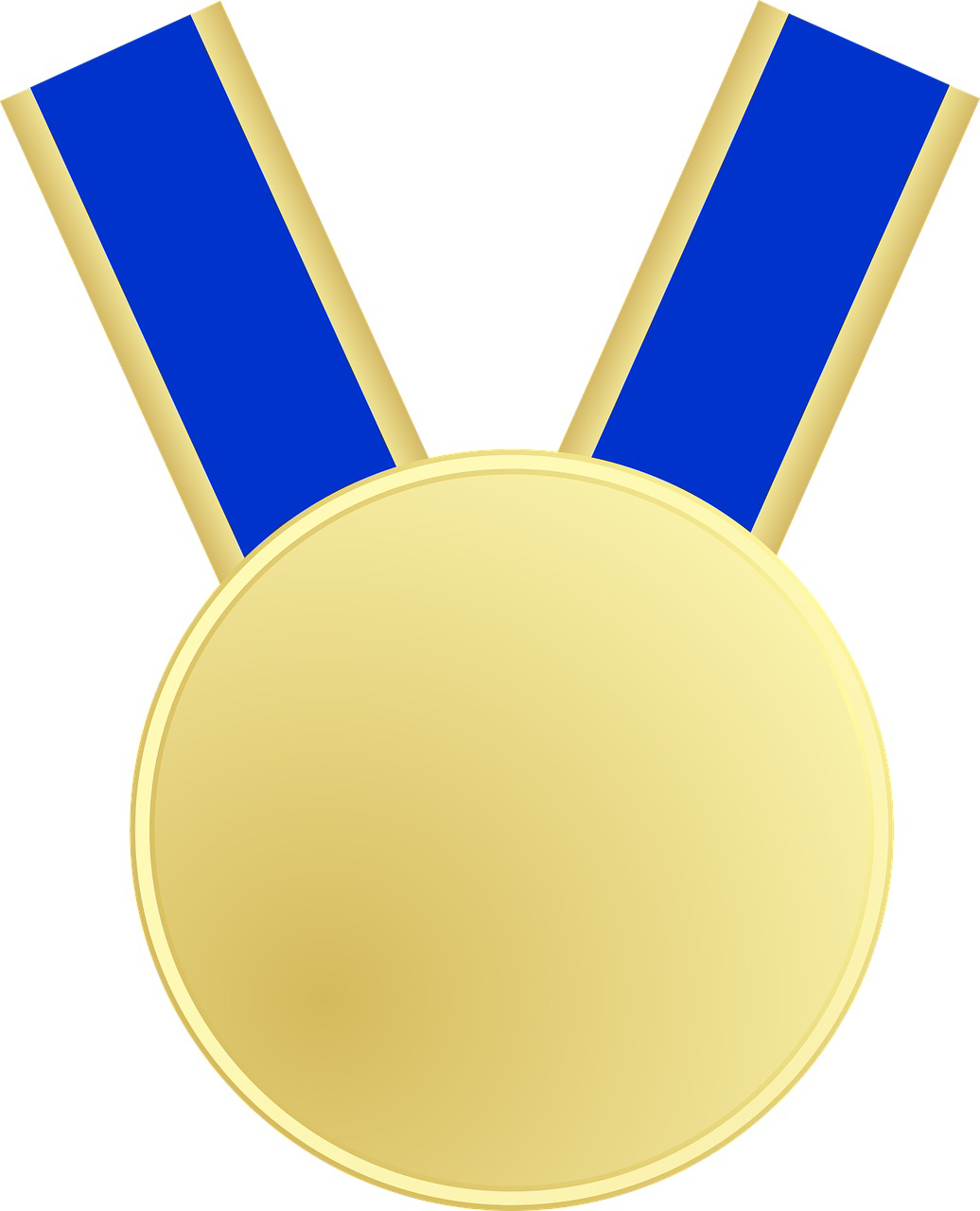 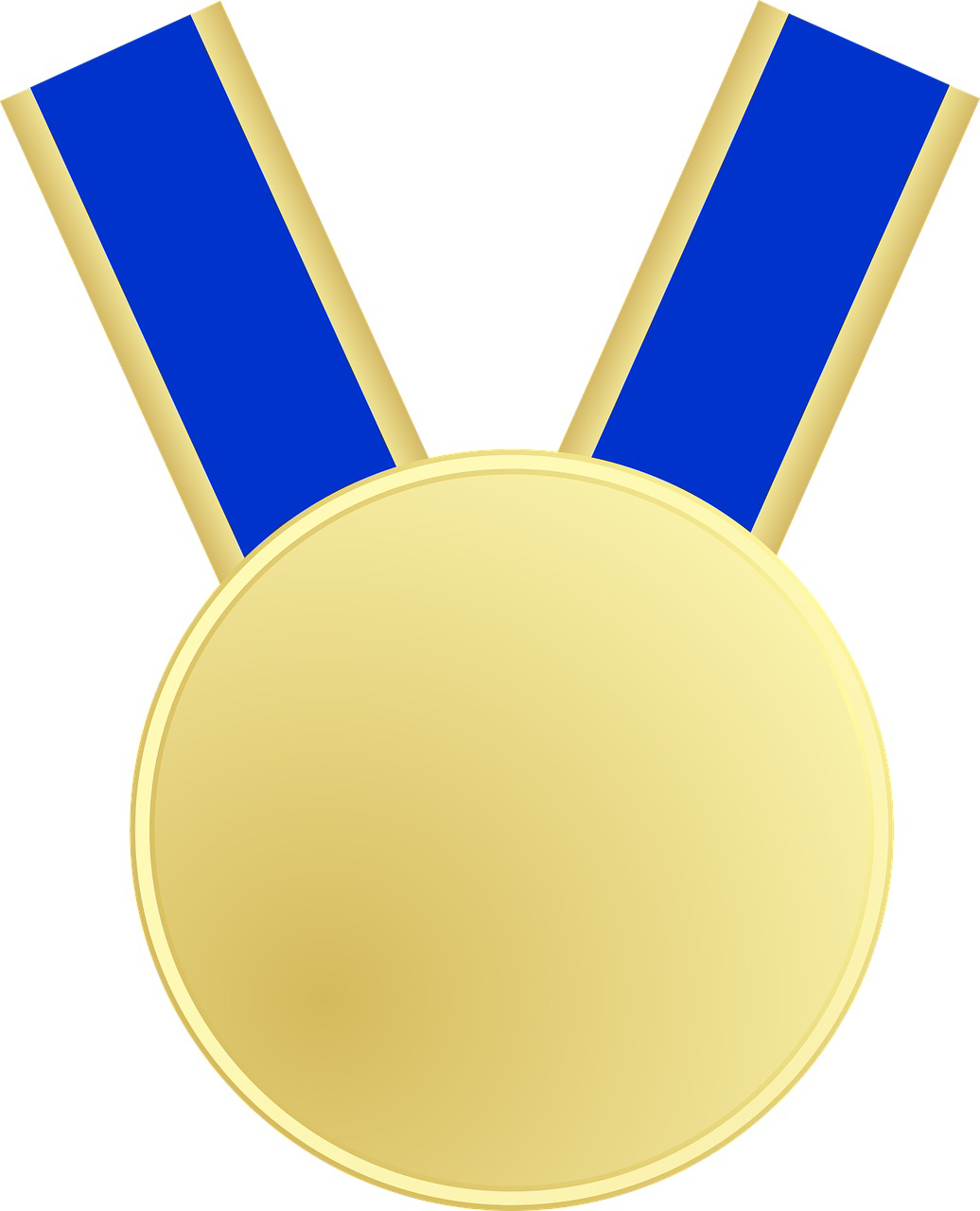 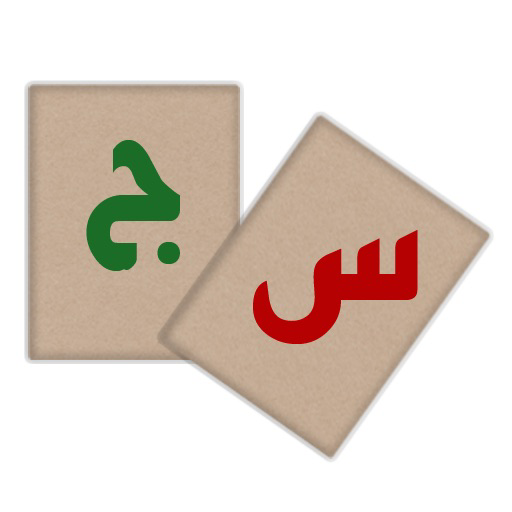 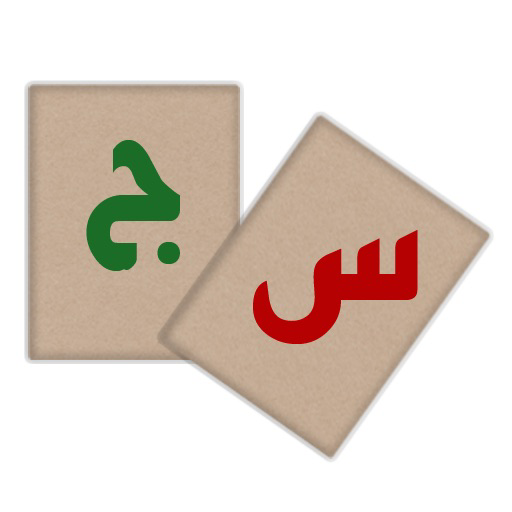 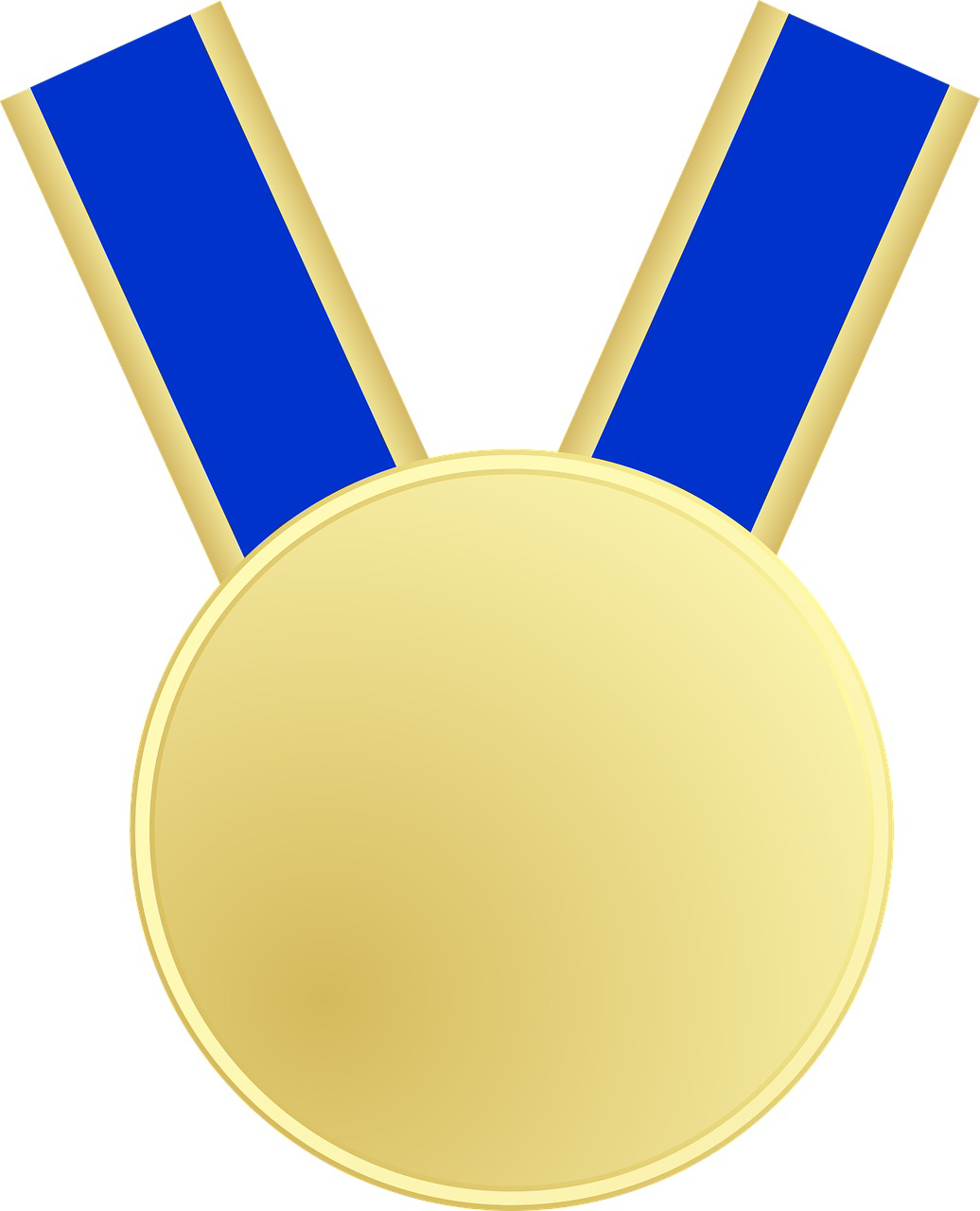 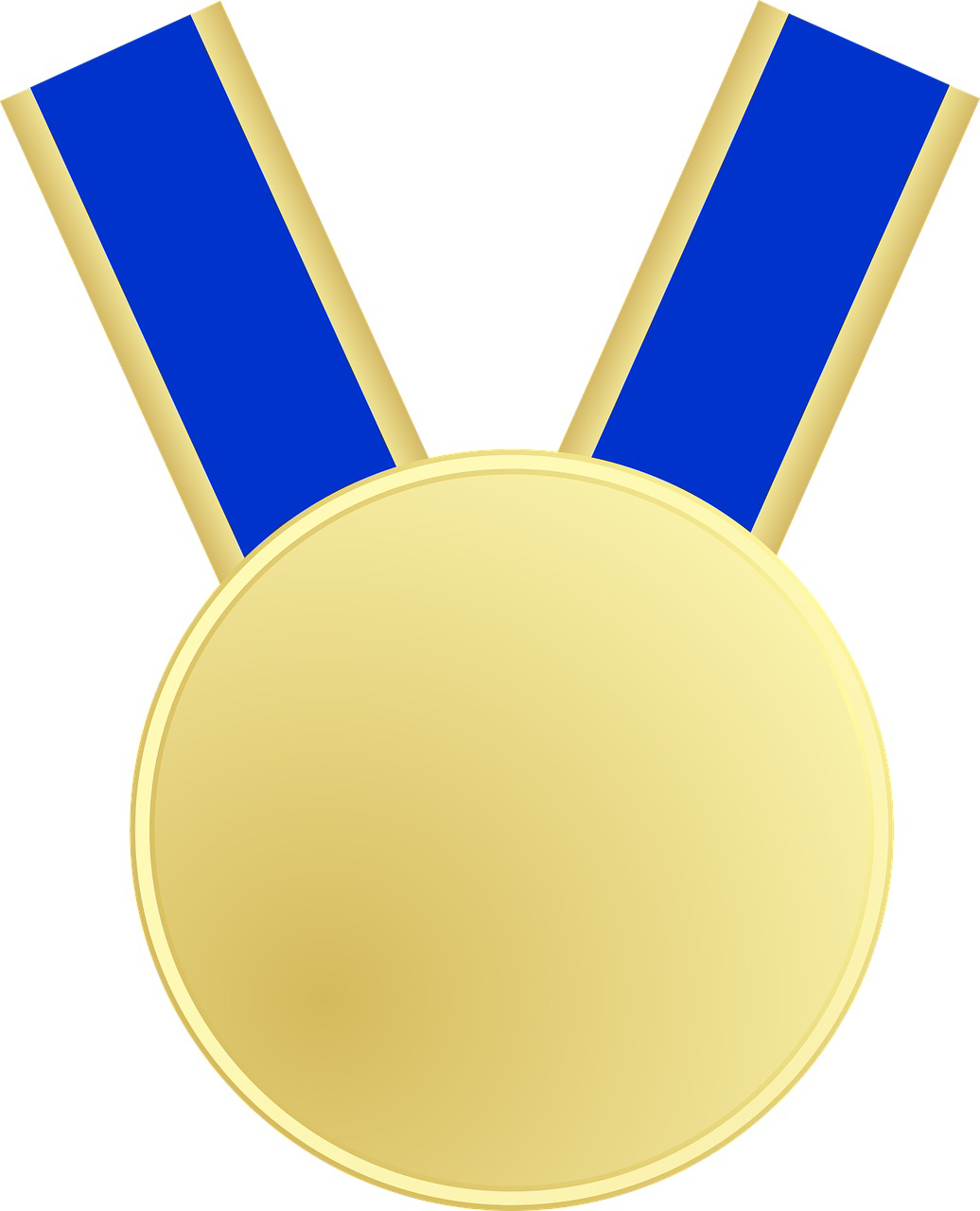 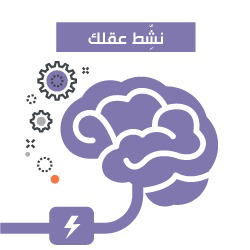 صنفي الأمور التالية في حق الأنبياء حسب الجدول :
الثناء عليهم- اعتقاد أنهم يعلمون الغيب- قراءة سيرهم- دعاؤهم .
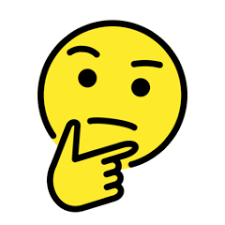 -ما حكم الغلو في الأنبياء؟
…………………………………
- وماهو المقام الواجب بهم ؟
…………………………………..
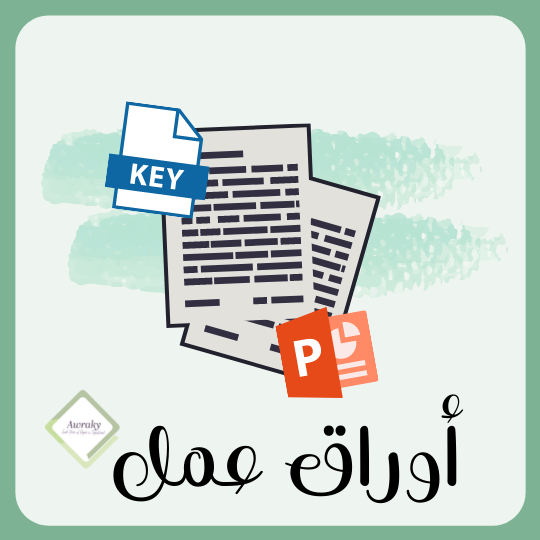 -قال تعالى : ( و إليه يرجع الأمر كله )
………………………….
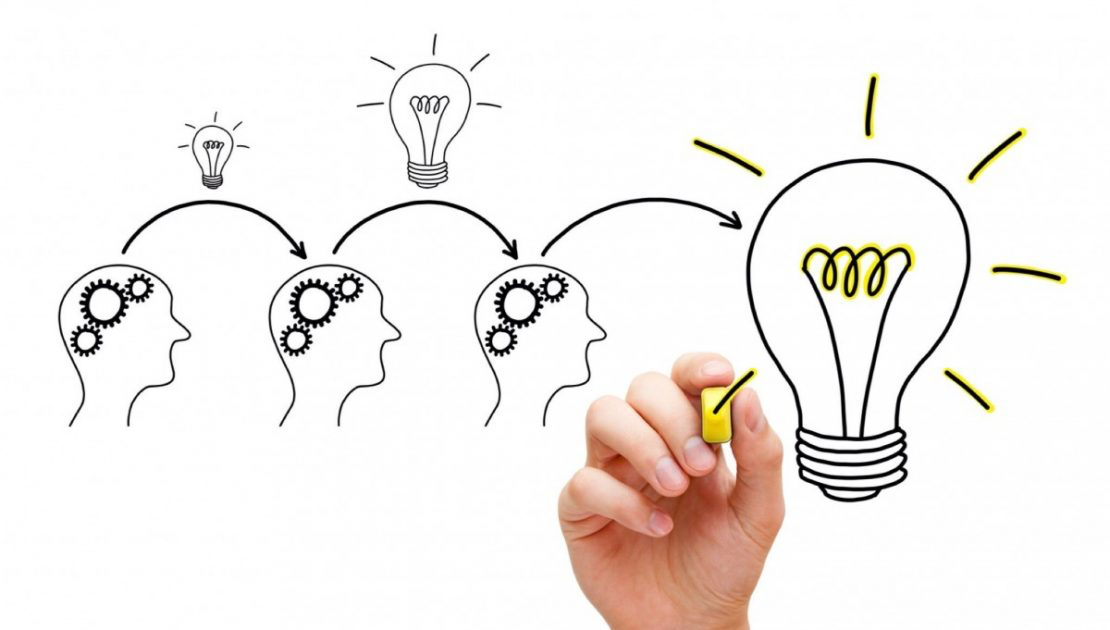 -قال رسول الله عليه وسلم : (أنا سيد ولد آدم يوم القيامة…. )-من خلال انص الشريف بيني مكانة محمد صلى الله عليه وسلم؟
-ماهي العقيدة السليمة و الاعتقاد والواجب في نبيا عيسى عليه السلام.
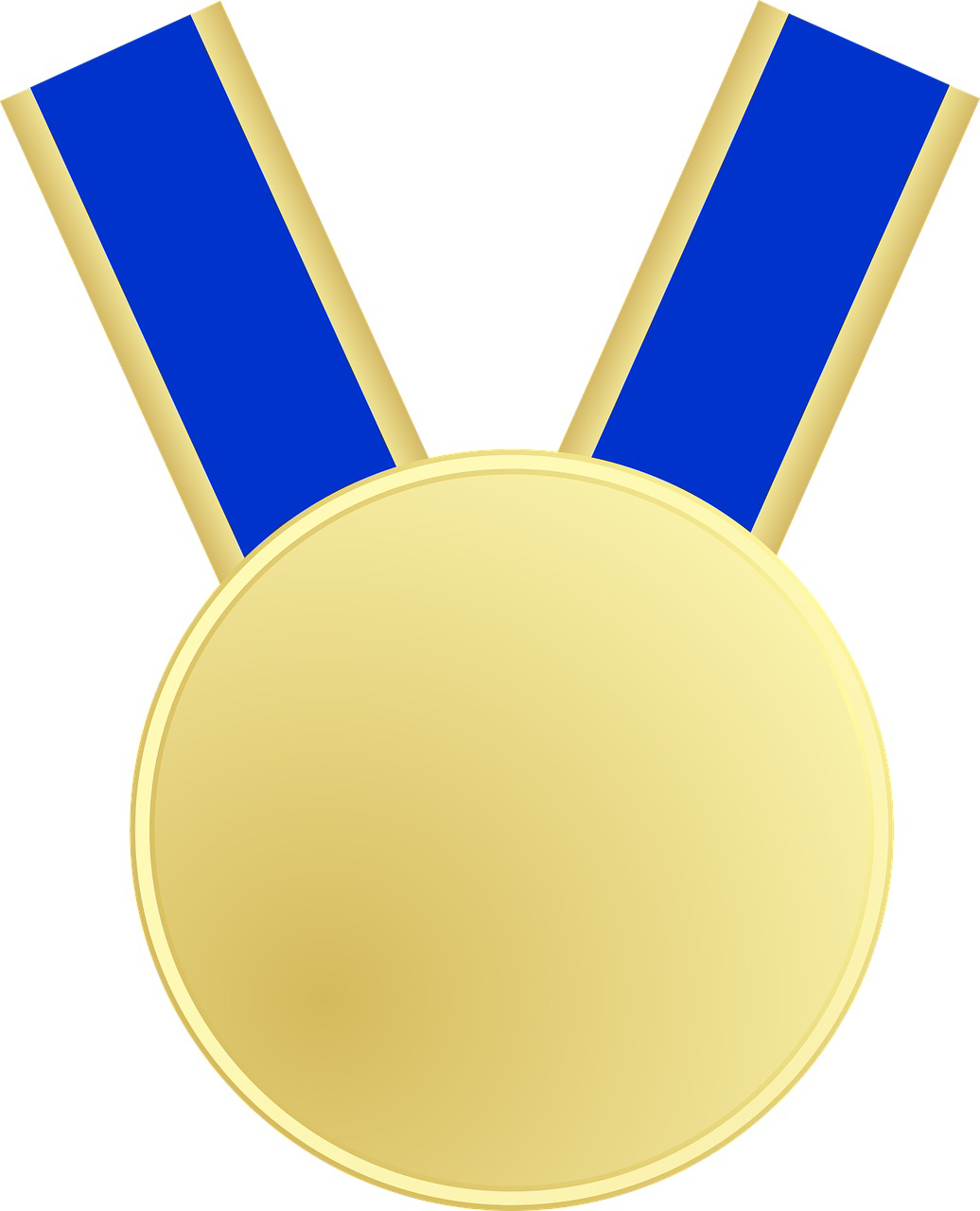 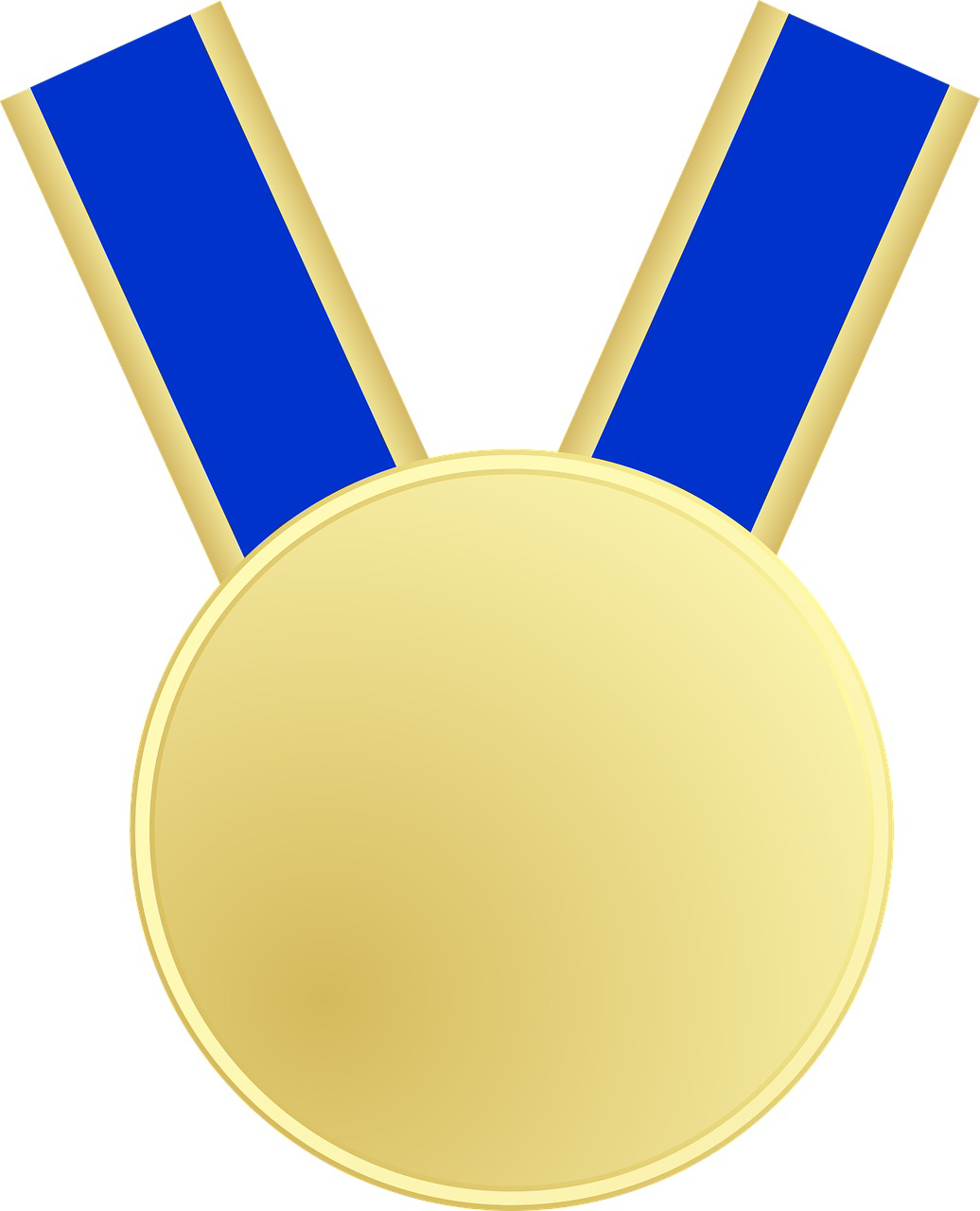 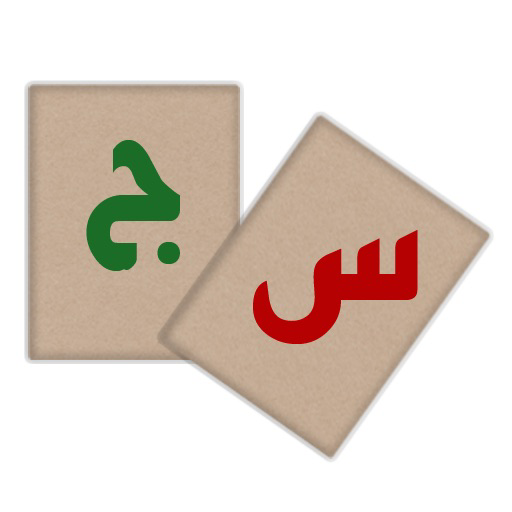 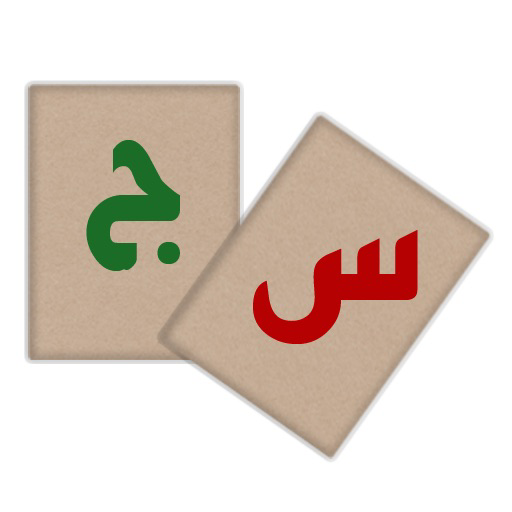 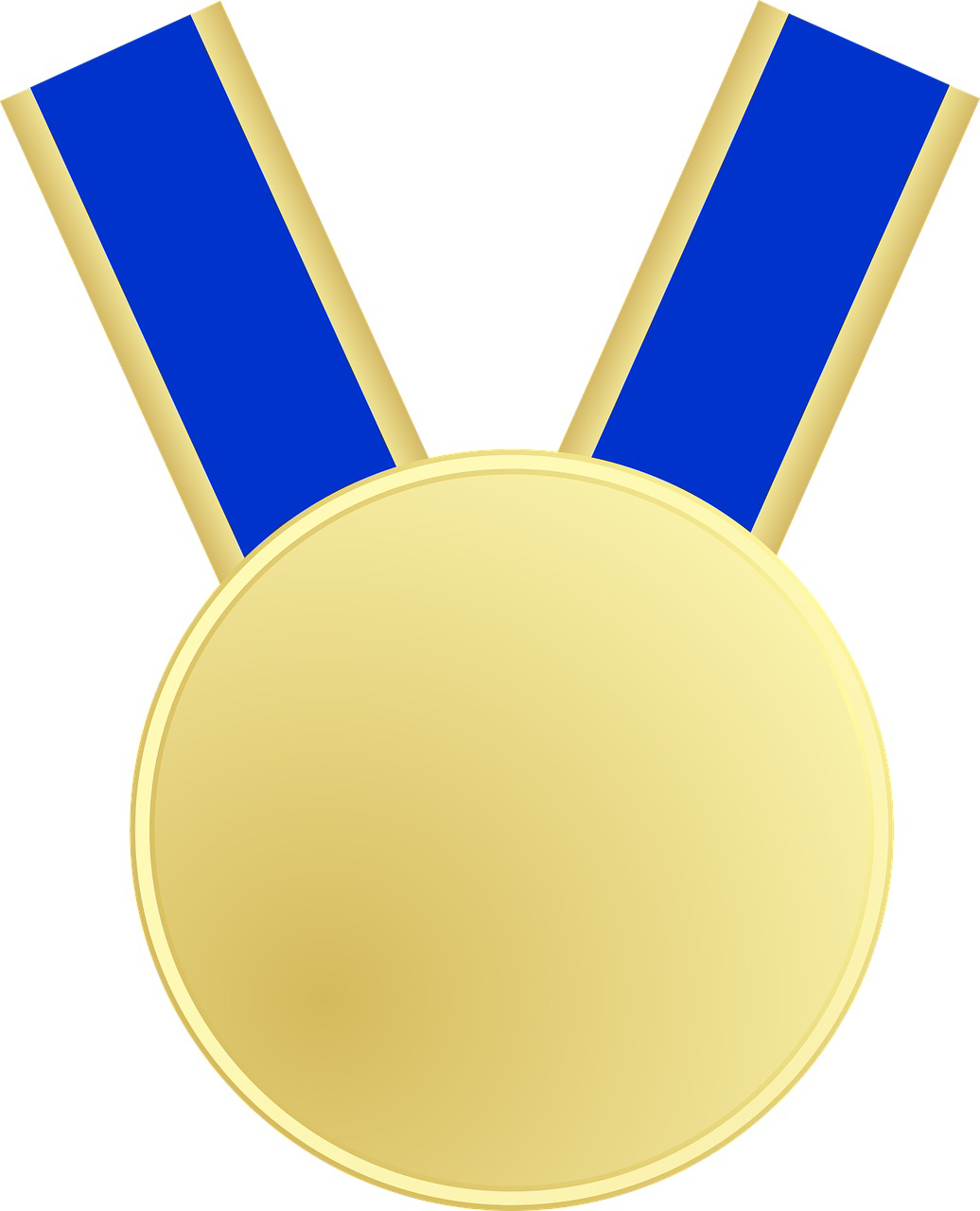 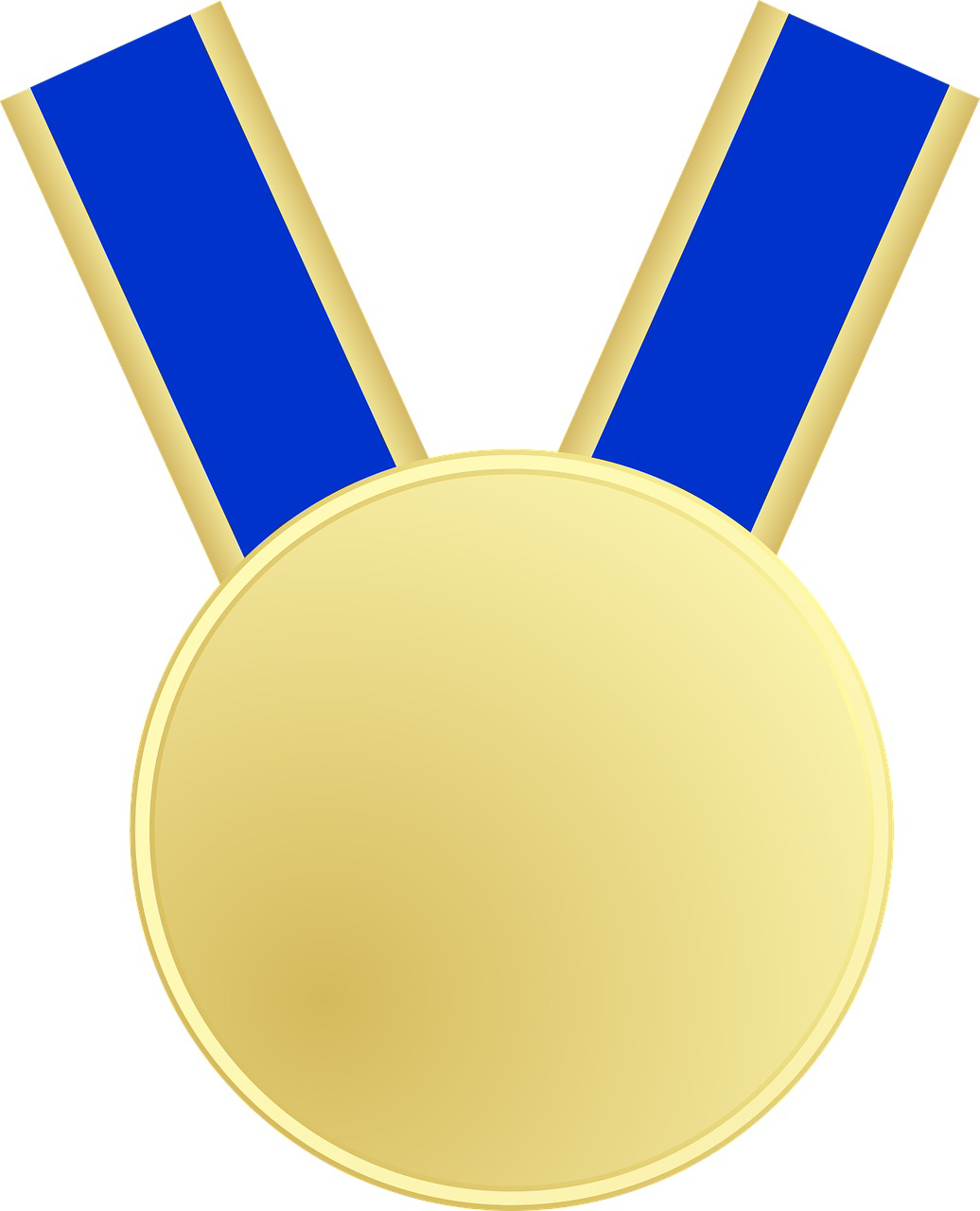 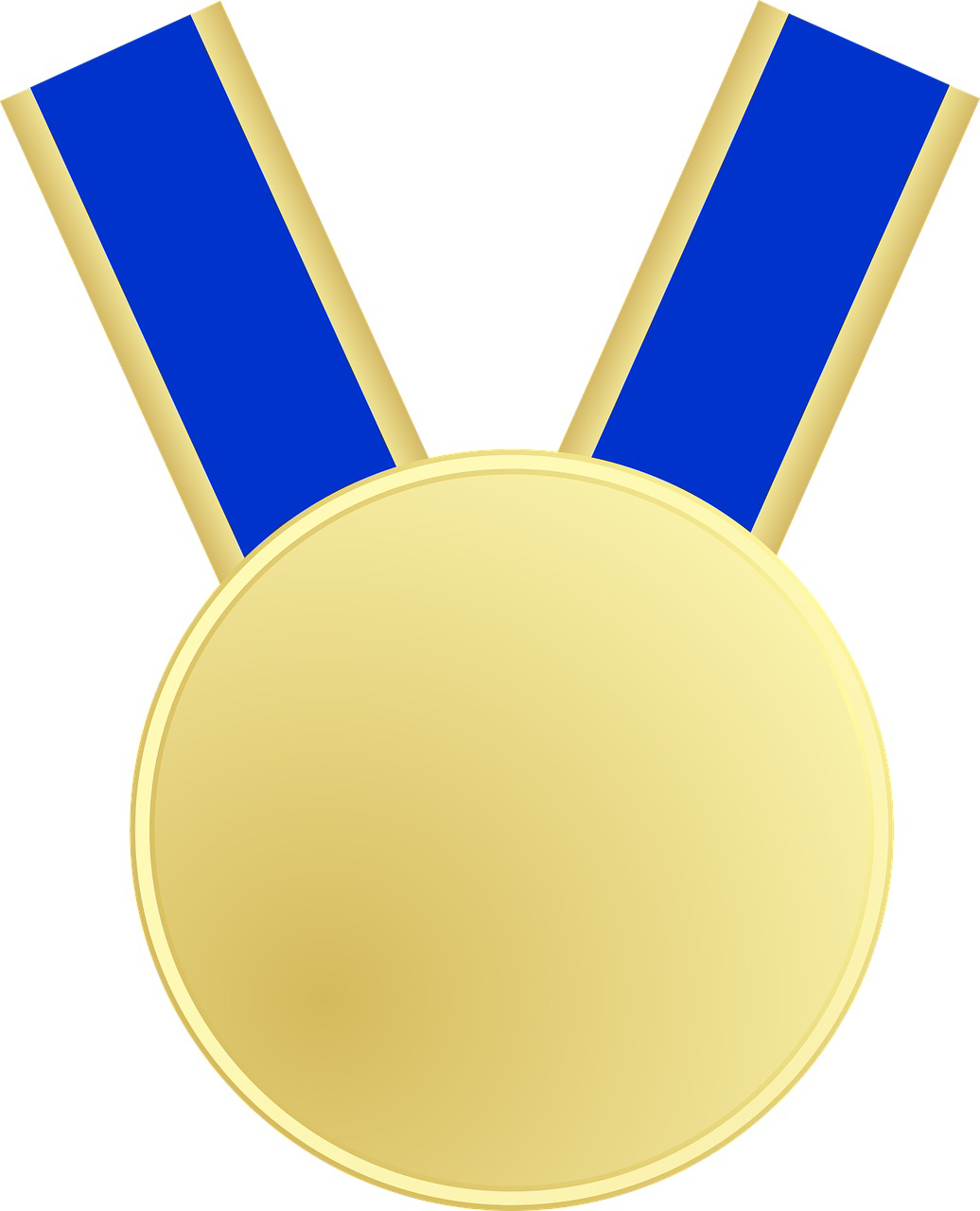 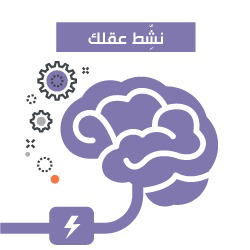 صنفي الأمور التالية في حق الأنبياء حسب الجدول :
الثناء عليهم- اعتقاد أنهم يعلمون الغيب- قراءة سيرهم- دعاؤهم من دون الله  .- الاستغاثة بهم
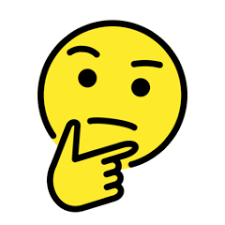 -ما حكم الغلو فيهم؟
…………………………………
- وماهو المقام الواجب بهم ؟
…………………………………..
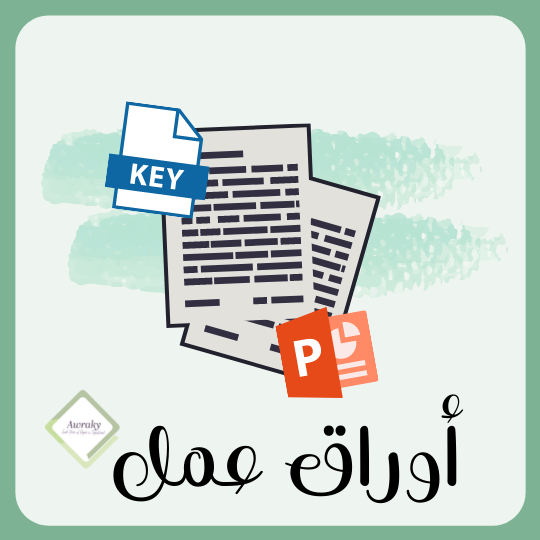 -قال تعالى : ( و إليه يرجع الأمر كله )
………………………….
- ماهو المعنى الشرعي للولي –وماهي مكانتهم الرفيعة التي أنزلهم الله عليها ؟
- ماهي قصة مبدأ الغلو في الصالحين ؟
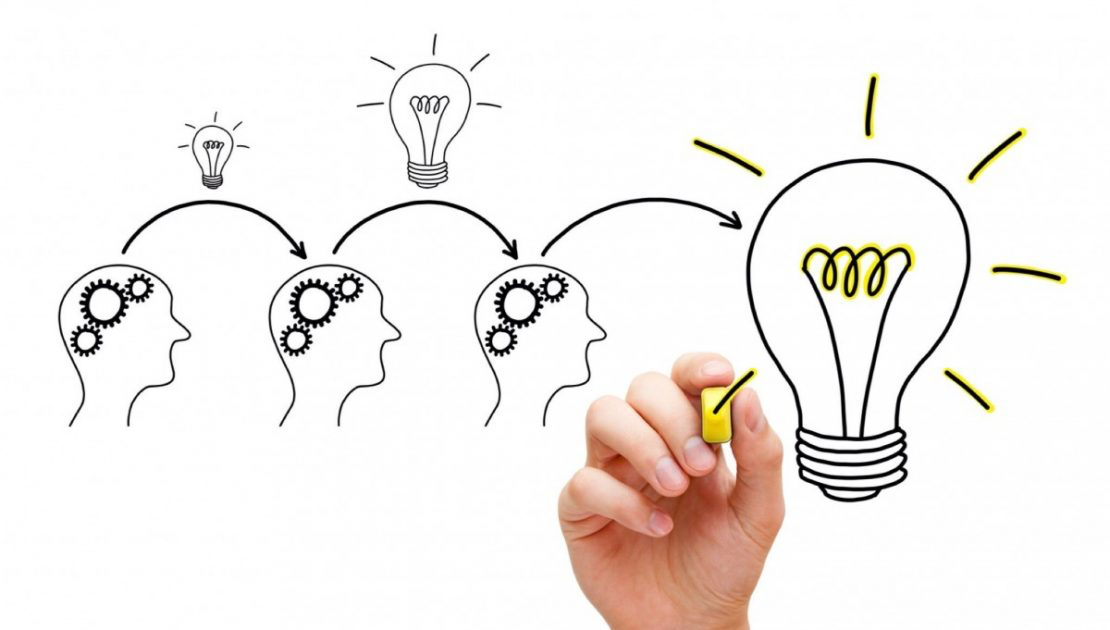 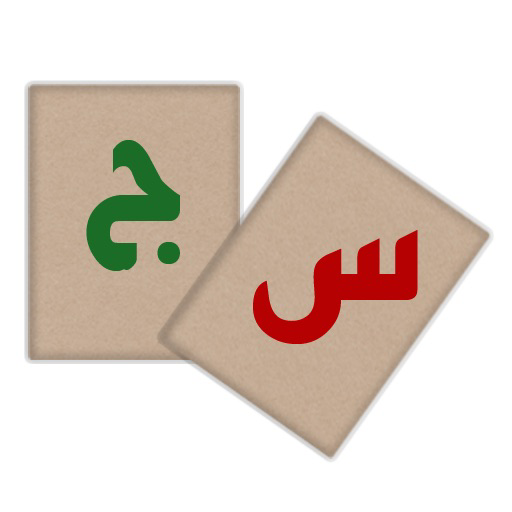 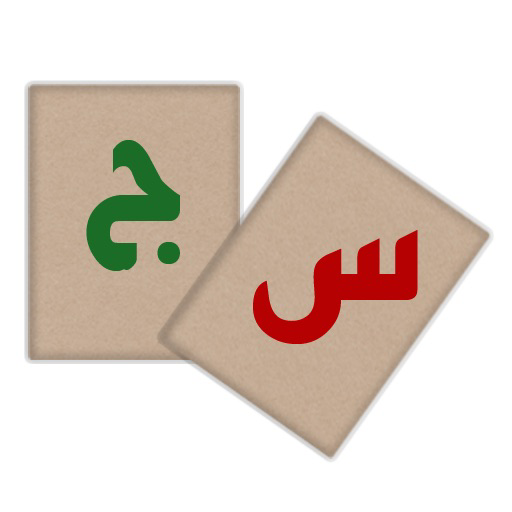 -ما هي شبهة المشتكية في عبادتهم؟
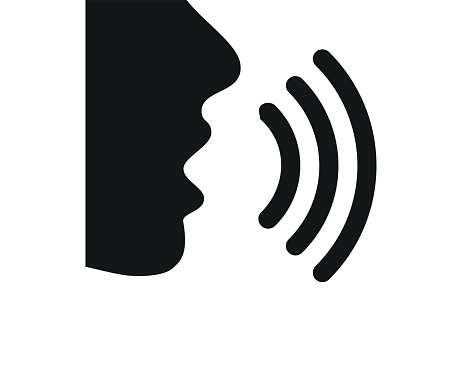 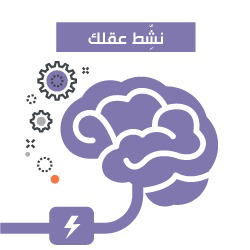 مثلي لما يلي حسب المطلوب:
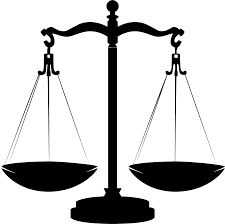 قاعدة : لابد من الاعتدال و التوسط في منزلة…………..والملائكة 
و…………………………….
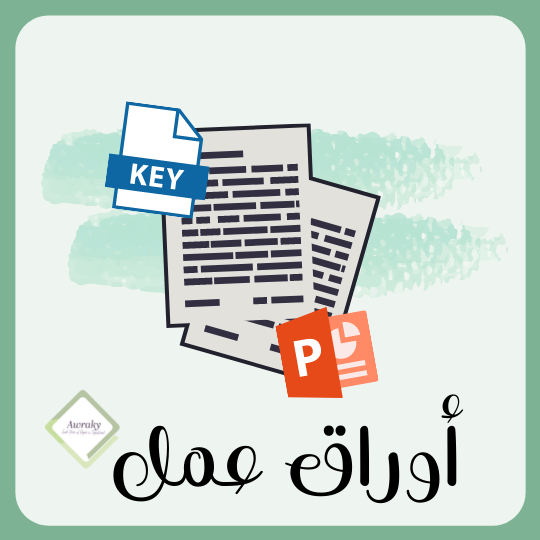 -لا يكون العمل متابعا لسنة النبي صلى الله عليه وسلم إلا إذا توافق معه في الشروط التالية – صنفي الأمثلة في الأسفل – في مخالفتها لشروط : مع تصحيحها :
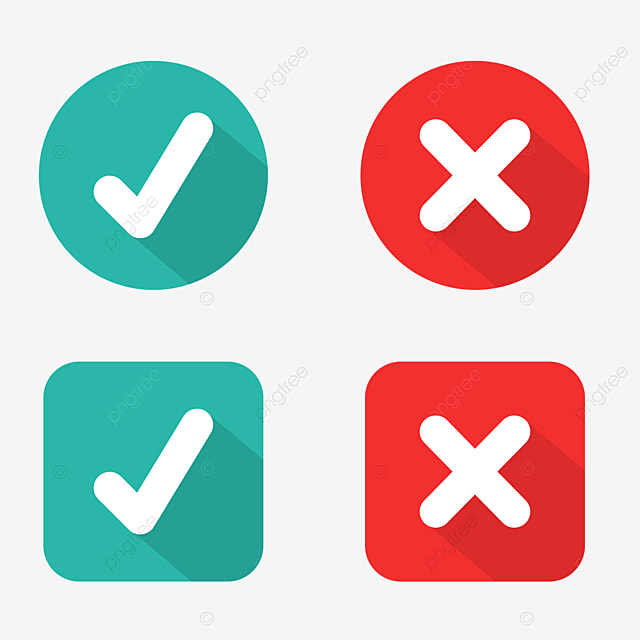 الصلوات المكتوبة خمس فقط
الوقت المشروع اليوم العاشر
الطواف يكون حول الكعبة لا غيرها.
سبب صوم العاشر هو يوم نجى الله فيه موسى وليس الأول
الترتيب فرض وشرط لصحة الوضوء
الواجب أن يضحي من الغنم أو البقر أو الإبل
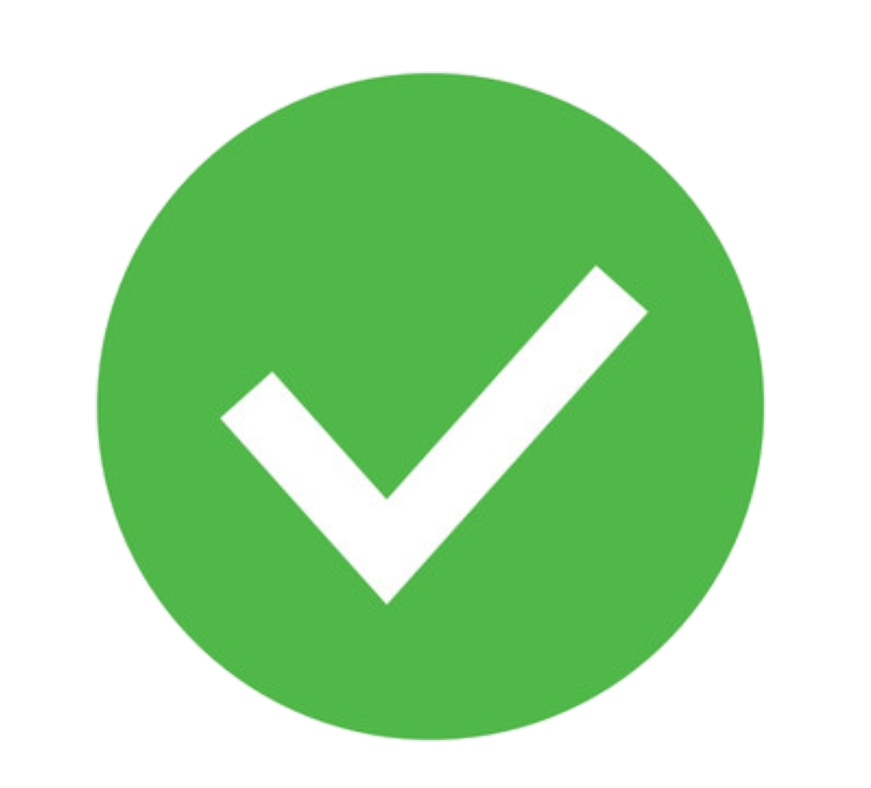 ضحى شخص بخيل
صوم الأول من محرم بدلا عن العاشر
ذبح الأضحية في اليوم الأول من عشر ذي الحجة.
زيادة صلاة على الصلوات المكتوبة
الطواف بمكان في المسجد الحرام غير الكعبة
تقديم غسل الرجلين الممسحة الرأس عمدا
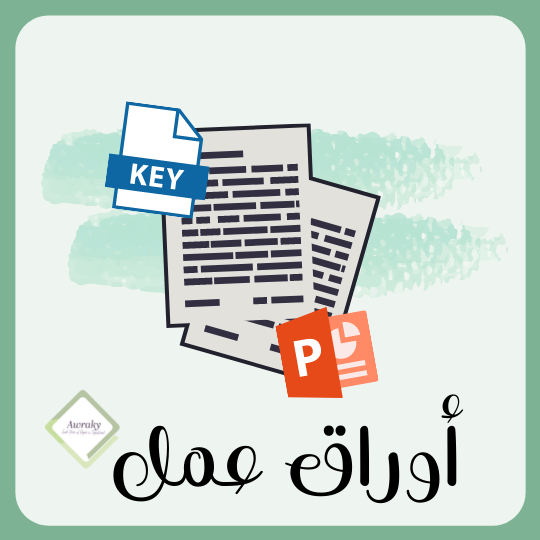 -لا يكون العمل متابعا لسنة النبي صلى الله عليه وسلم إلا إذا توافق معه في الشروط التالية – صنفي الأمثلة في الأسفل – في مخالفتها لشروط : مع تصحيحها :
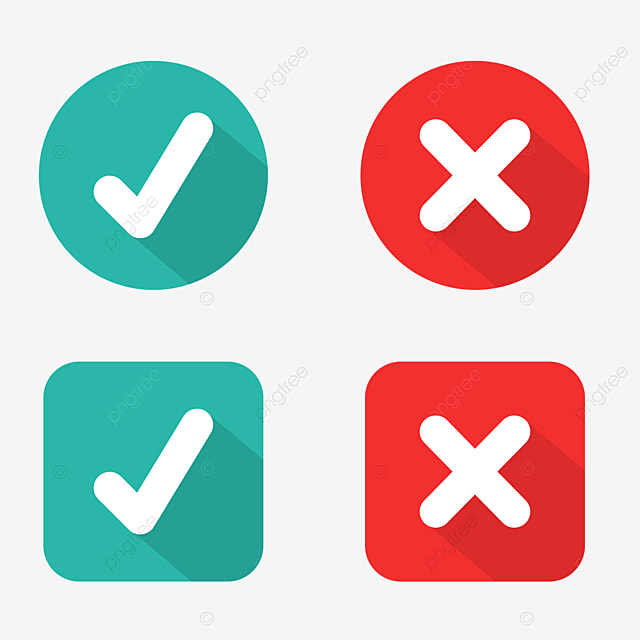 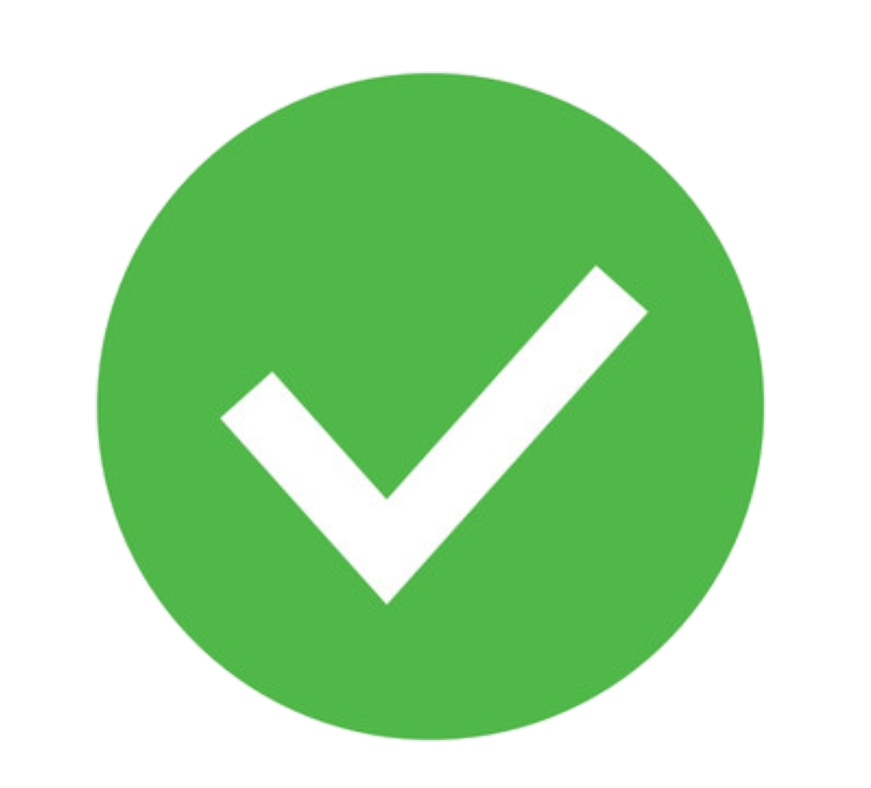 ضحى شخص بخيل
صوم الأول من محرم بدلا عن العاشر
ذبح الأضحية في اليوم الأول من عشر ذي الحجة.
زيادة صلاة على الصلوات المكتوبة
الطواف بمكان في المسجد الحرام غير الكعبة
تقديم غسل الرجلين الممسحة الرأس عمدا
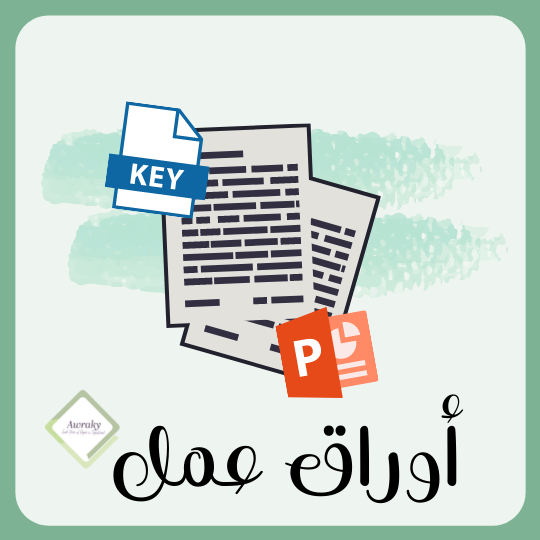 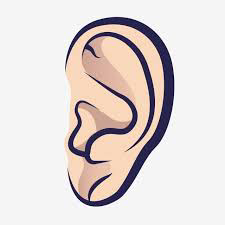 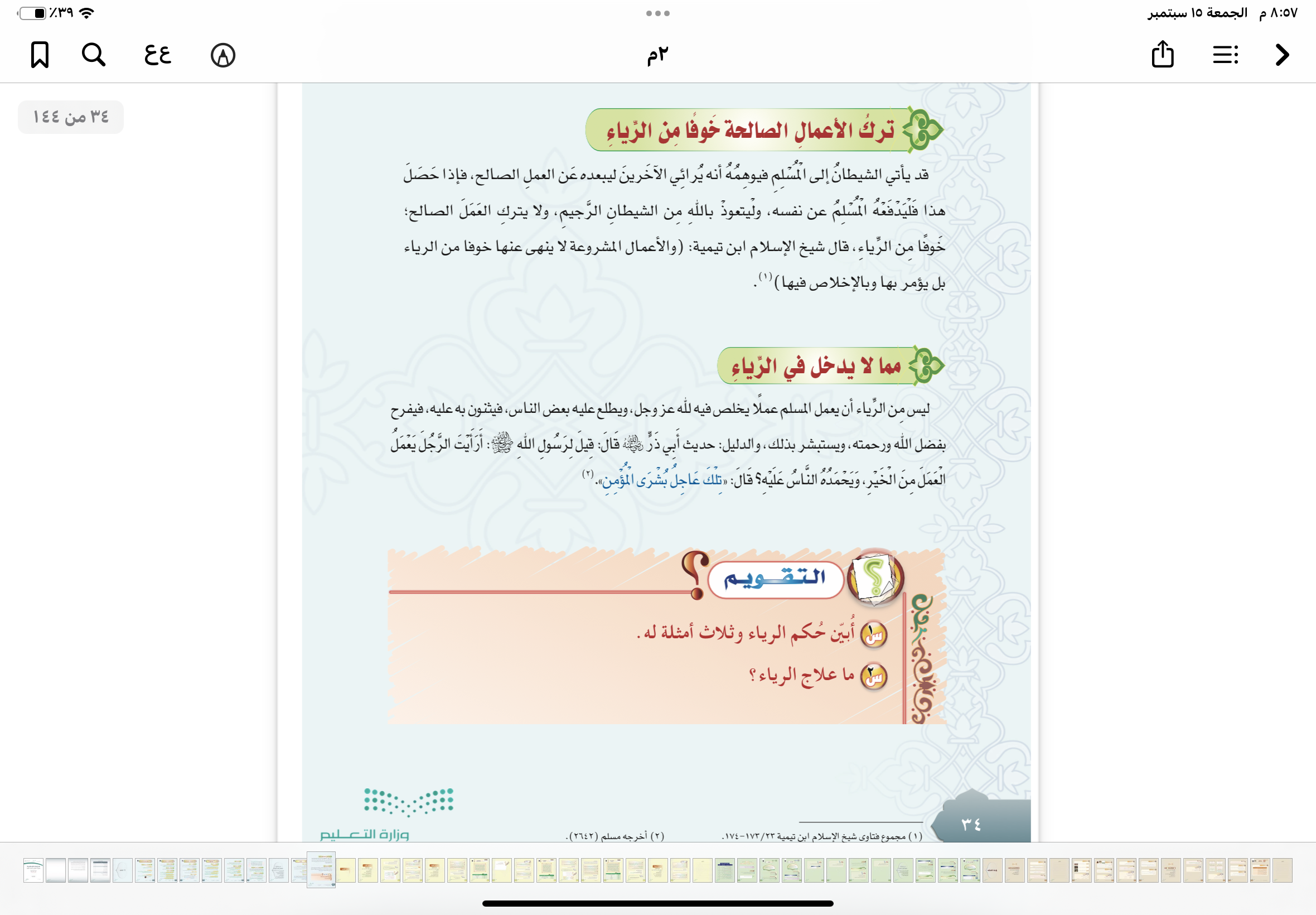 -من علاج الرياء الدعاء –فماهو الدعاء الذي يسن قوله لنجاة من هذا الشرك؟
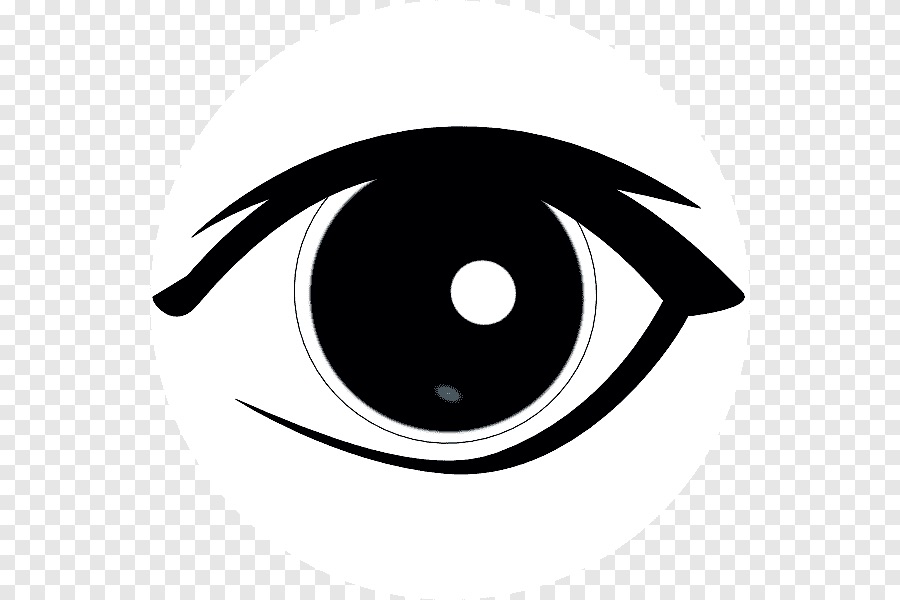 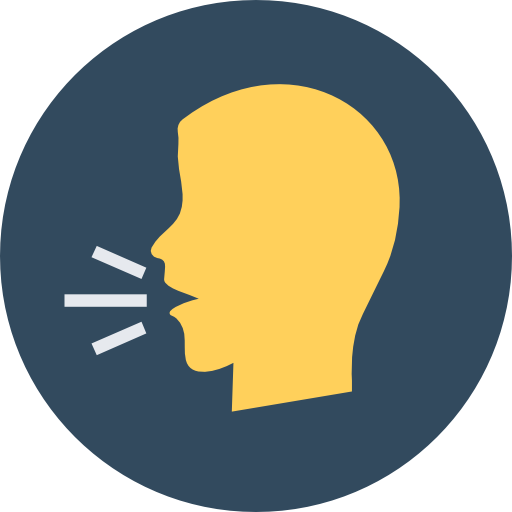 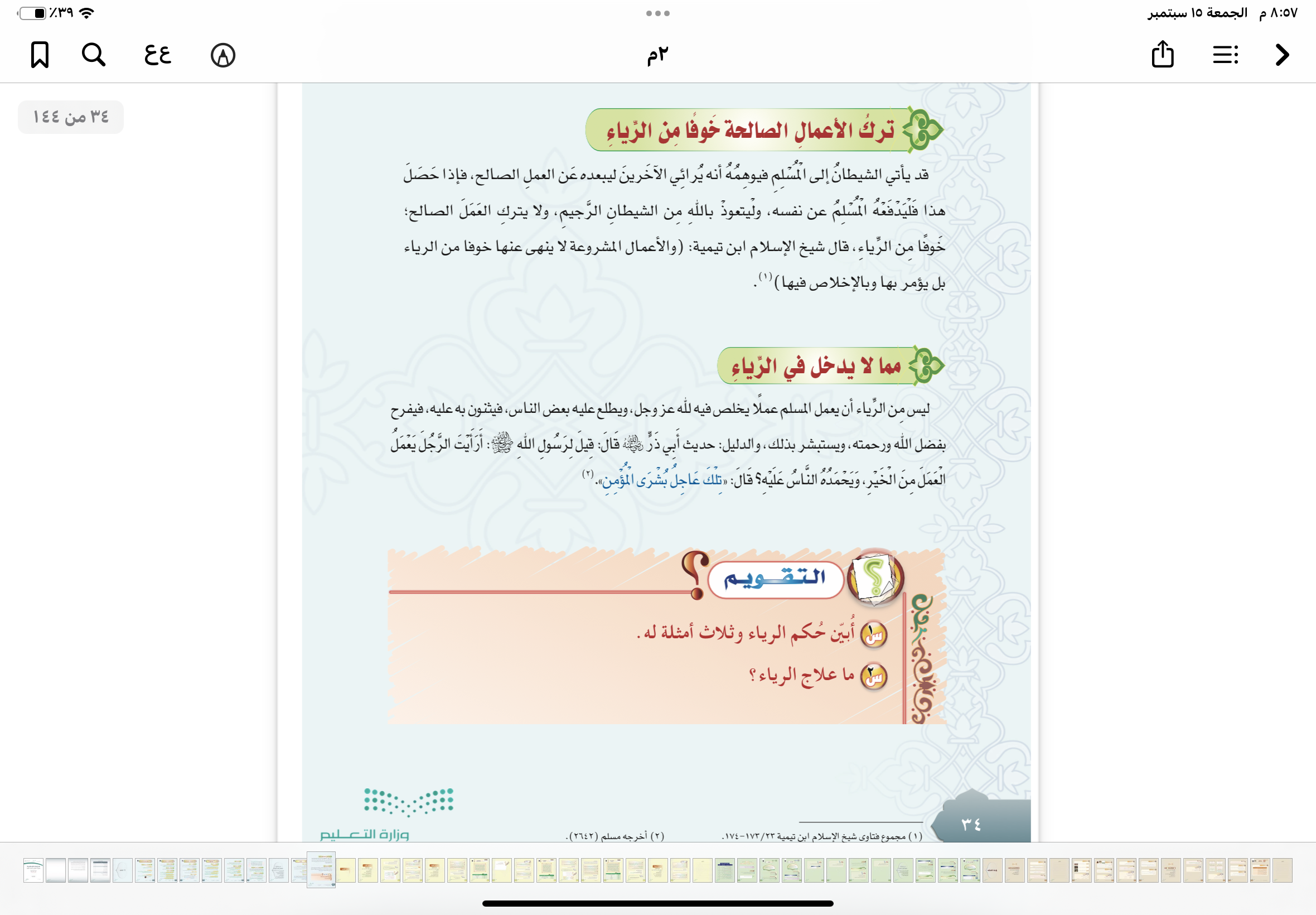 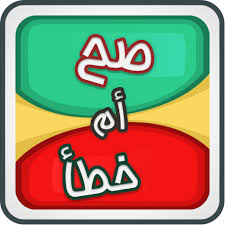 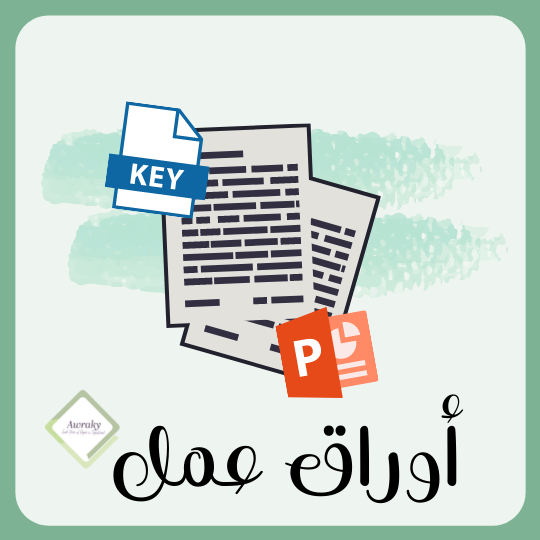 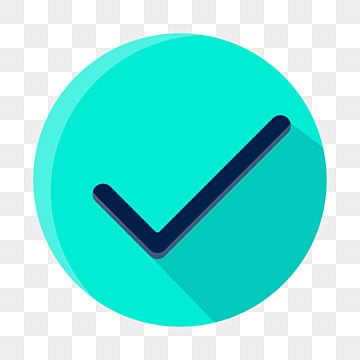 اختاري الإجابة الصحيحة:
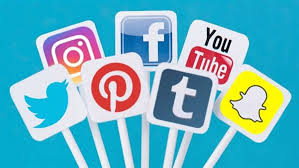 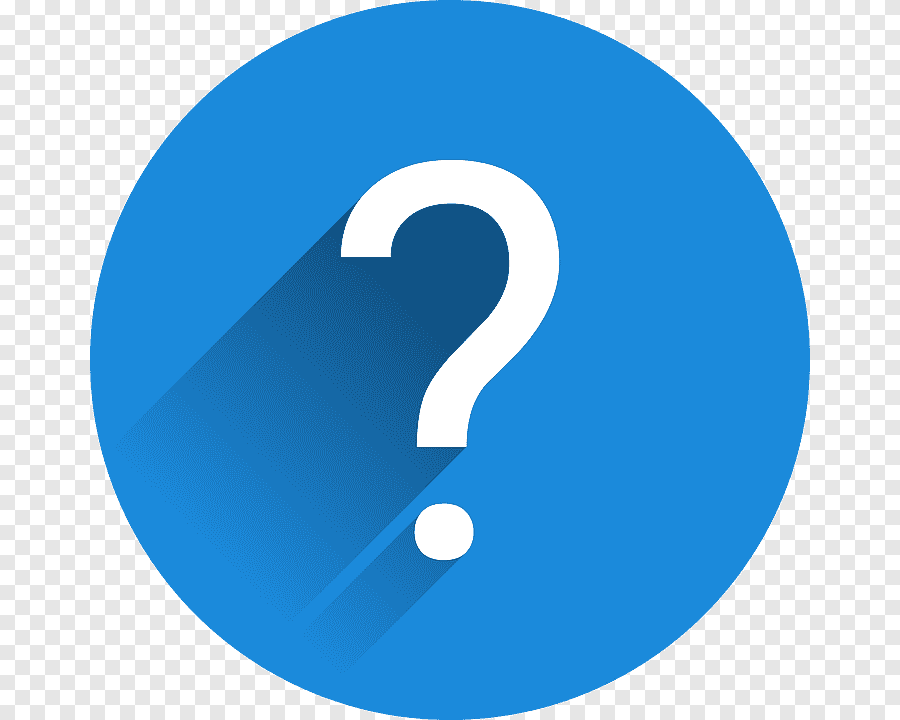 -ماحكم لمن يدفع له راتب لتدريس و لتحفيظ كتاب الله- مع ذكر السبب:
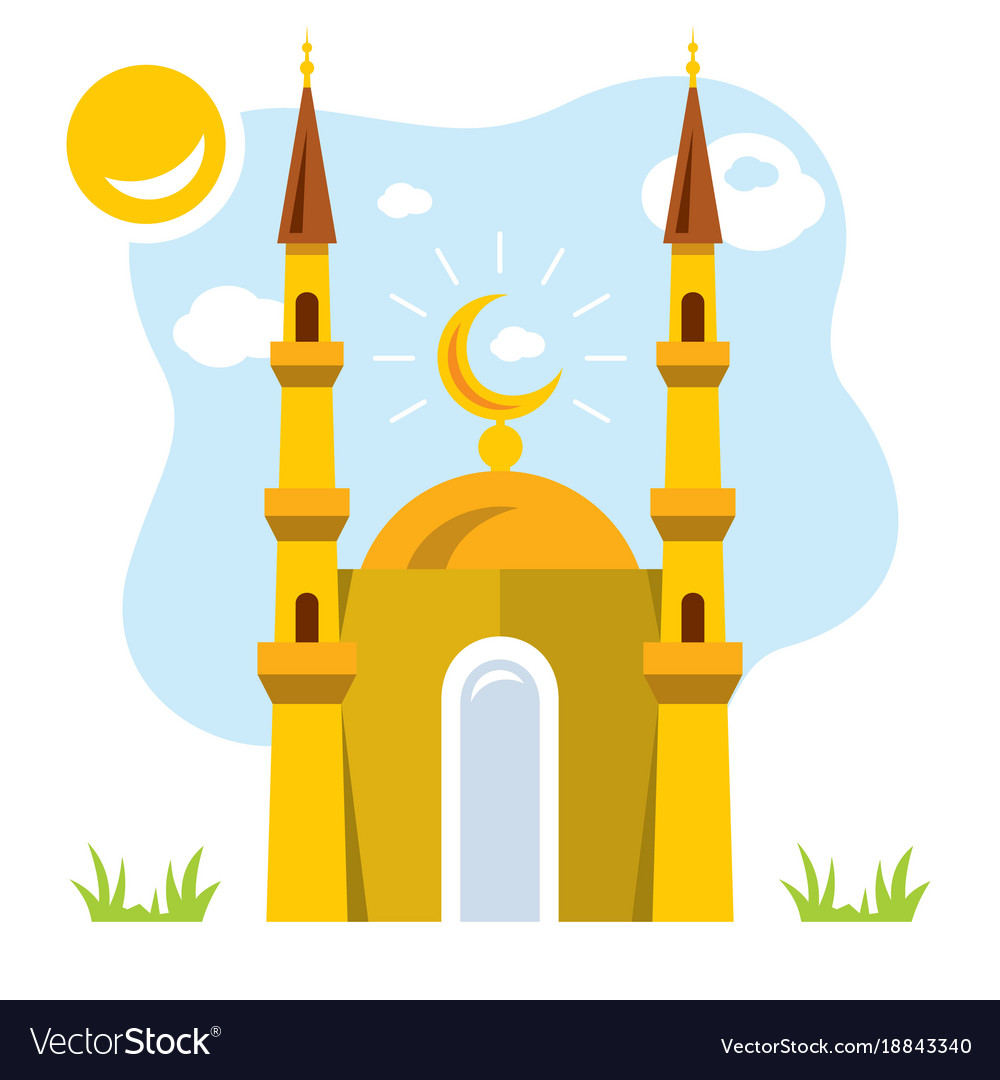 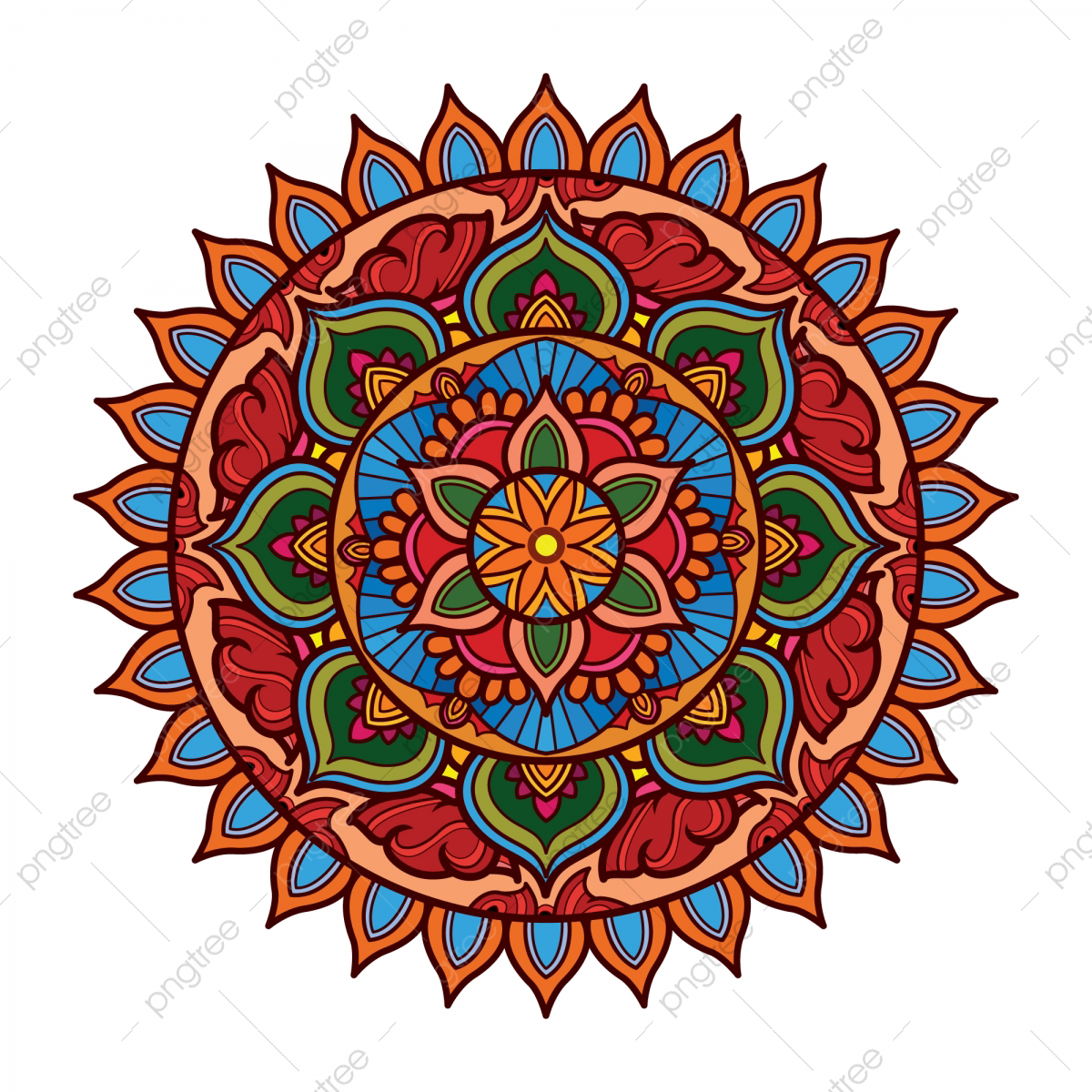 مادة التفسير
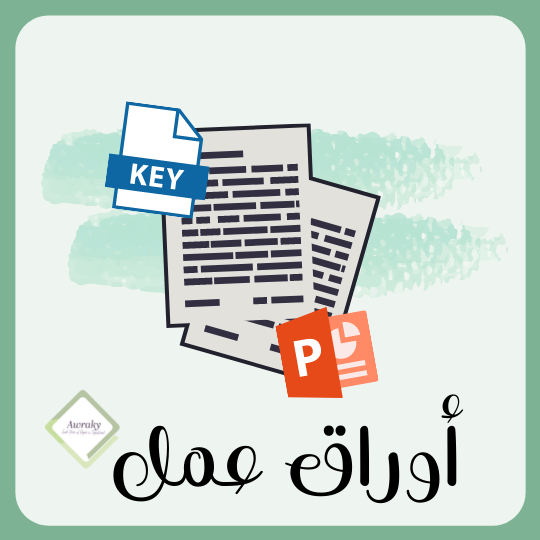 - بيني معنى ما تخته خط ماذكر درس مستفاد؟
-من هم الأميين – وماهي النعمة التي امتن الله عليهم بها؟
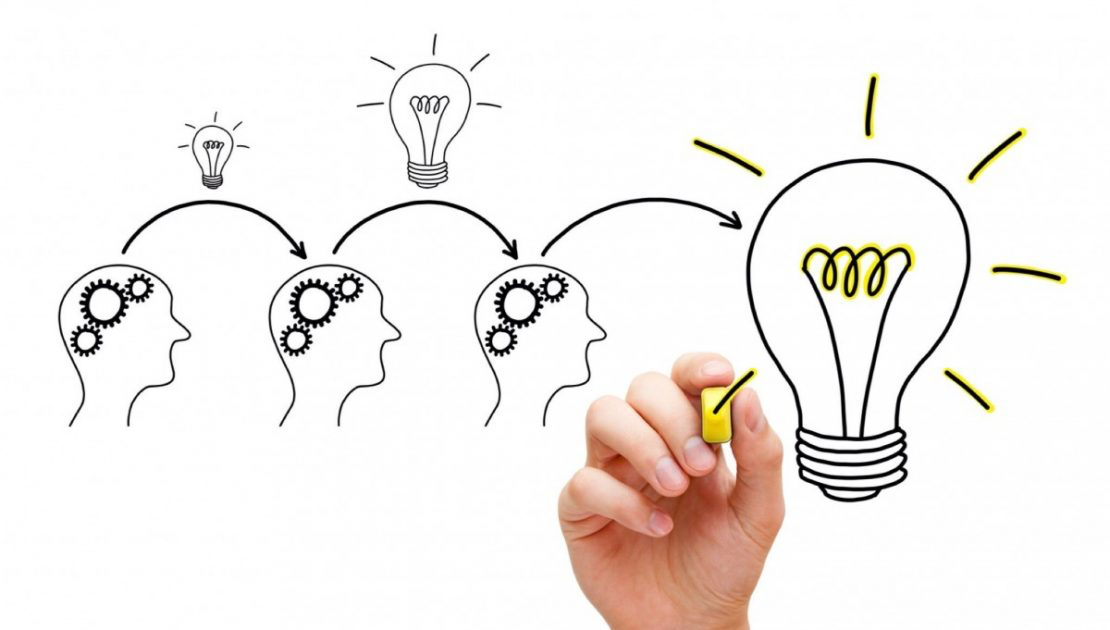 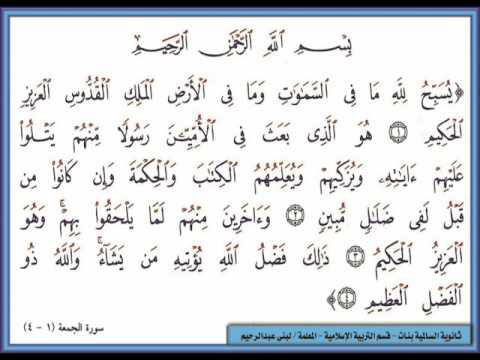 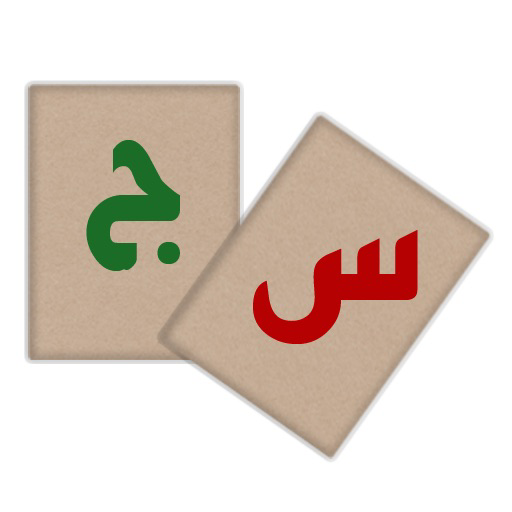 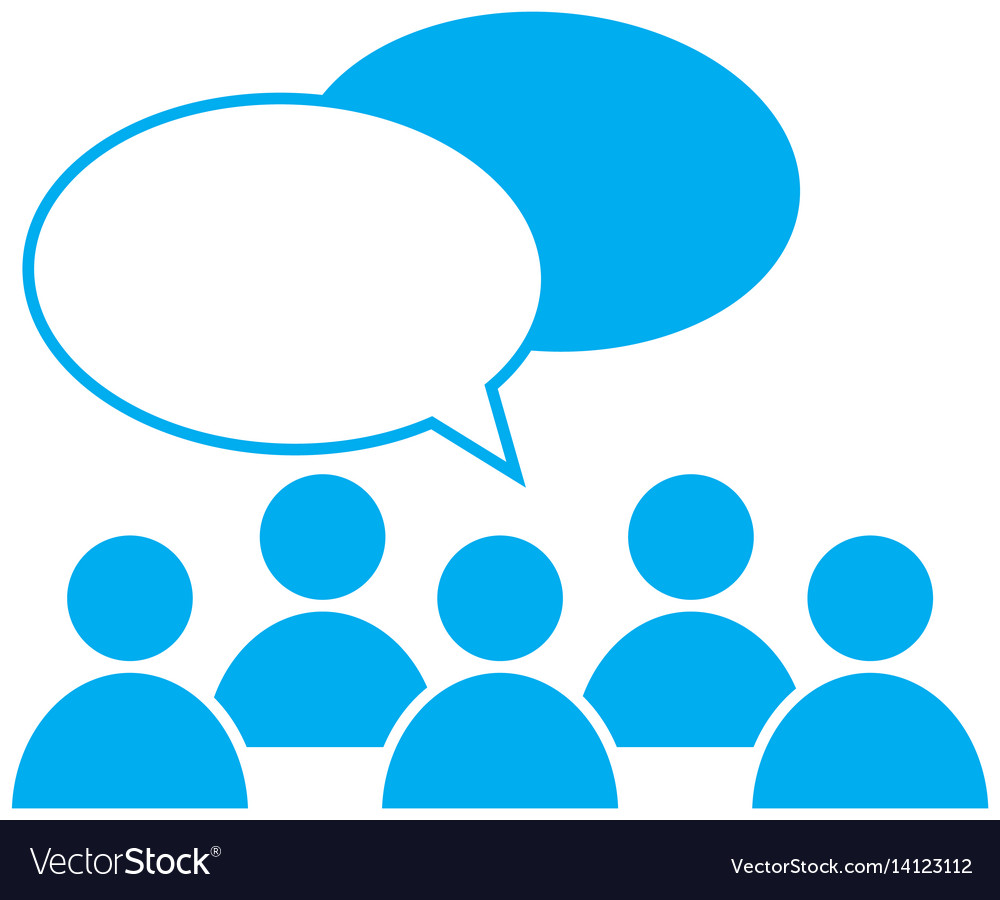 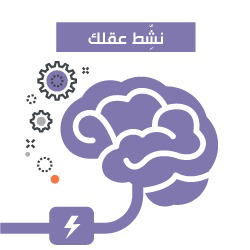 -ما معنى ما تحته خط؟
-استخرجي اأالله وصفاته مع بيان معنى كل اسم؟
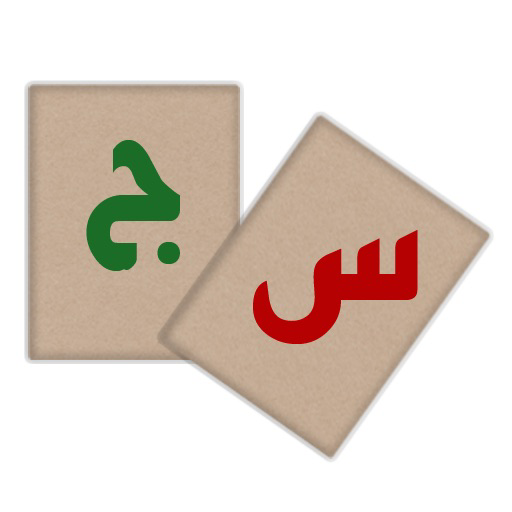 - بيني الشاهد على عموم رسالة نبينا محمد صلى الله عليه وسلم؟
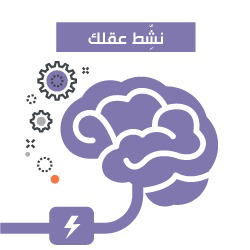 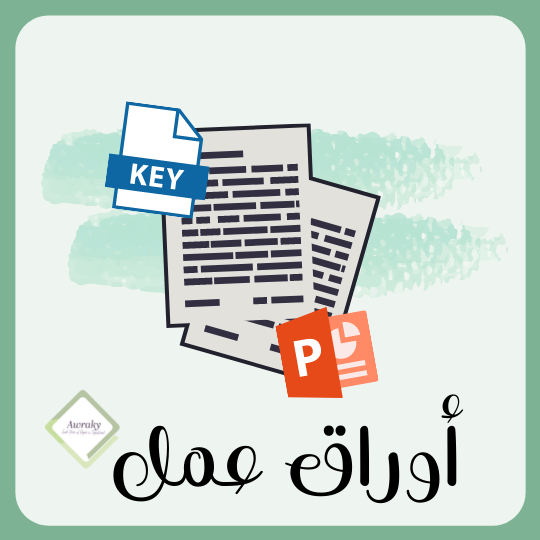 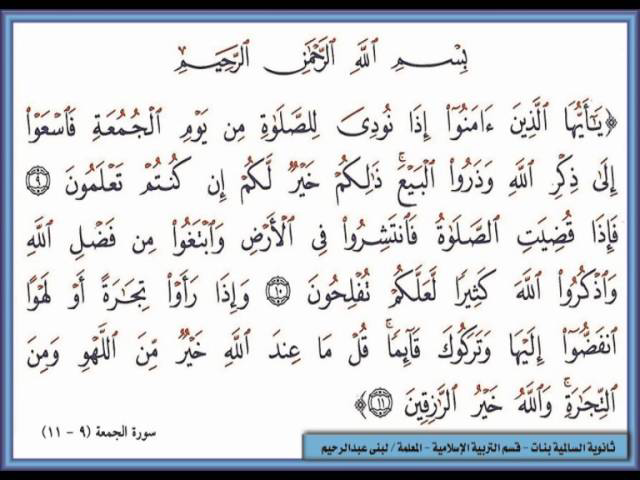 بيني سبب النزول؟
-استخرجي درساً مستفادآ في حضور المجالس من هذه الآية ؟
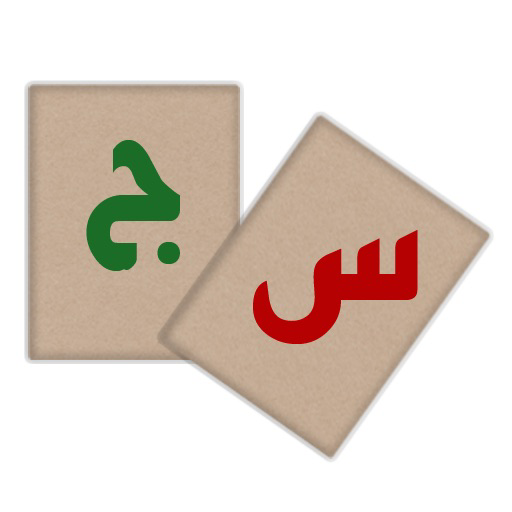 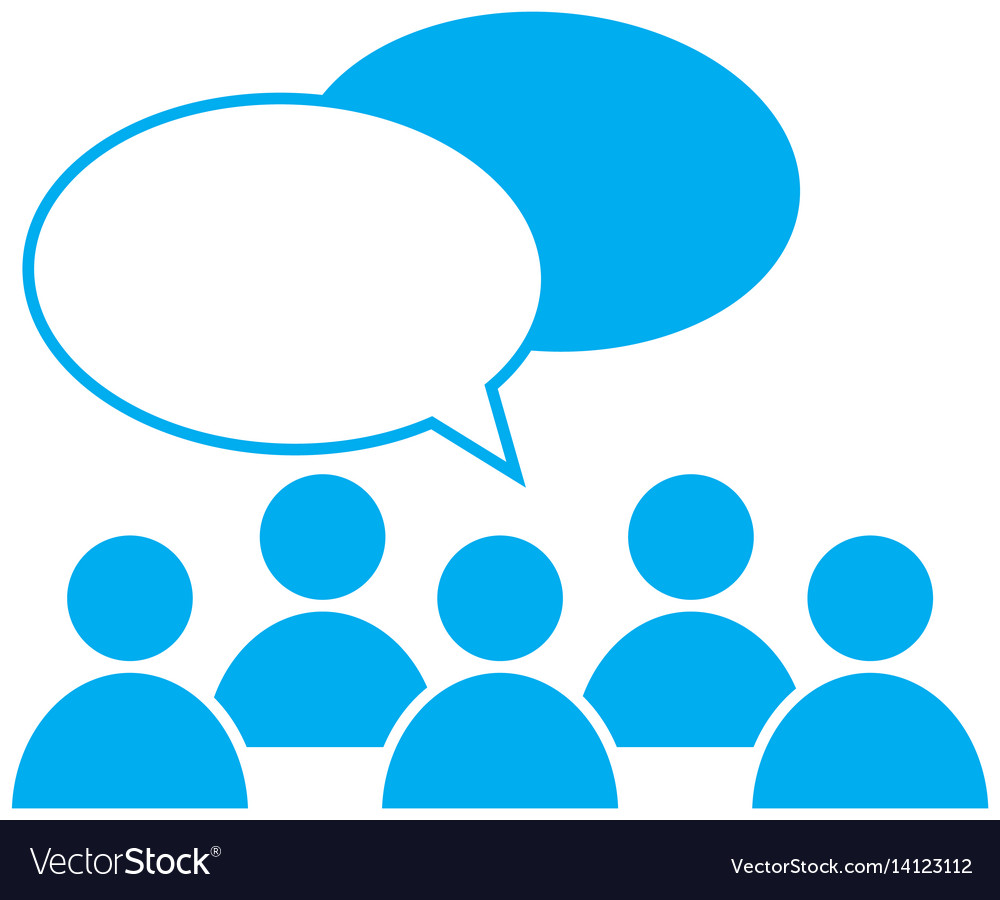 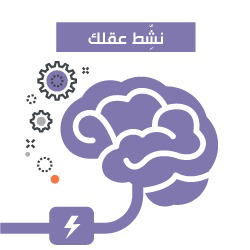 -استنبطي حكما عقديا بخصوص البيع و الشراء؟؟
- مثلي للمجالس المستحبة التي يفضل الانشغال بها عن مجالس اللهو؟
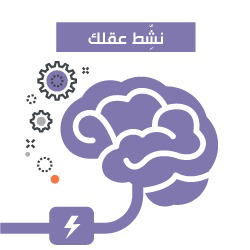 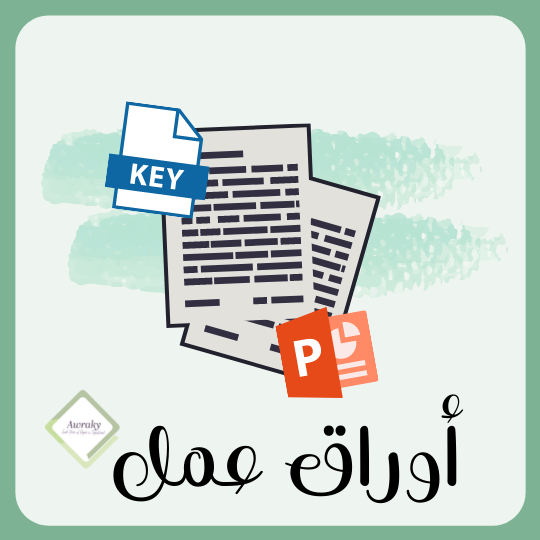 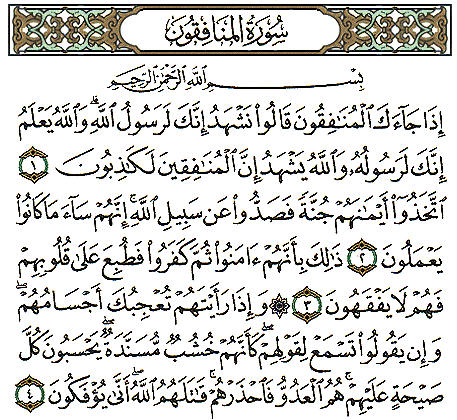 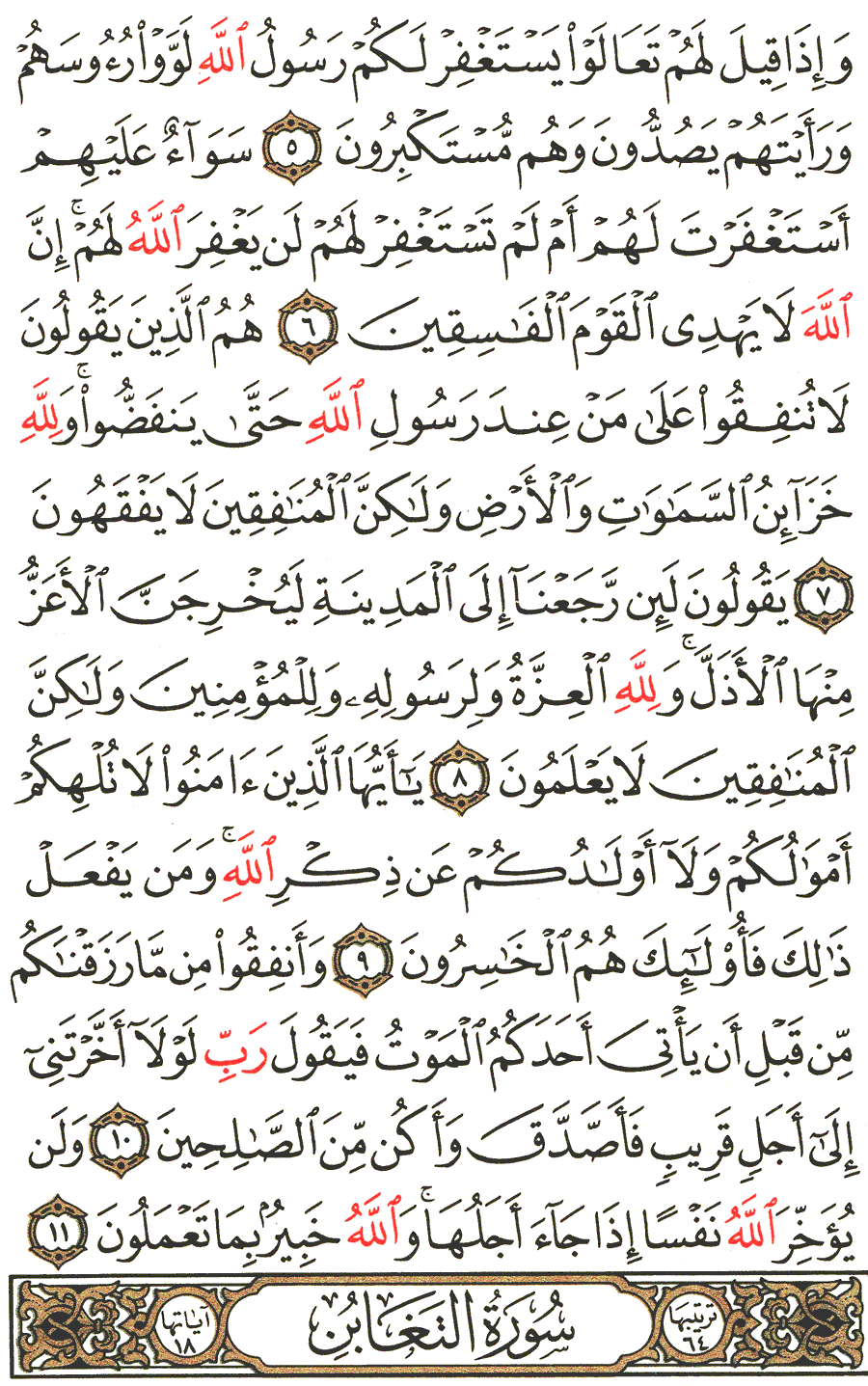 عددي صفات المنافقين من الآيات؟
-ماهي وسيلة المنافقين في خداع المؤمنين ؟
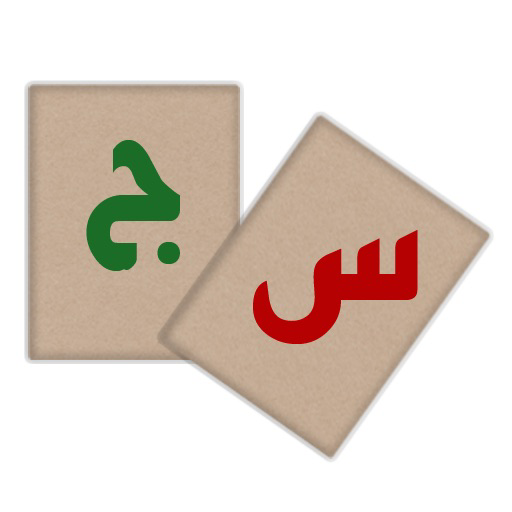 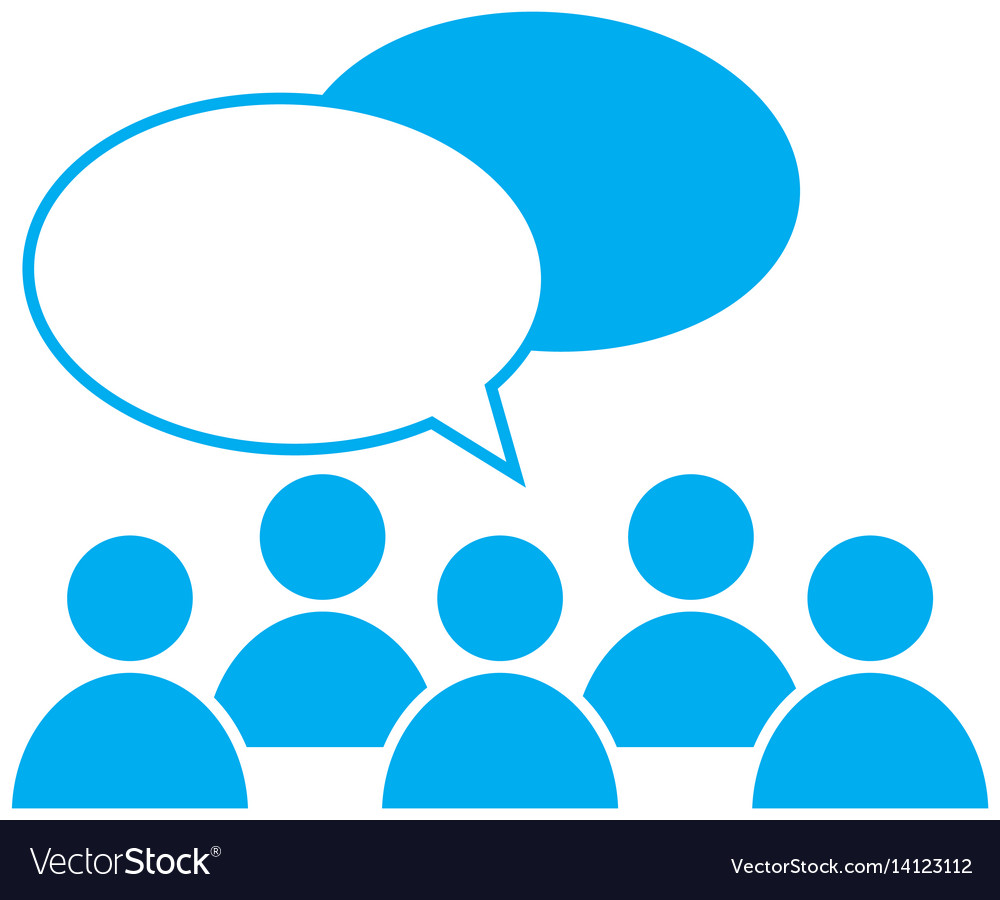 -كيف عاقب الله المنافقين على سؤ صنيعهم؟
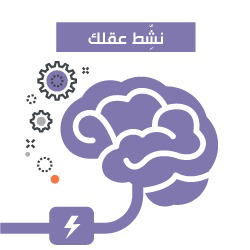 ماهي الوسيلة التي اتخذها المنافقون لنجاة من العقوبة؟
-ماهي وسيلة المنافقين في خداع المؤمنين ؟
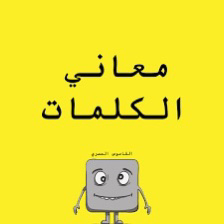 -بماذا شبه الله المنافقون في عدم انتفاعهم بالموعظة؟
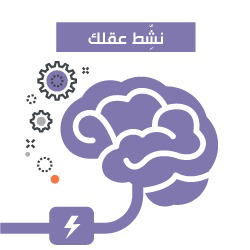 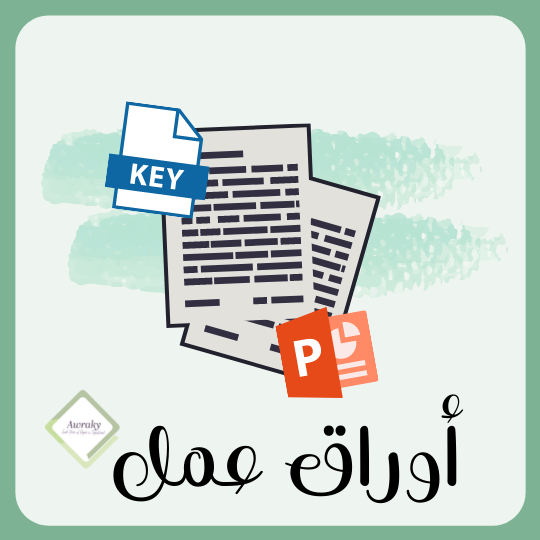 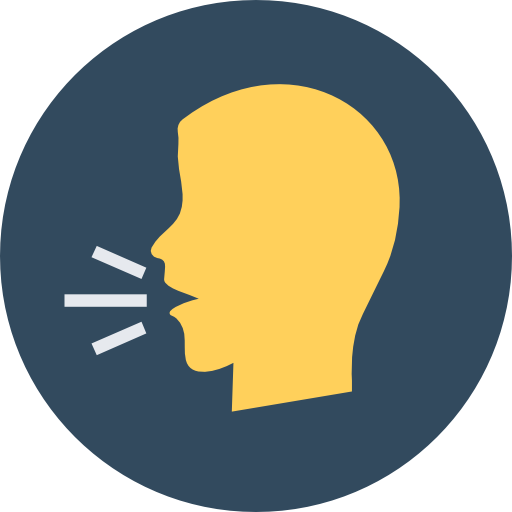 -ما معنى التقوى؟
- استدلي على النهي عن الجدال بغير علم ؟
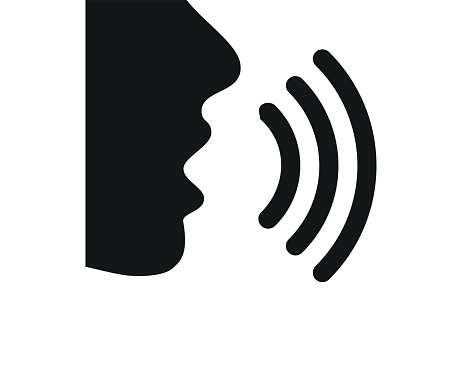 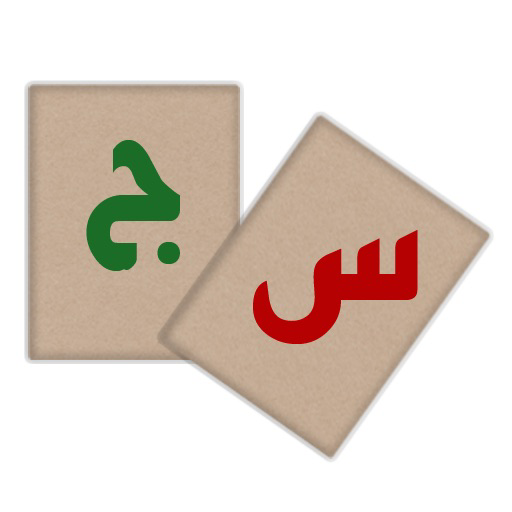 -مامعنى زلزلة الساعة؟
- صفي أحوال الناس يوم القيامة حسب الجدول؟؟
- ما هي الآثار السيئة لاتباع خطوات الشيطان؟
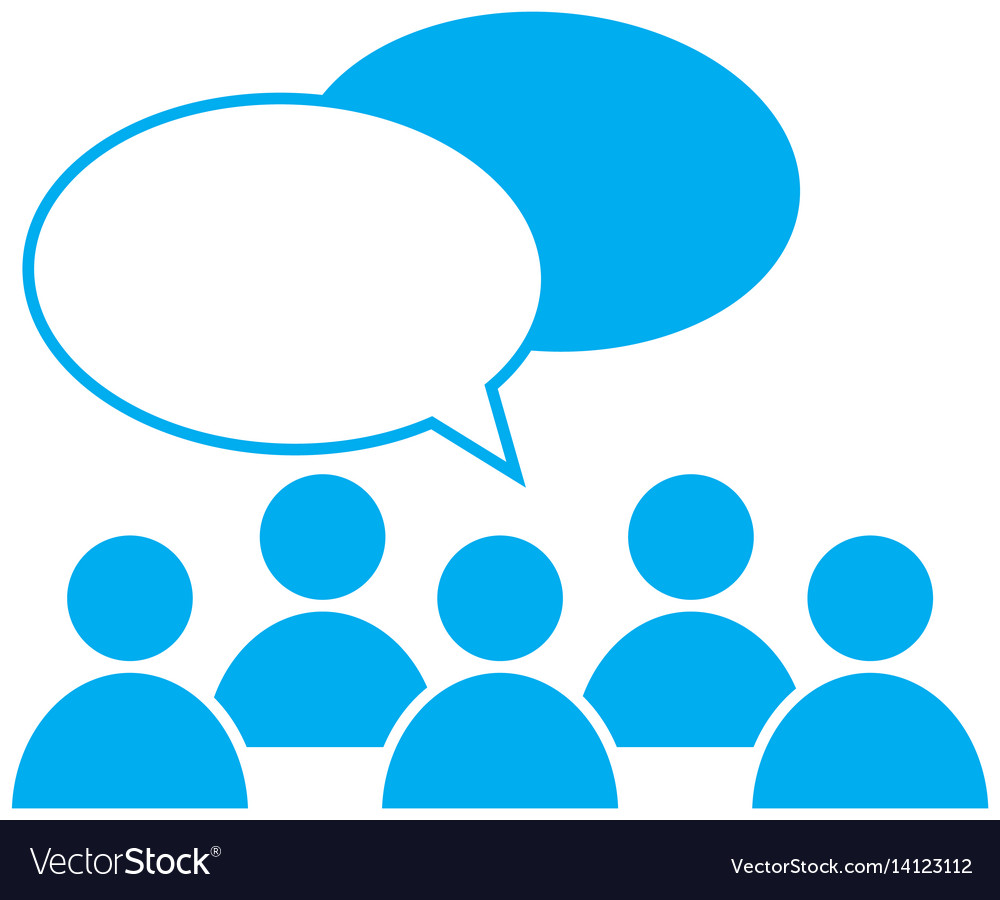 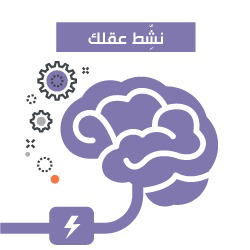 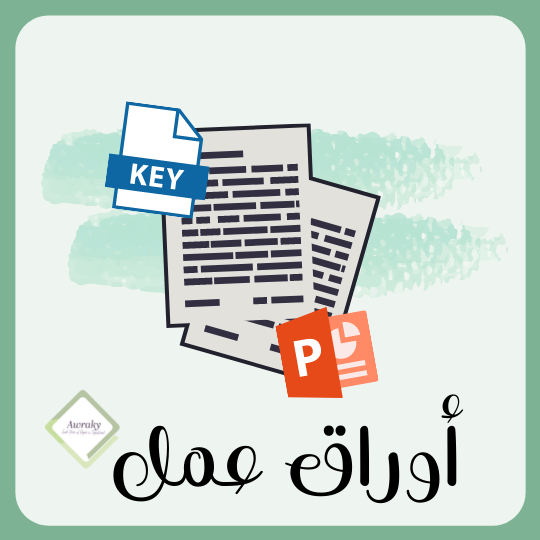 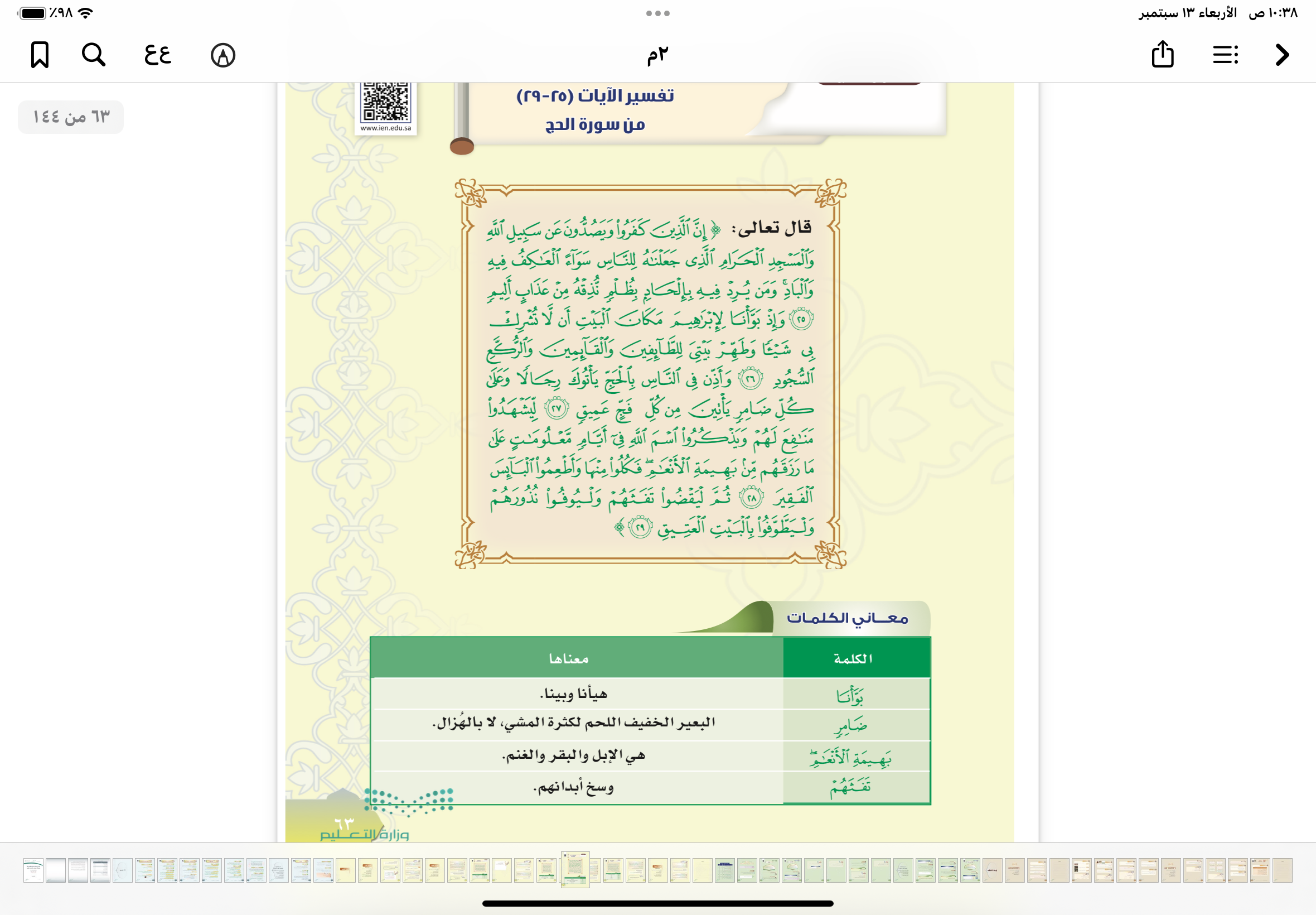 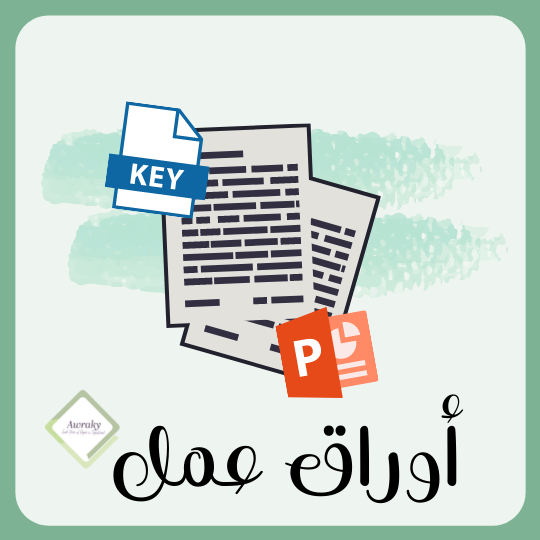 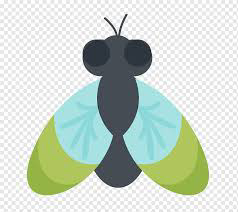 -عددي صفات المؤمنين الذي امتدحهم الله في السورة؟
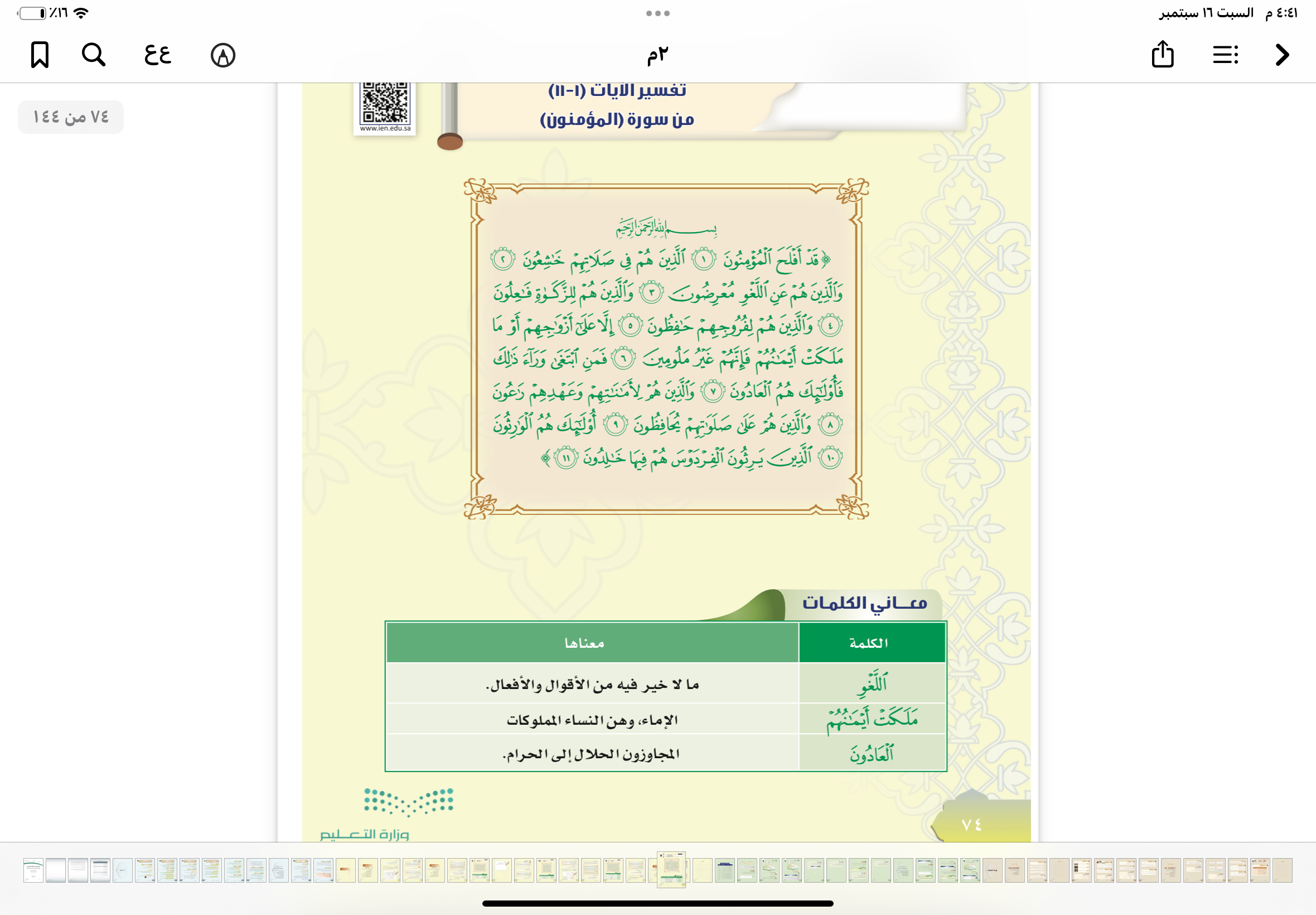 -صفي الصلاة الخاشعة الكاملة؟
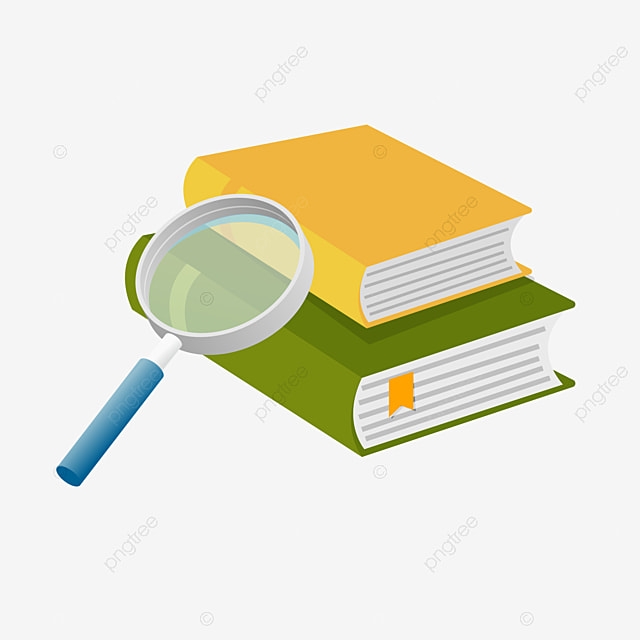 -مثلي للأمانات و العهود التي يوفون بها؟
-ماهو الجزاء و الثواب العظيم الذي وعدهم الله إياه؟
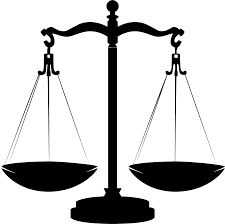 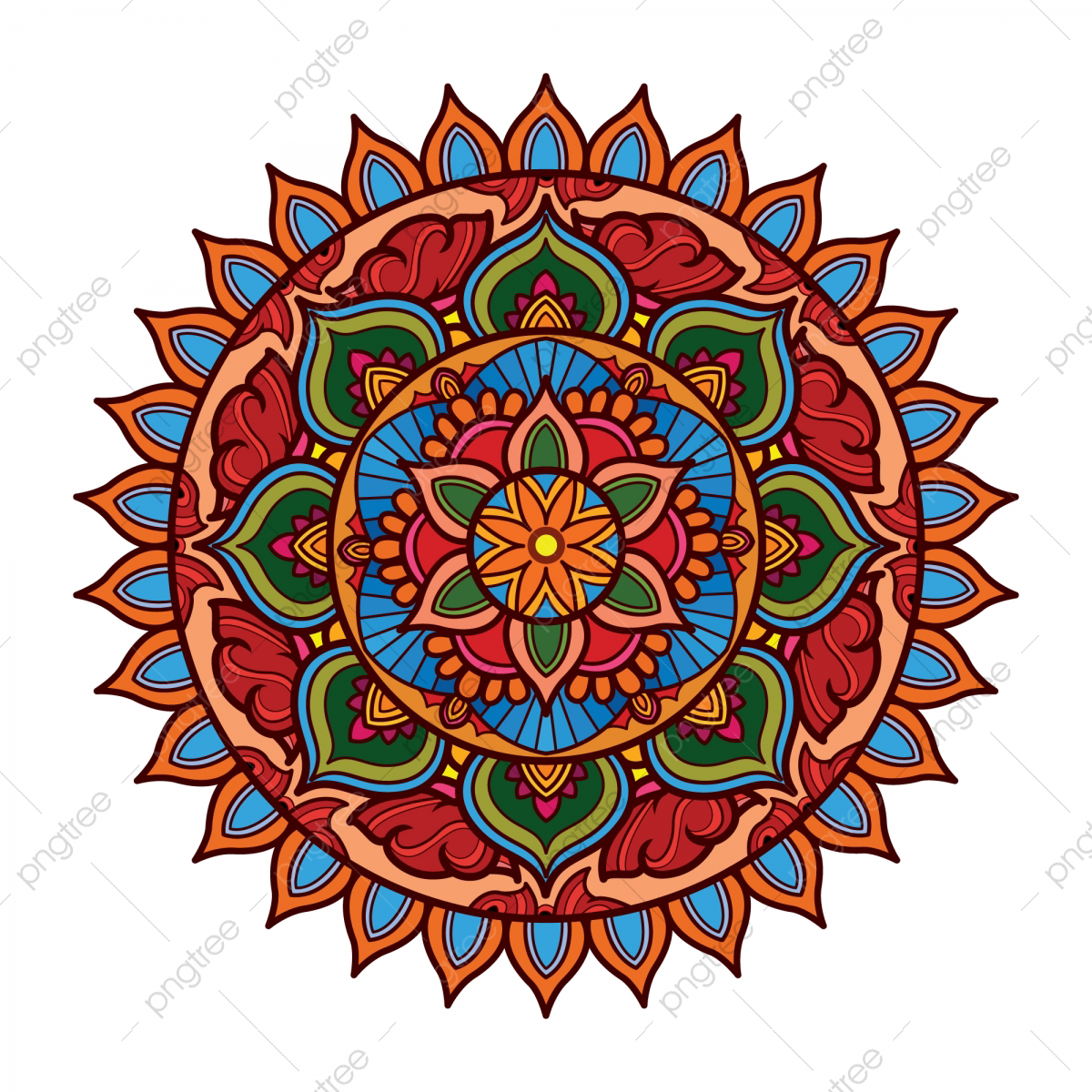 مادة الحديث
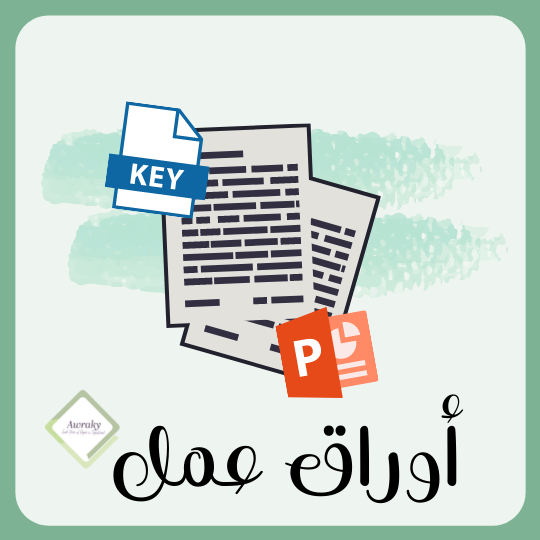 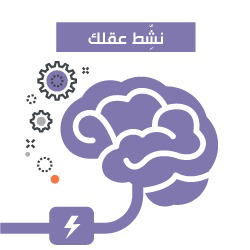 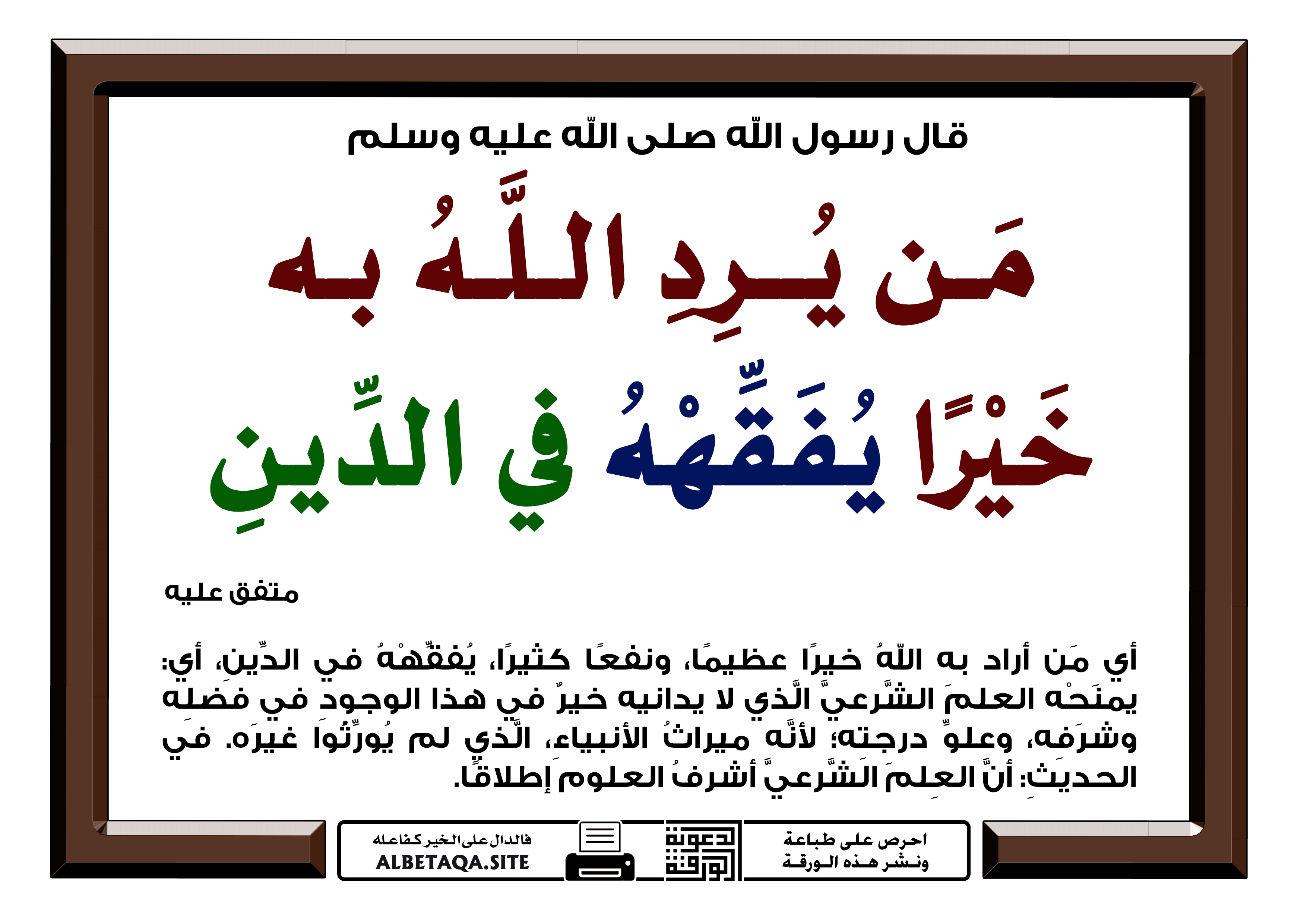 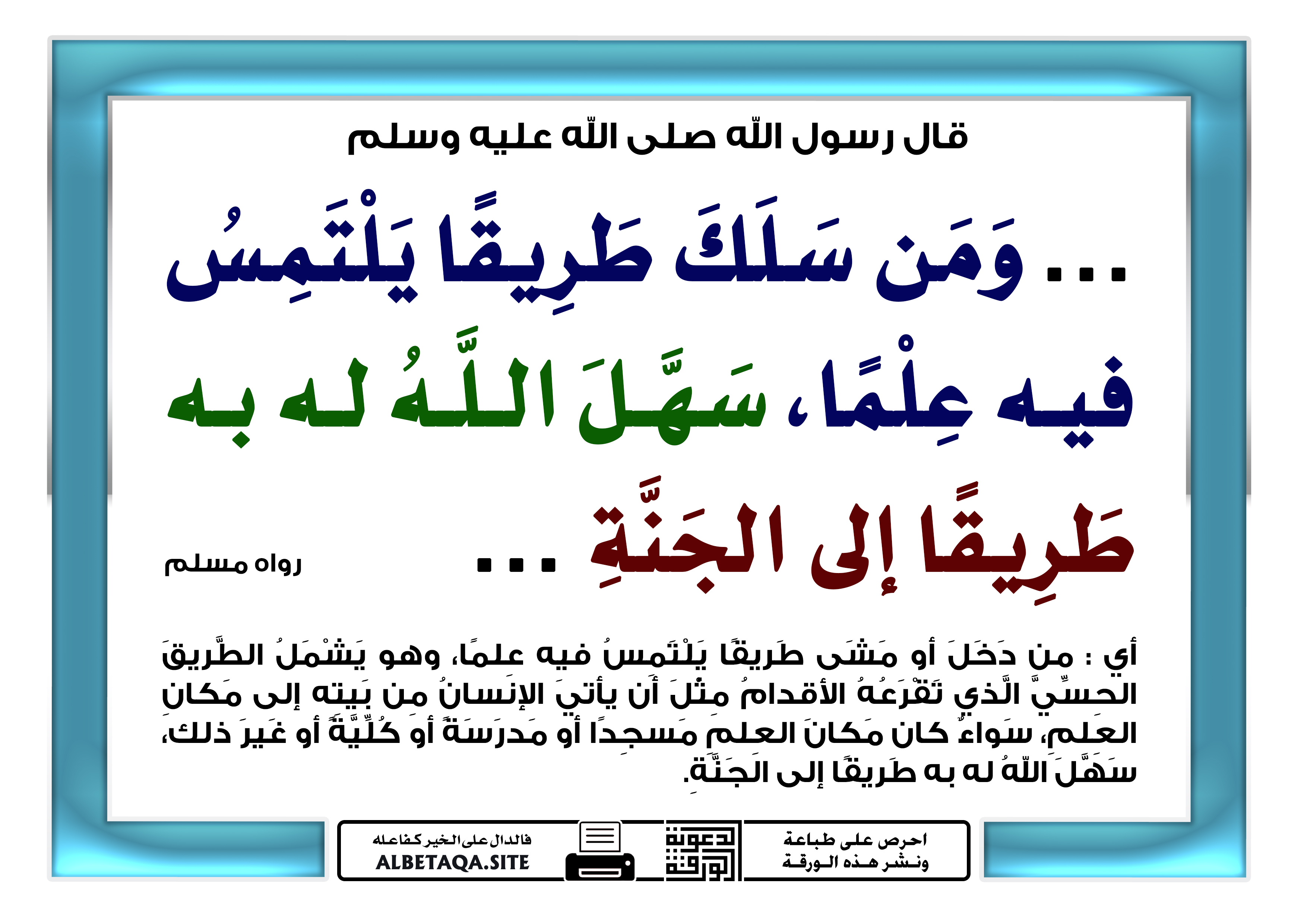 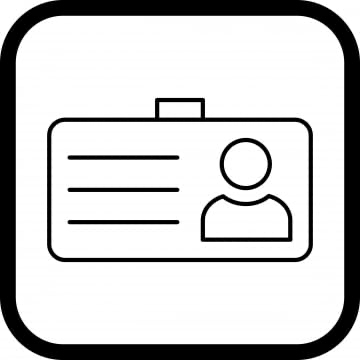 - راوي الحديث و فضائله ؟
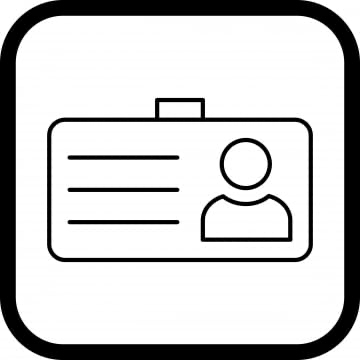 - راوي الحديث و فضائله ؟
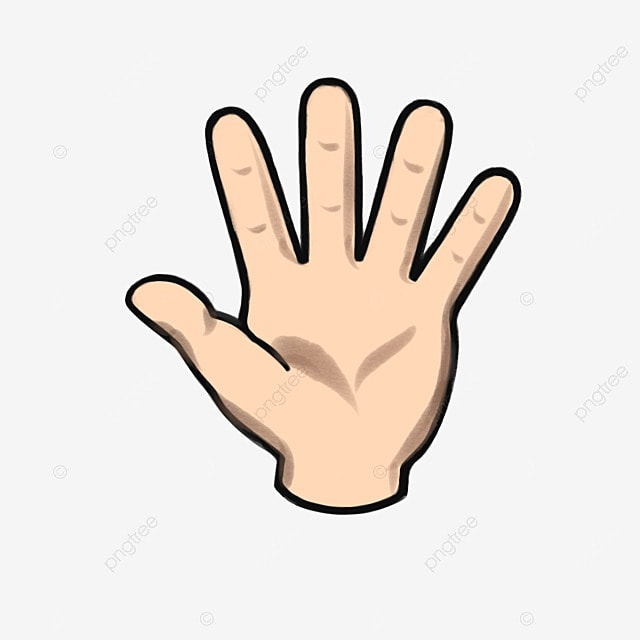 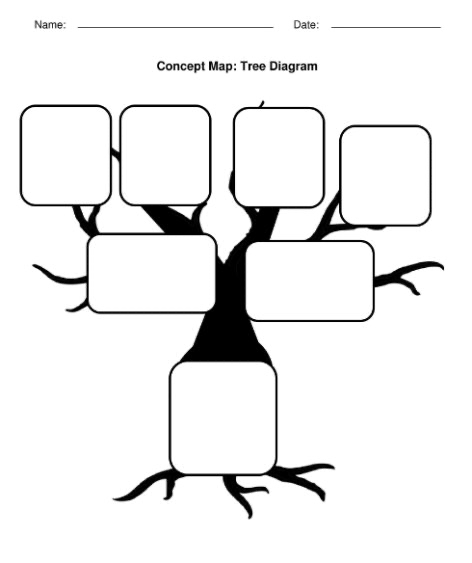 -عددي بعض وسائل طلب العلم المفيدة والنافعة ؟
-عددي ثمرات طلب العلم في الدنيا و الآخرة؟
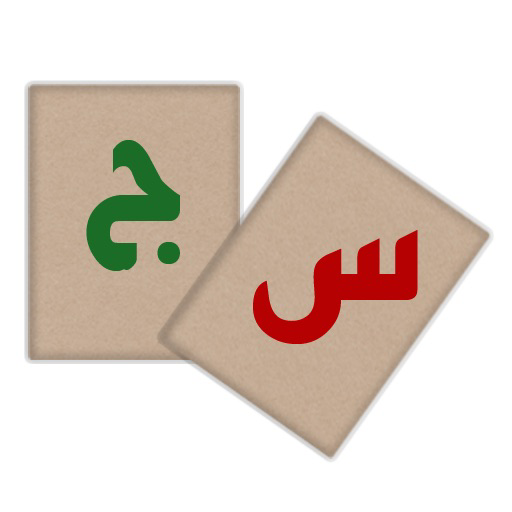 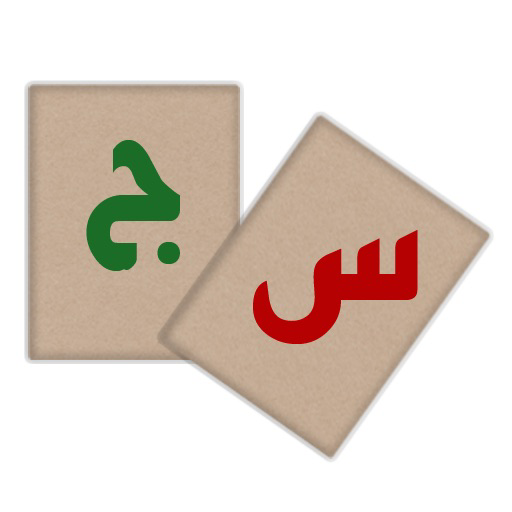 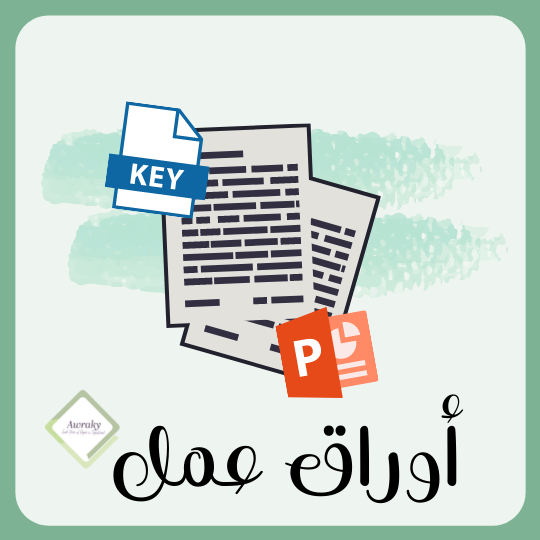 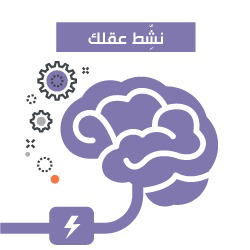 -الخوف الحقيقي هو الذي يدفع المسلم إلى
…………..…………

ويمنع صاحبه من الوقوع في
………………………….
- راوي الحديث و فضائله ؟
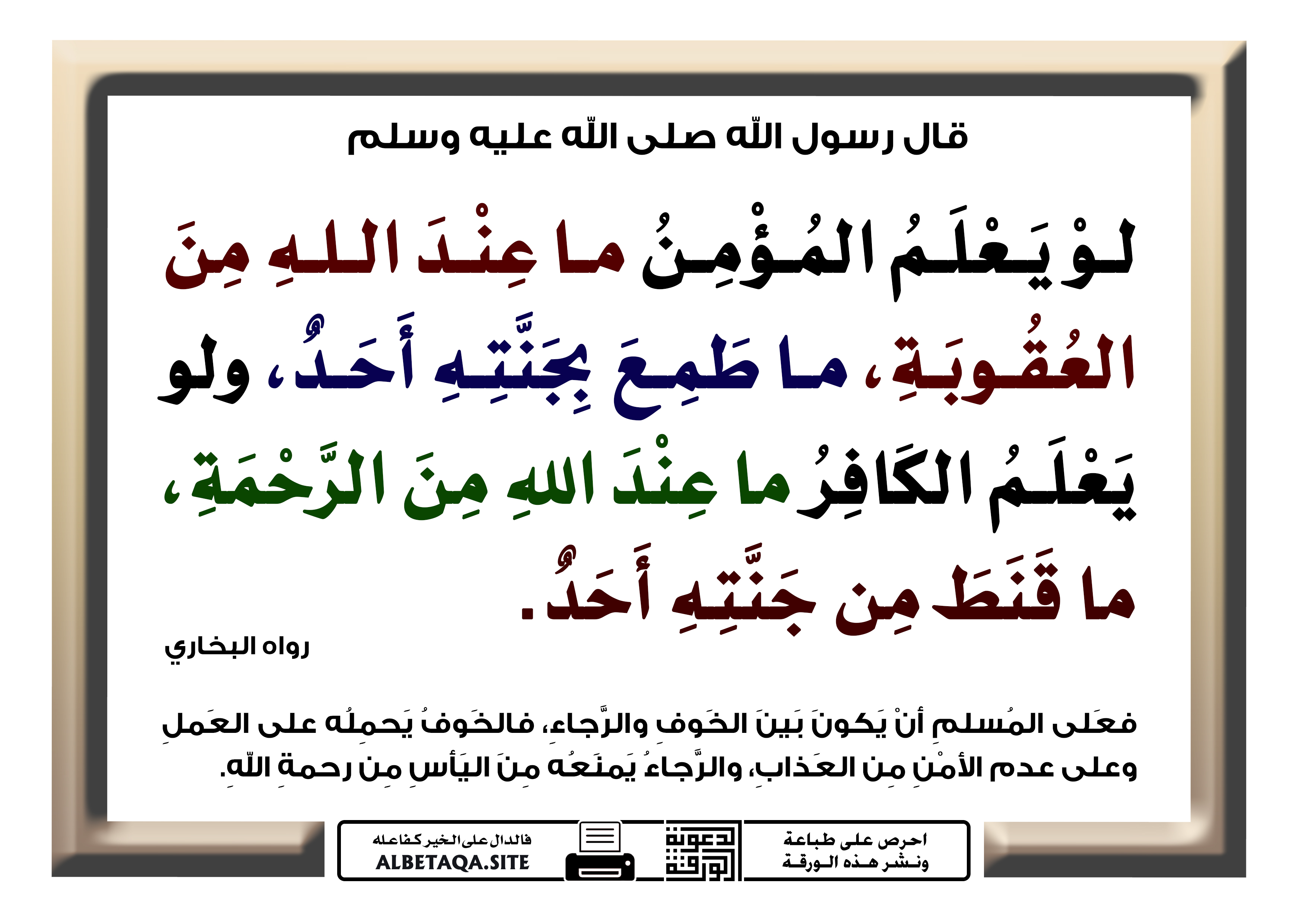 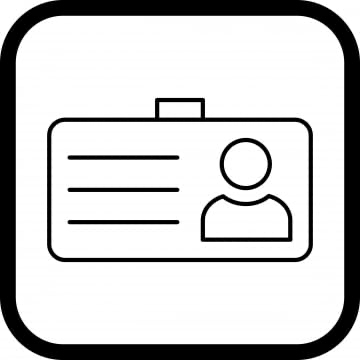 -أكمل :
-وازن في حياتك بين الرجاءو………………حتى لا تصل لمرحلة………………..
ولا تغتر برحمة الله فترتكب
……………………… .
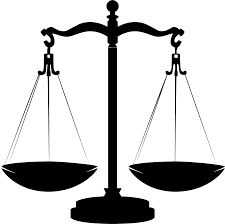 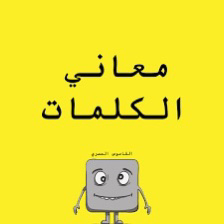 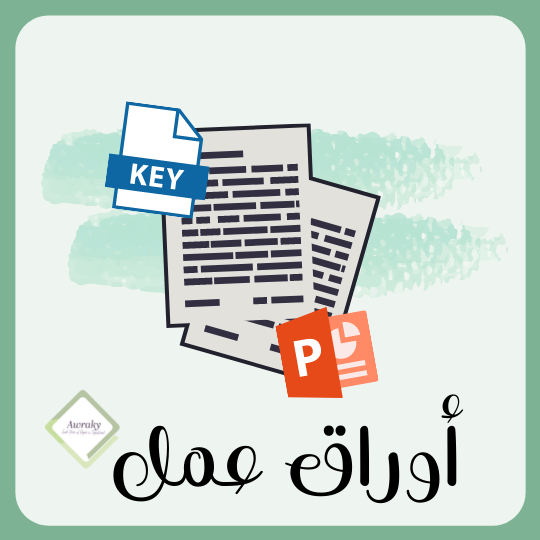 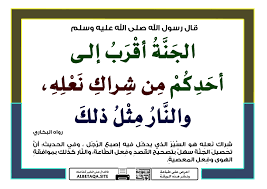 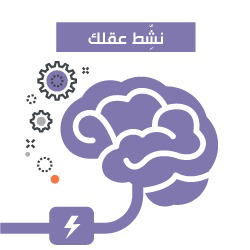 -بماذا شبه النبي صلى الله عليه وسلم قرب الجنة و النار ؟
- راوي الحديث و فضائله ؟
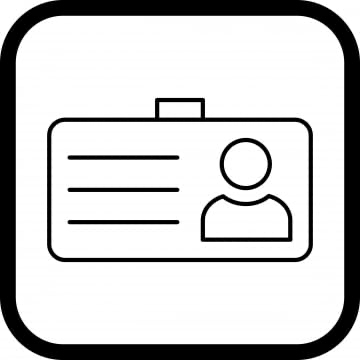 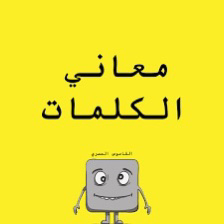 -استشهدي بقصص نبوية تؤيد هذا الحديث؟
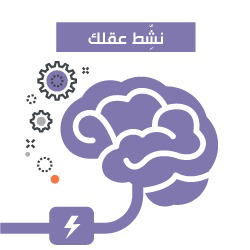 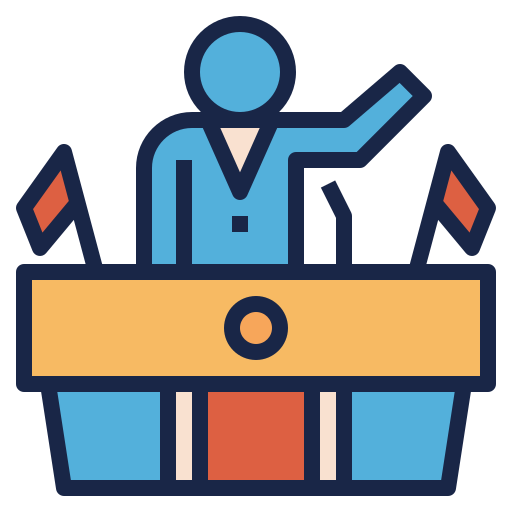 -مثلي لأعمال صغيرة تثقل في الميزان ؟
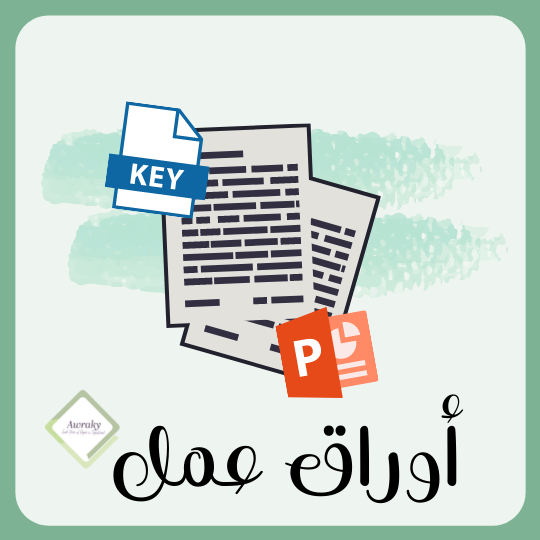 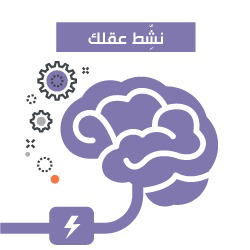 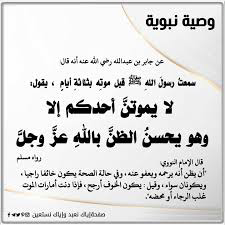 ثمرات حسن الظن ؟
- راوي الحديث و فضائله ؟
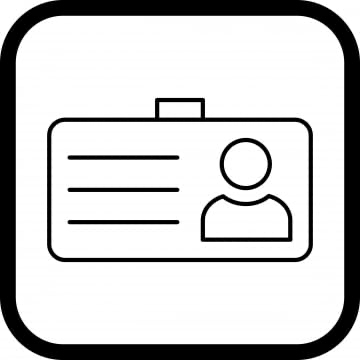 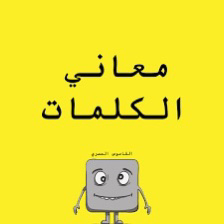 -استشهدي بقصص الأنبياء  في هذا الجانب؟
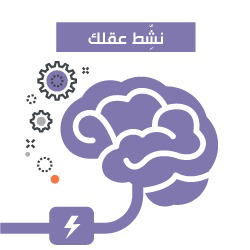 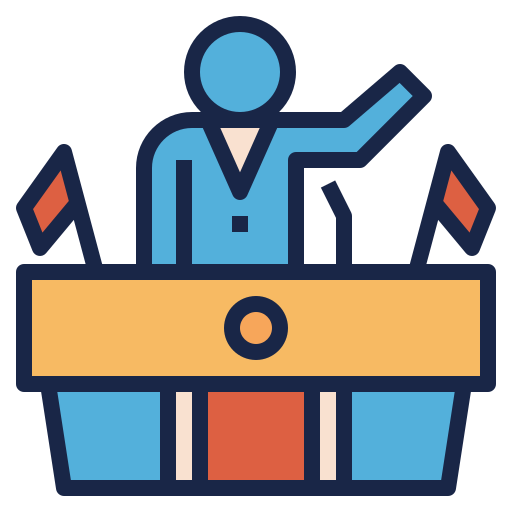 -ماهو شرط حسن الظن؟
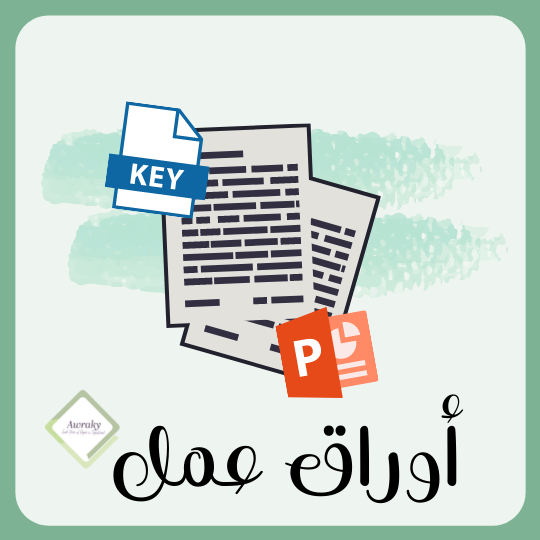 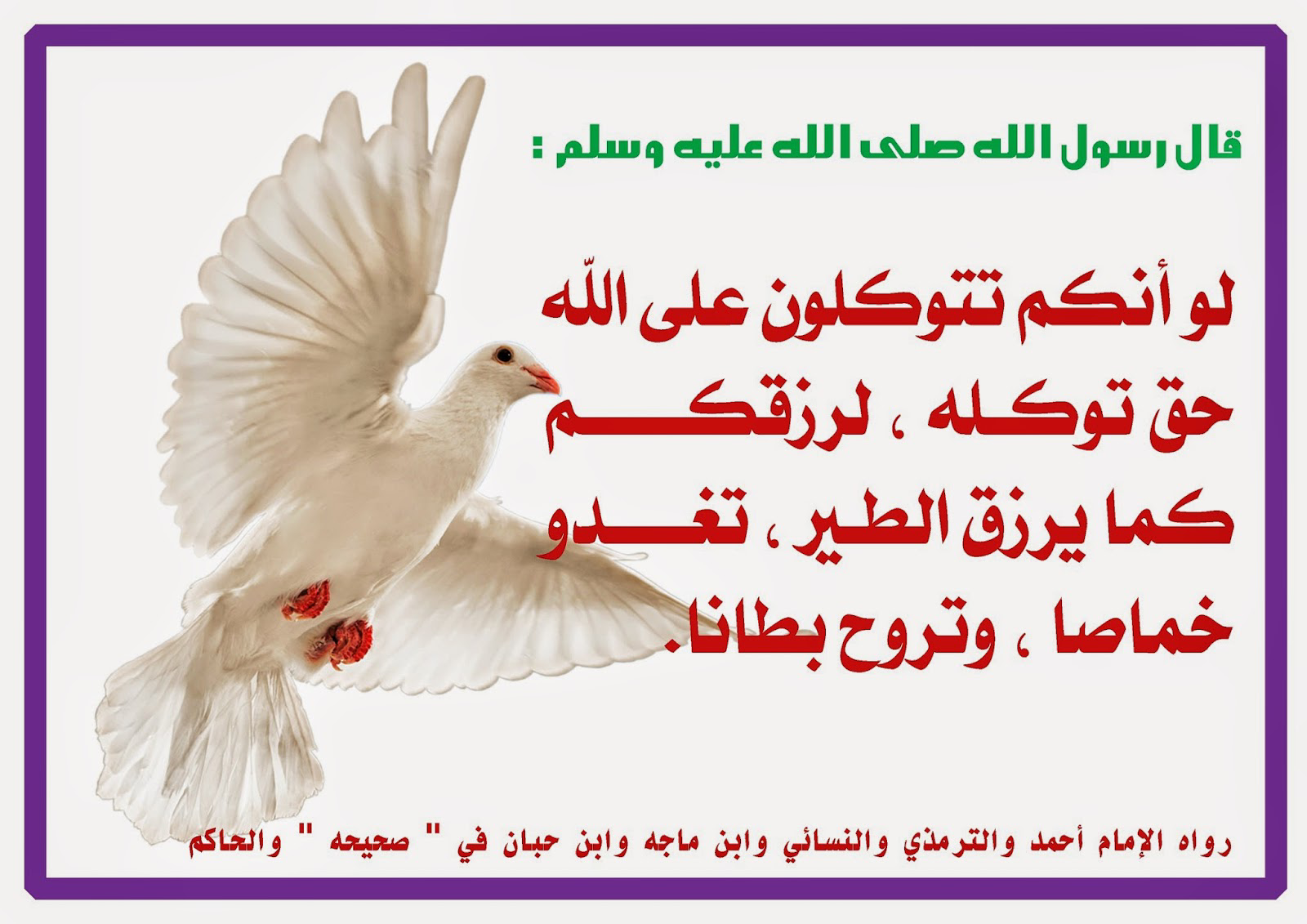 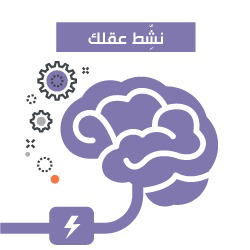 -ماهو شرط عبادة التوكل؟
- راوي الحديث و فضائله ؟
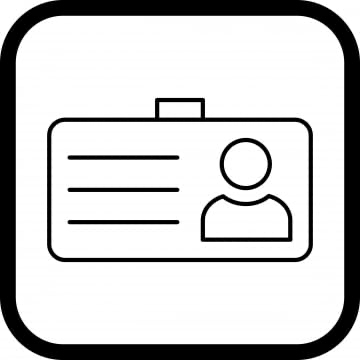 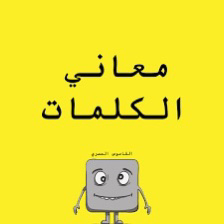 -بيني و جه الدلالة من الحديث على (فعل الأسباب مع التوكل)؟
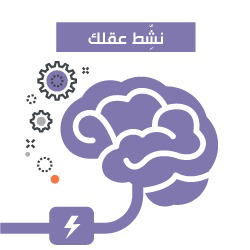 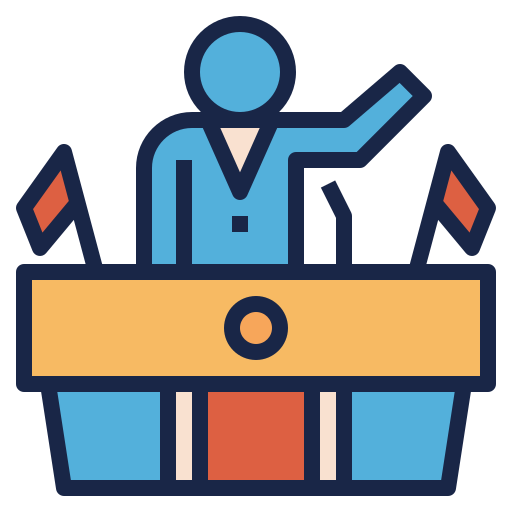 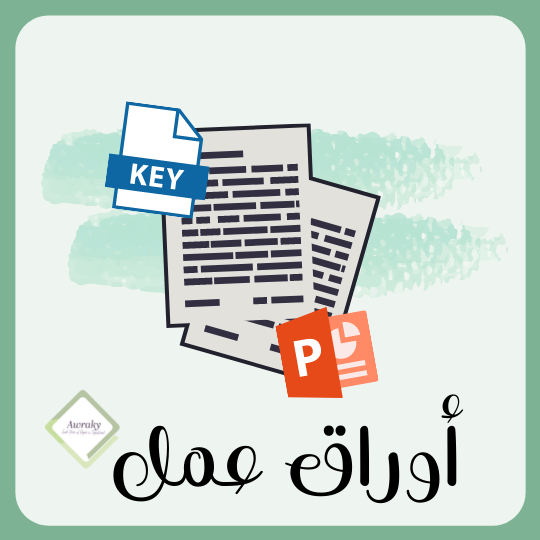 -ماهو دعاء الخروج من المنزل؟
راوي الحديث و فضائله؟
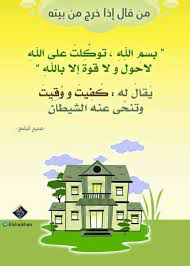 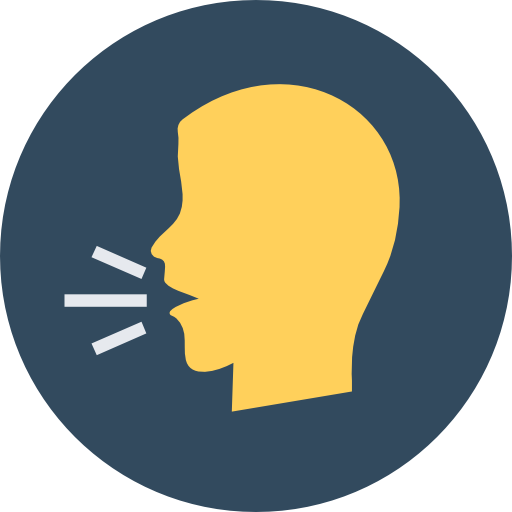 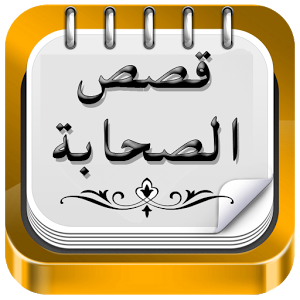 -من شروط صحة التوكل (فعل السبب )- بيني ذلك من خلال الحديث؟
-ماهي ثمرات التوكل الواردة في الحديث؟
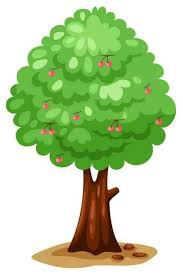 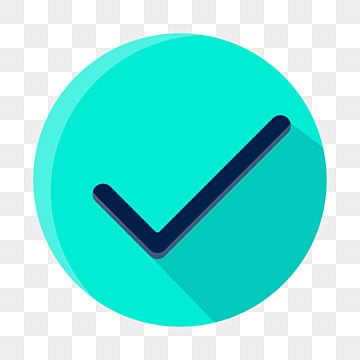 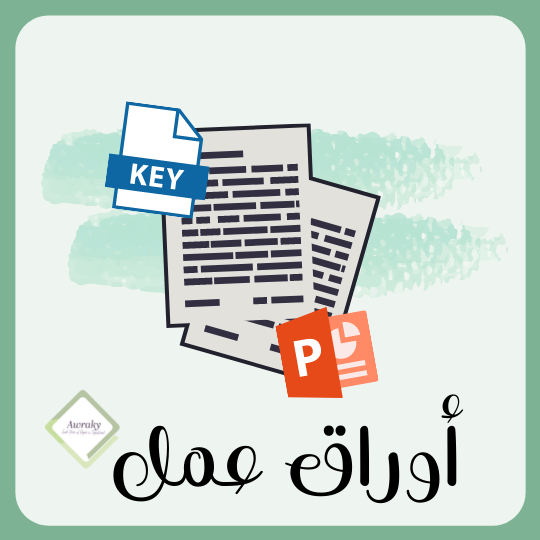 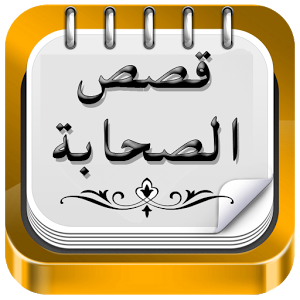 - راوي الحديث و فضائله ؟
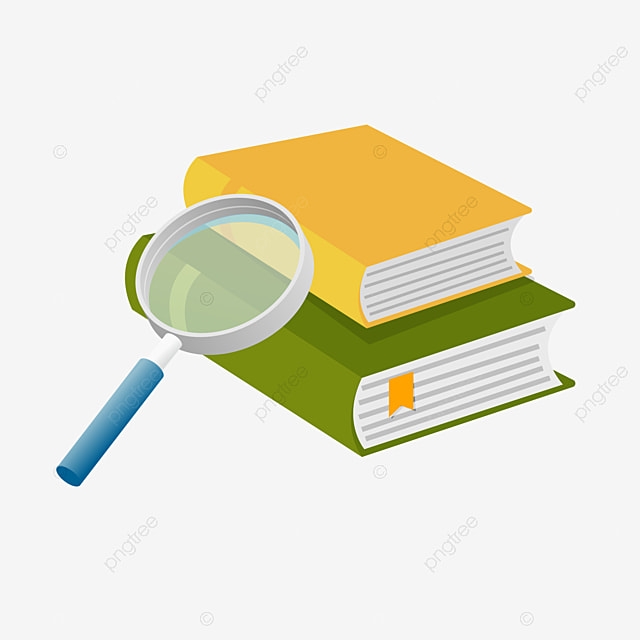 -اهتم الإسلام بالطهارة الحسية و المعنوية وضحي ذلك من خلال الأعمال الواردة في الحديث؟
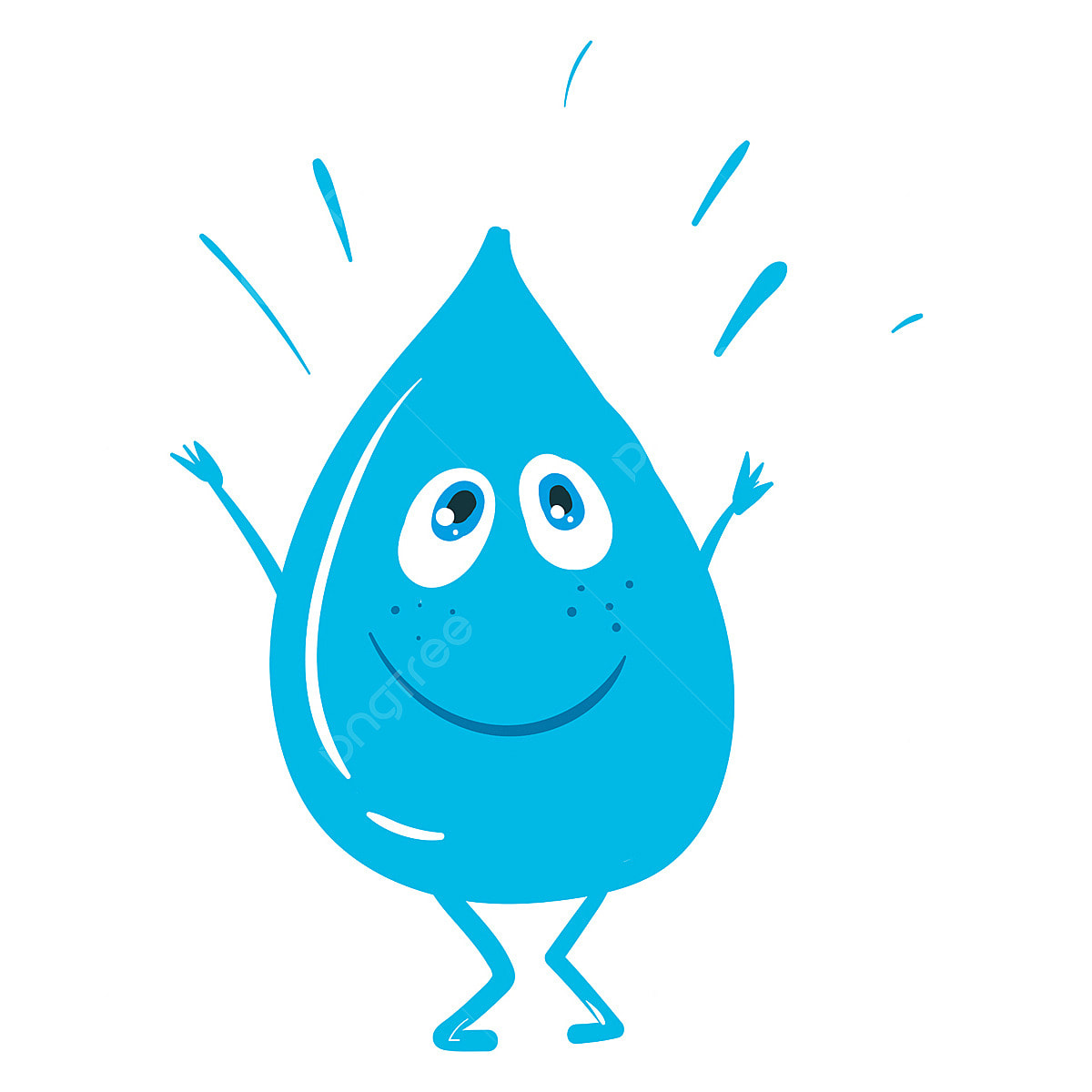 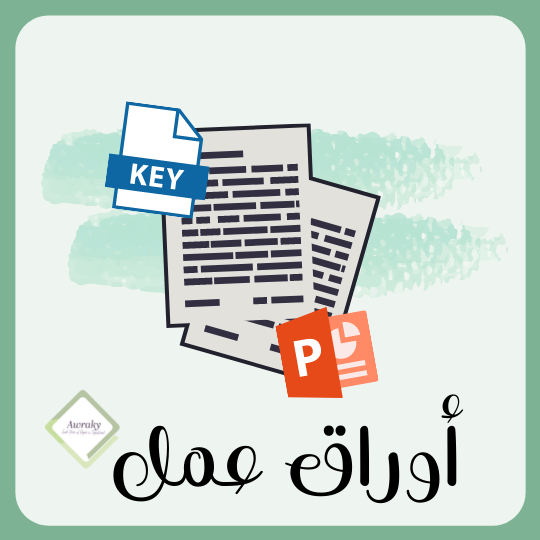 - راوه الحديث و فضائلهم ؟
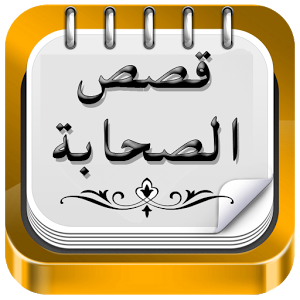 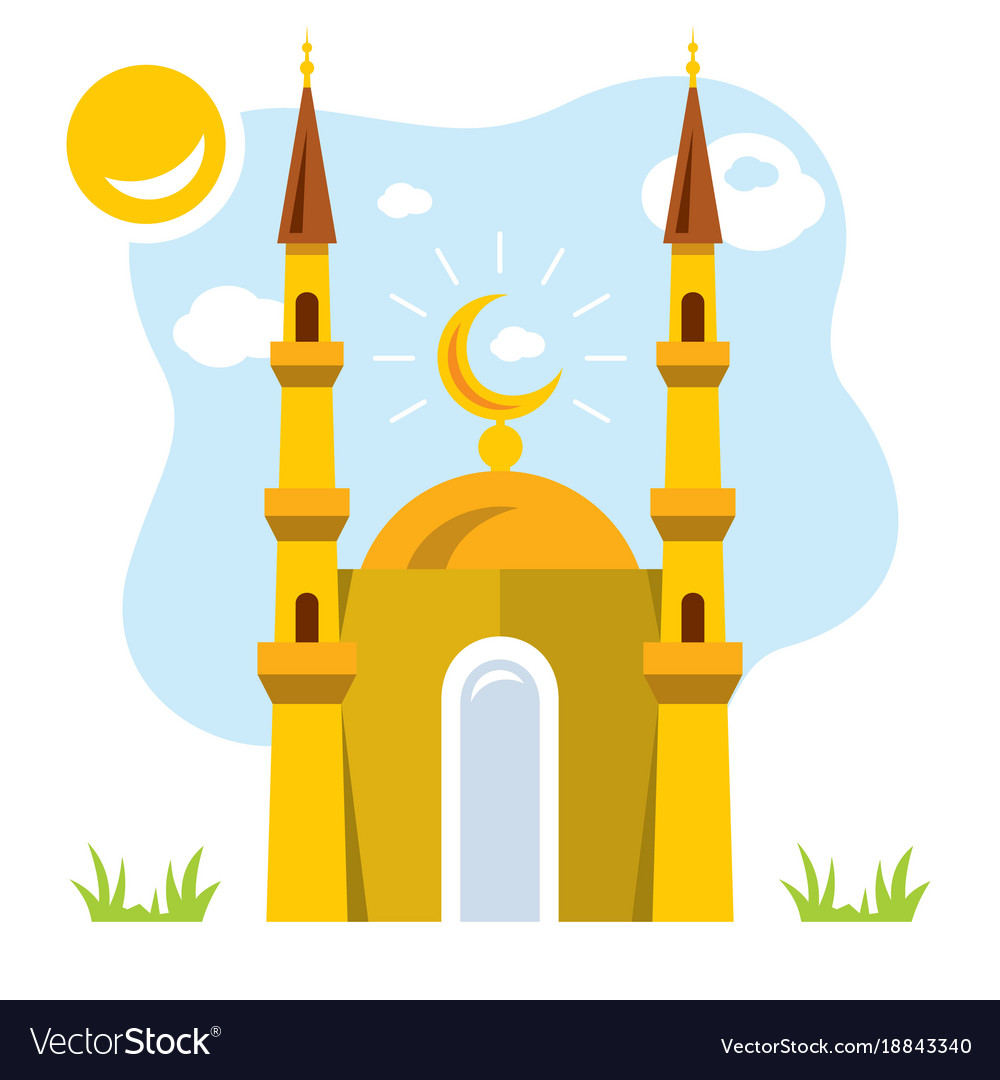 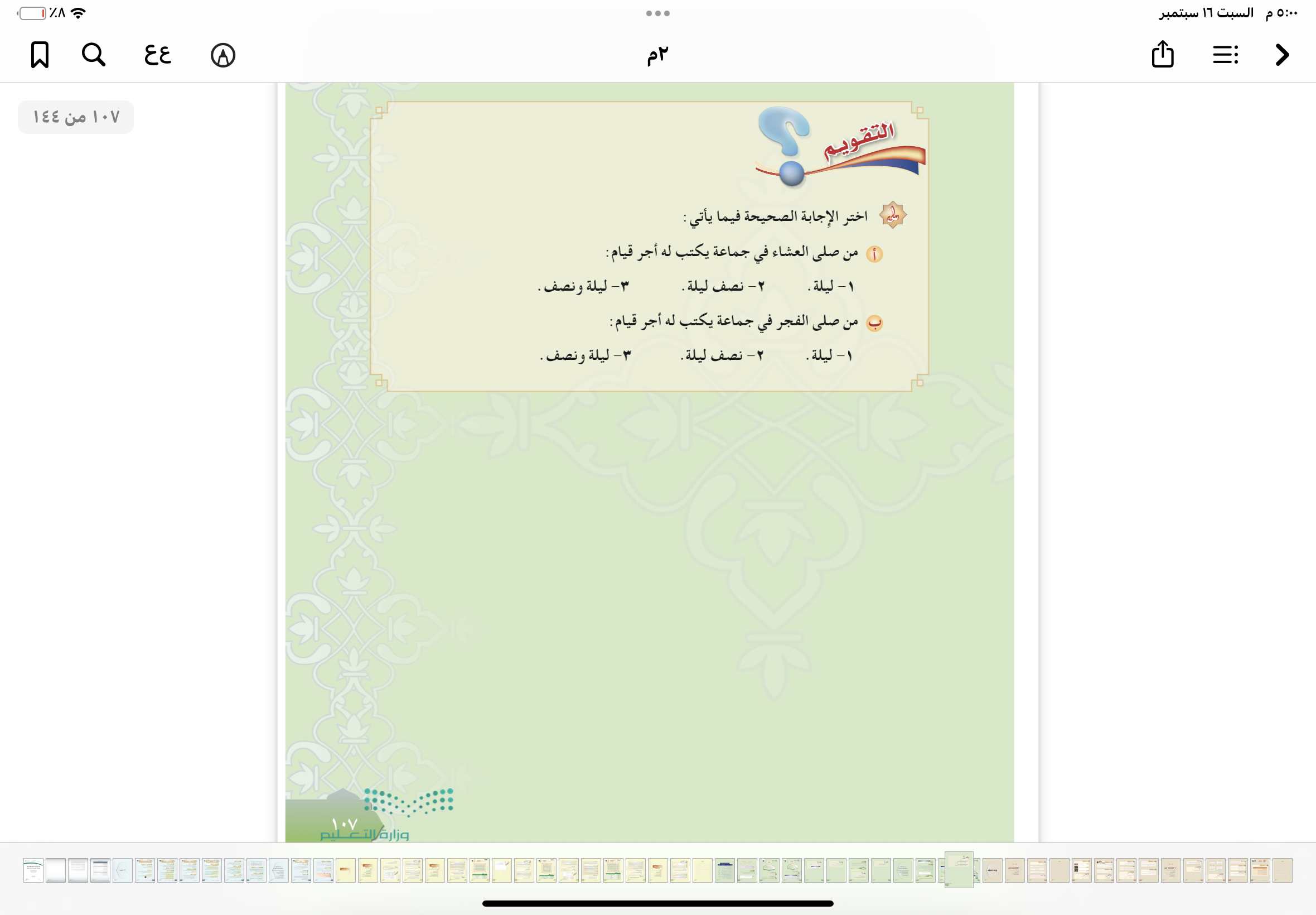 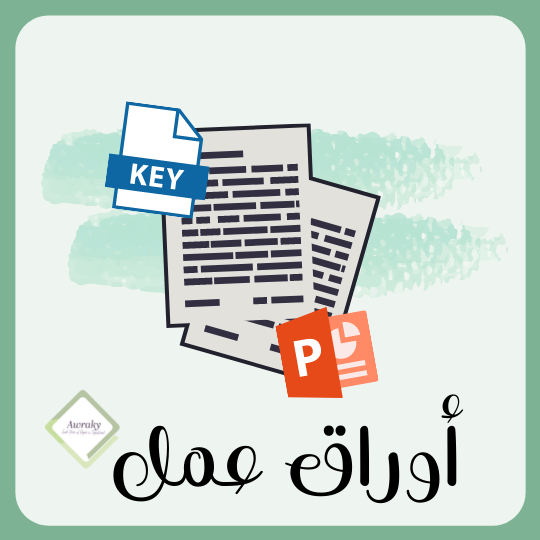 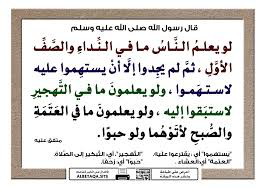 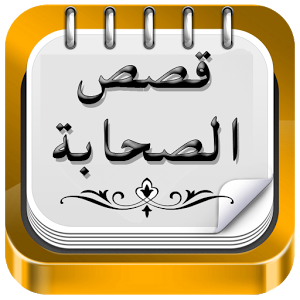 -عددي الأعمال الفاضلة في الحديث مع ذكر معناها؟
- راوي الحديث و فضائله ؟
- مامعنى (استهموا )؟وعلام تدل هذه الكلمة في الحديث؟
-ماهي علامة محبة العبد لربه؟
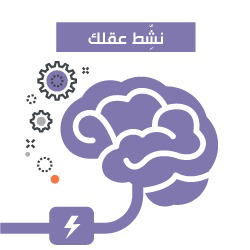 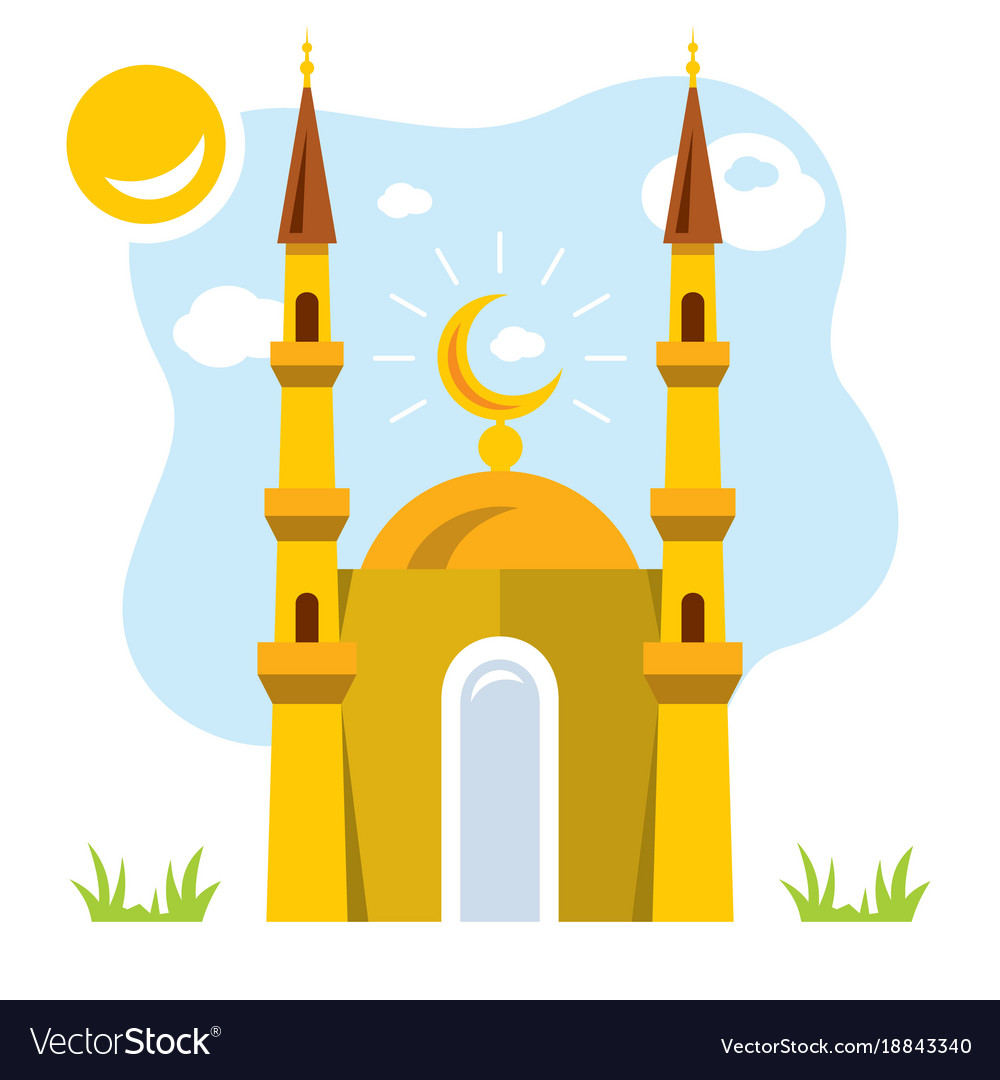 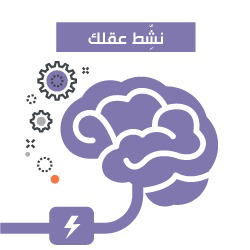 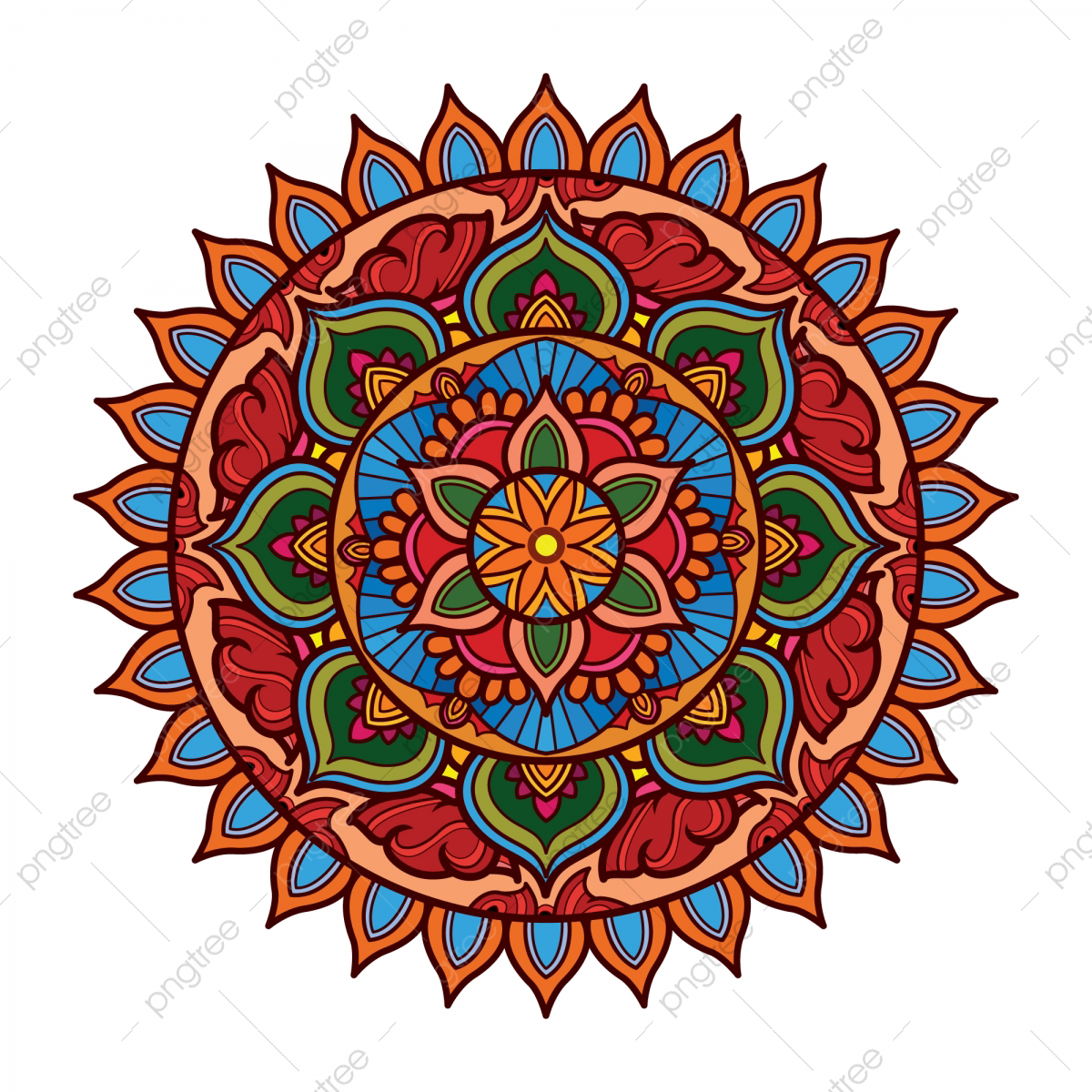 مادة الفقه
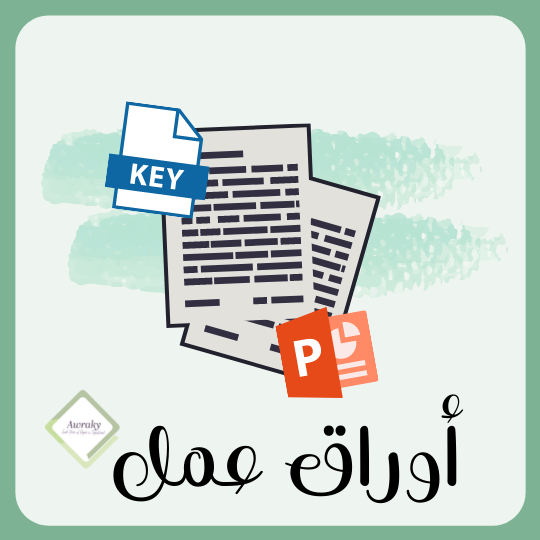 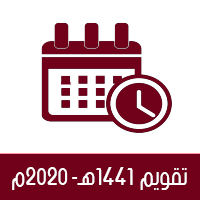 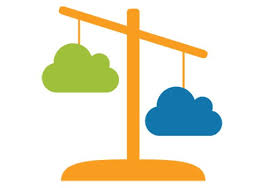 معنى الزكاة
متى فرضت؟
حكم الزكاة:
الشروط الواجبة:
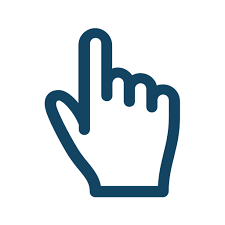 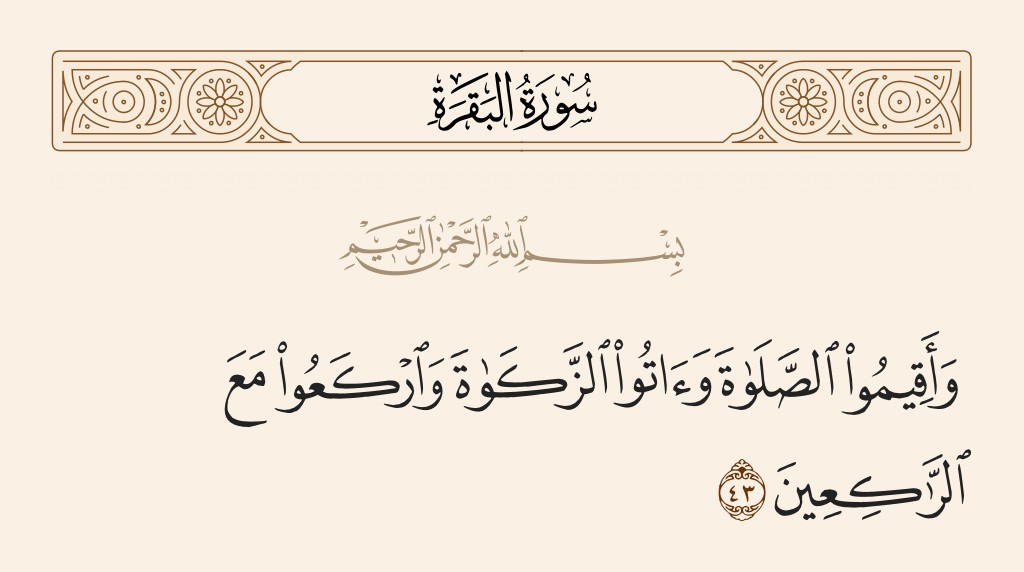 الحكمة من مشروعيتها :
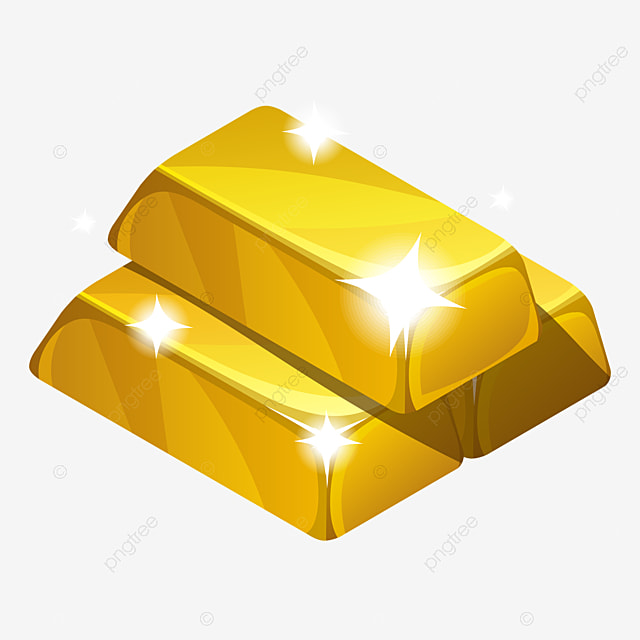 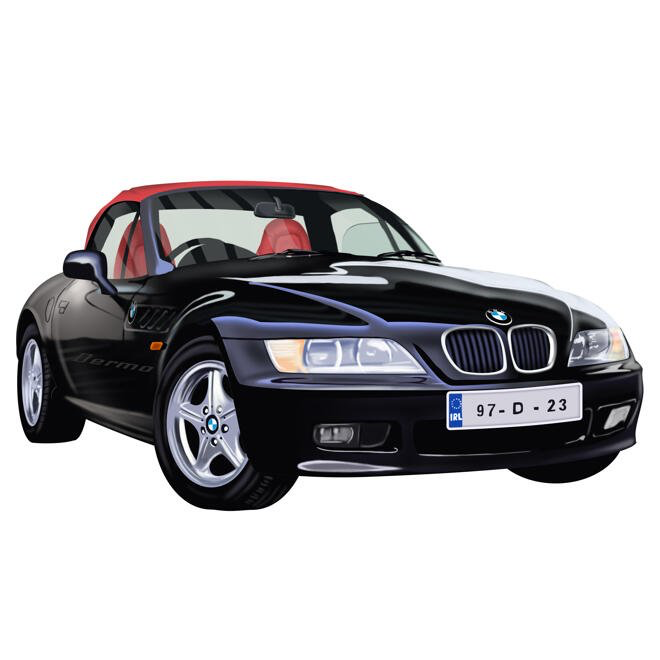 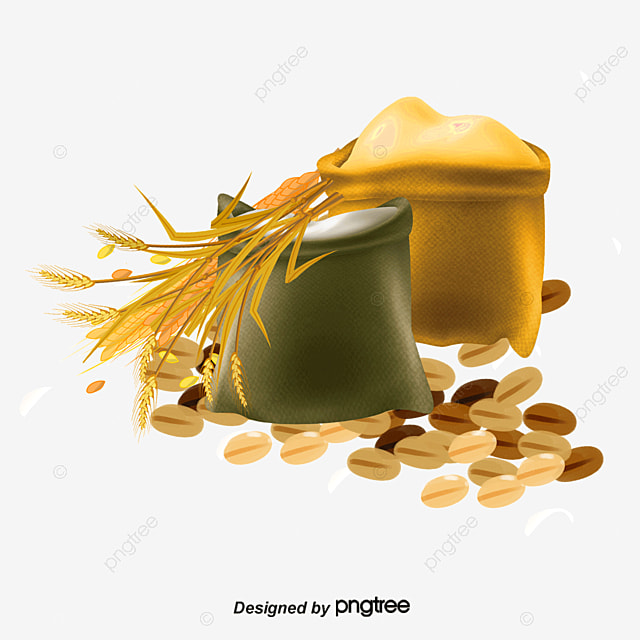 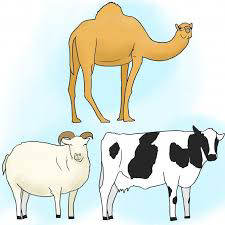 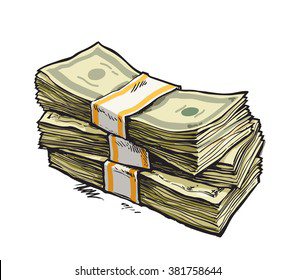 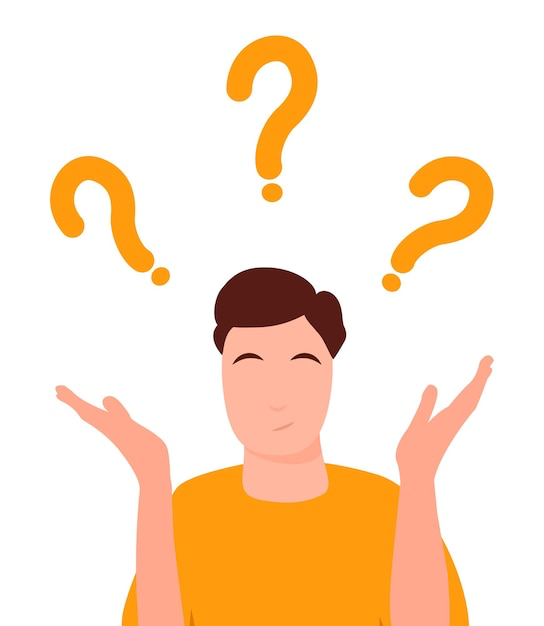 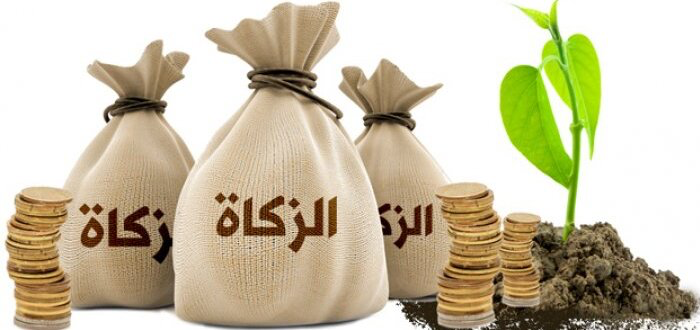 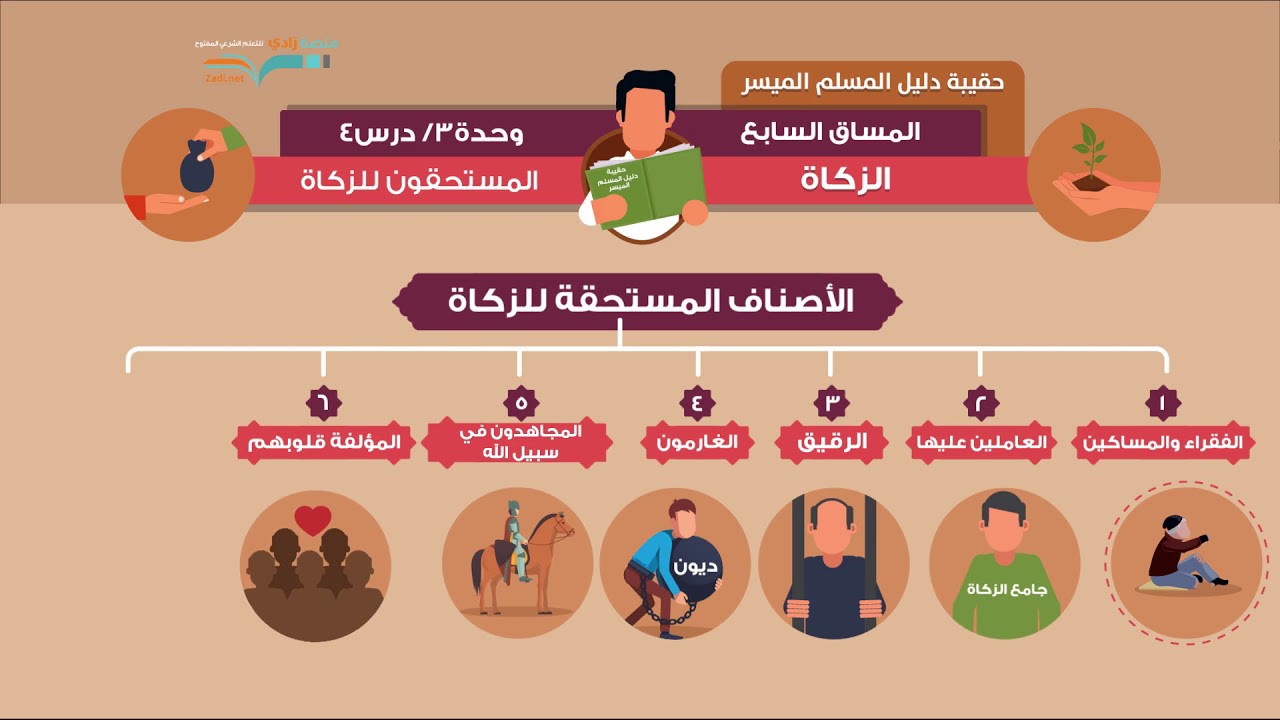 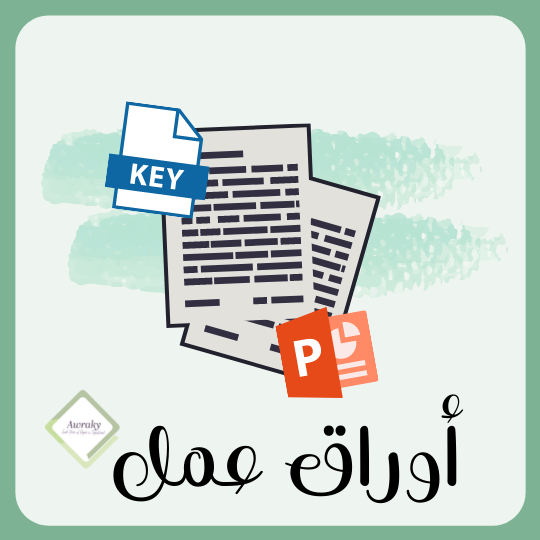 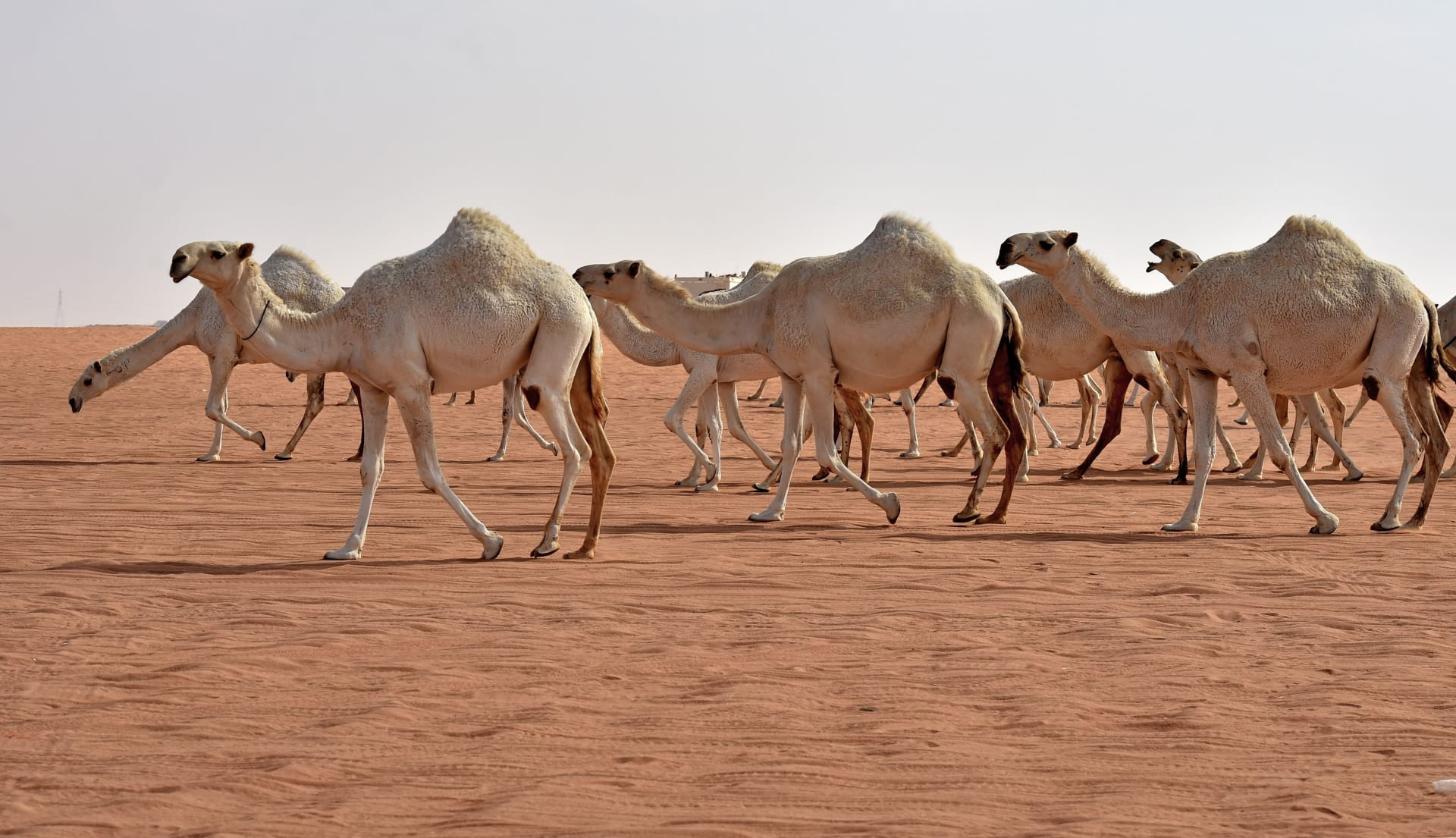 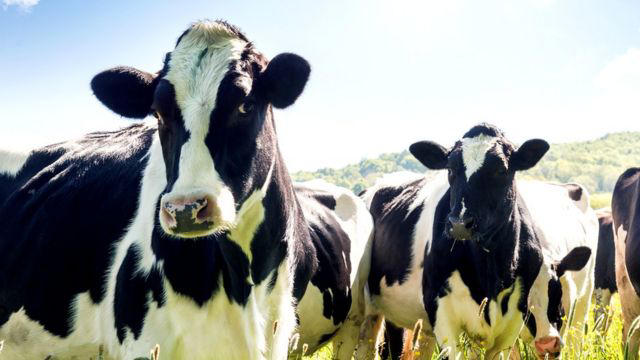 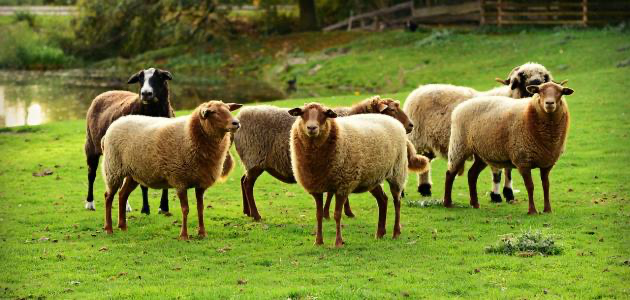 شروط
الوجوب الزكاة في بهيمة الأنعام
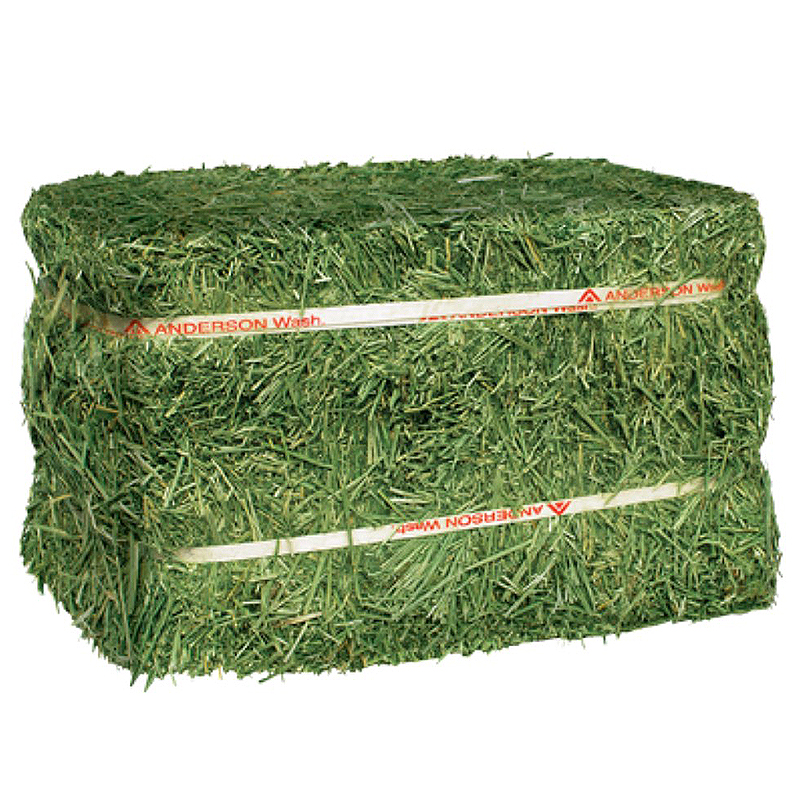 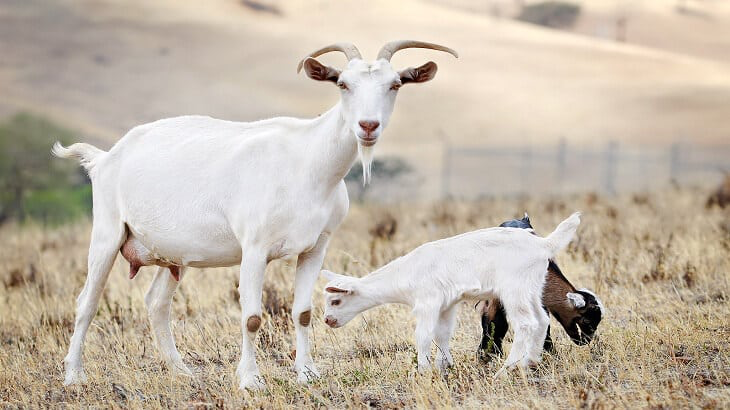 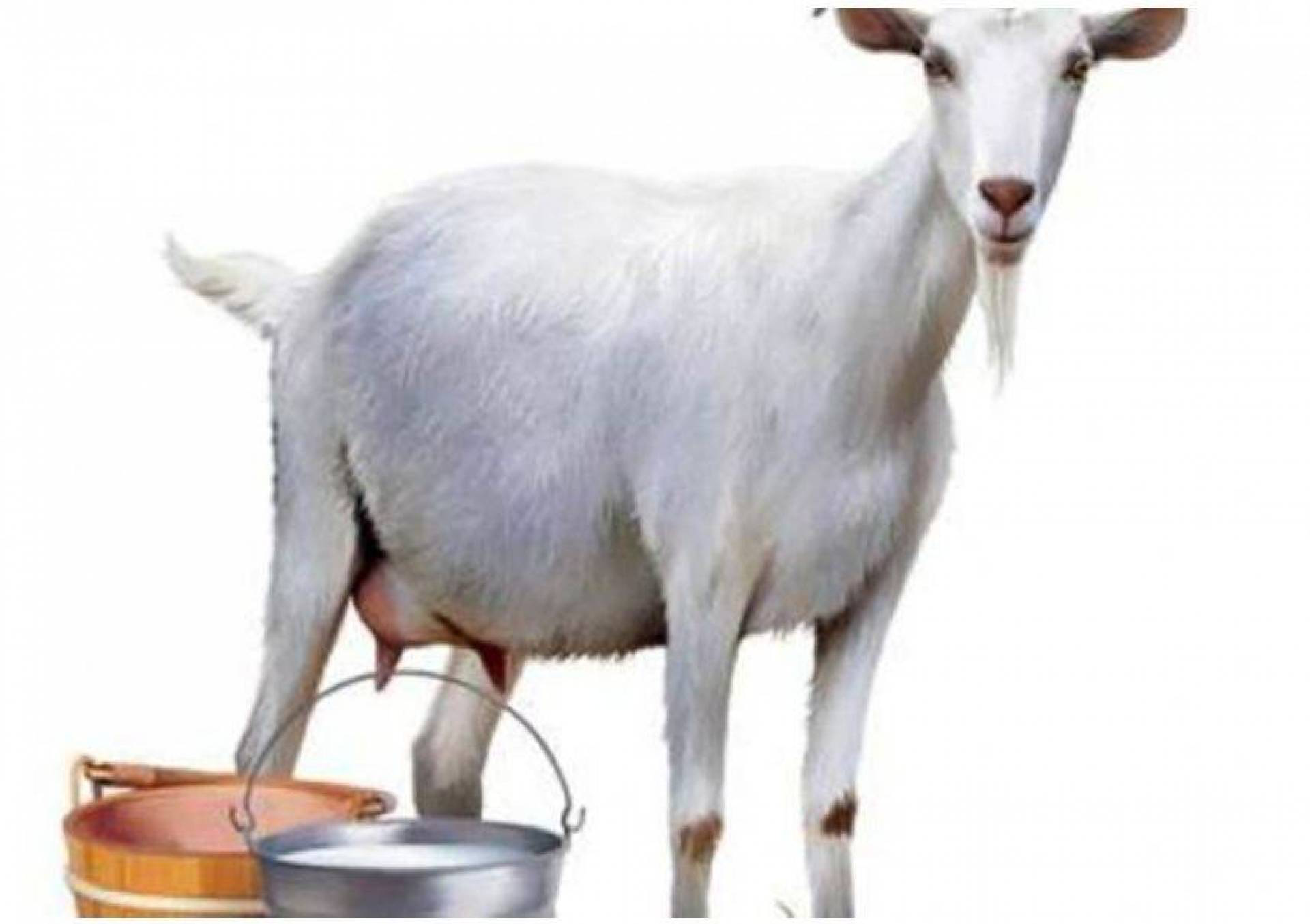 فلا زكاة فيما………….صاحبها
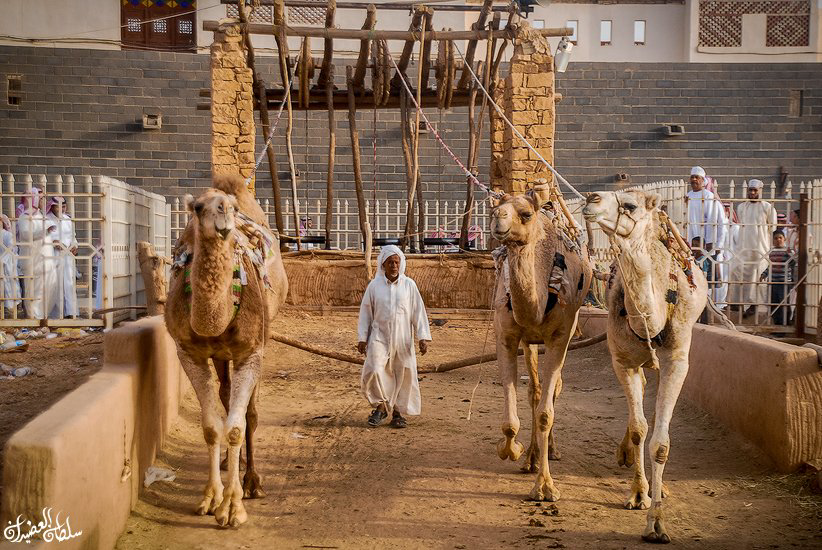 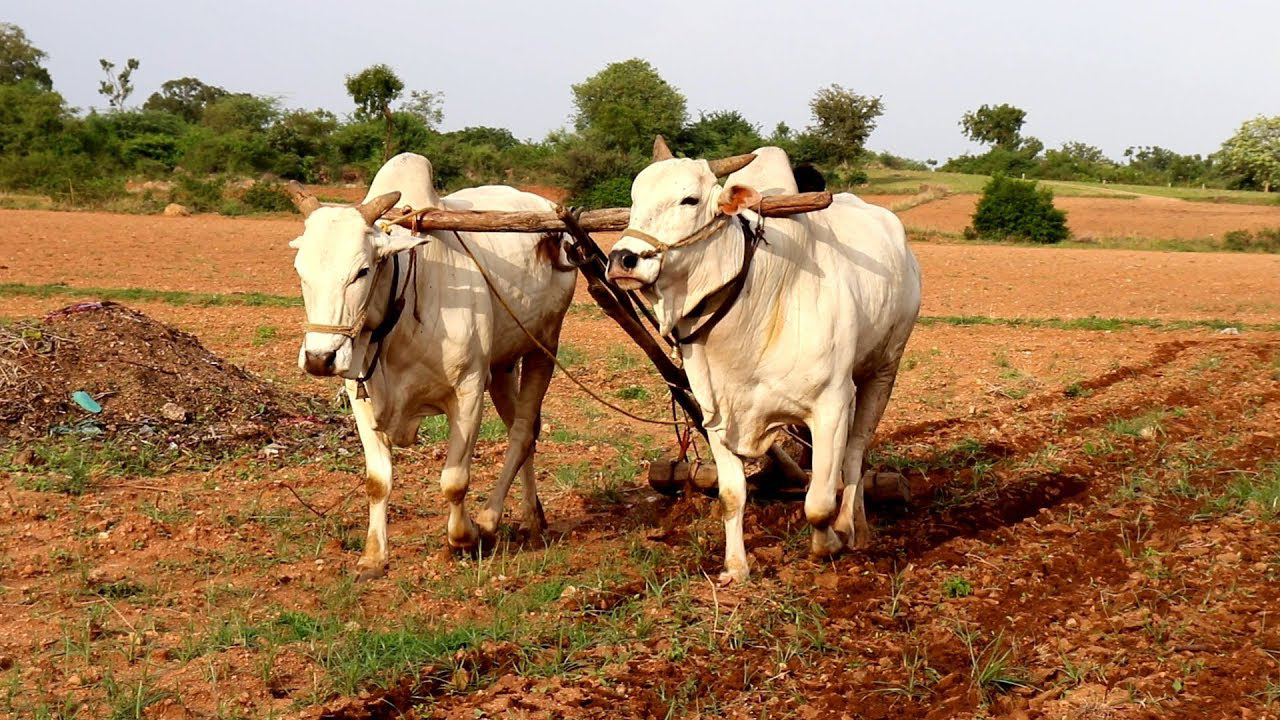 فلا زكاة فيما كانت معدة……………………….
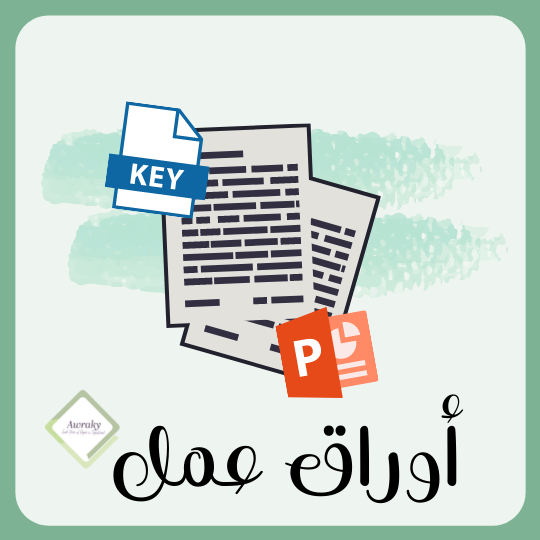 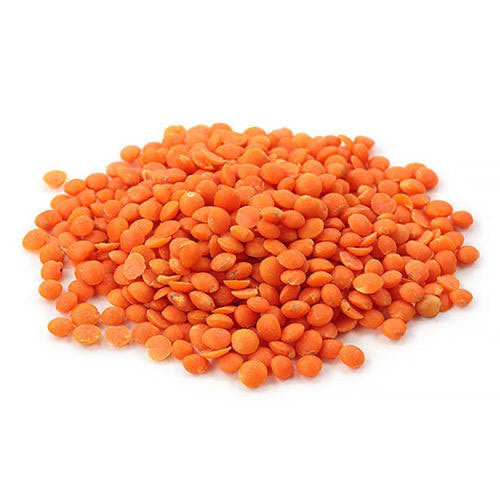 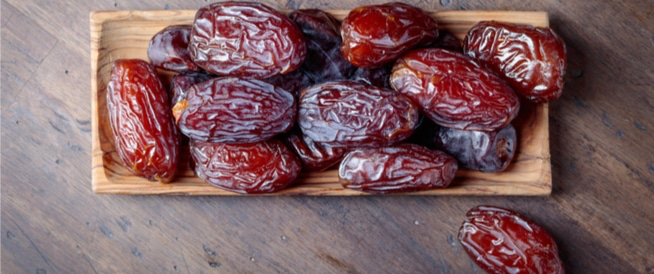 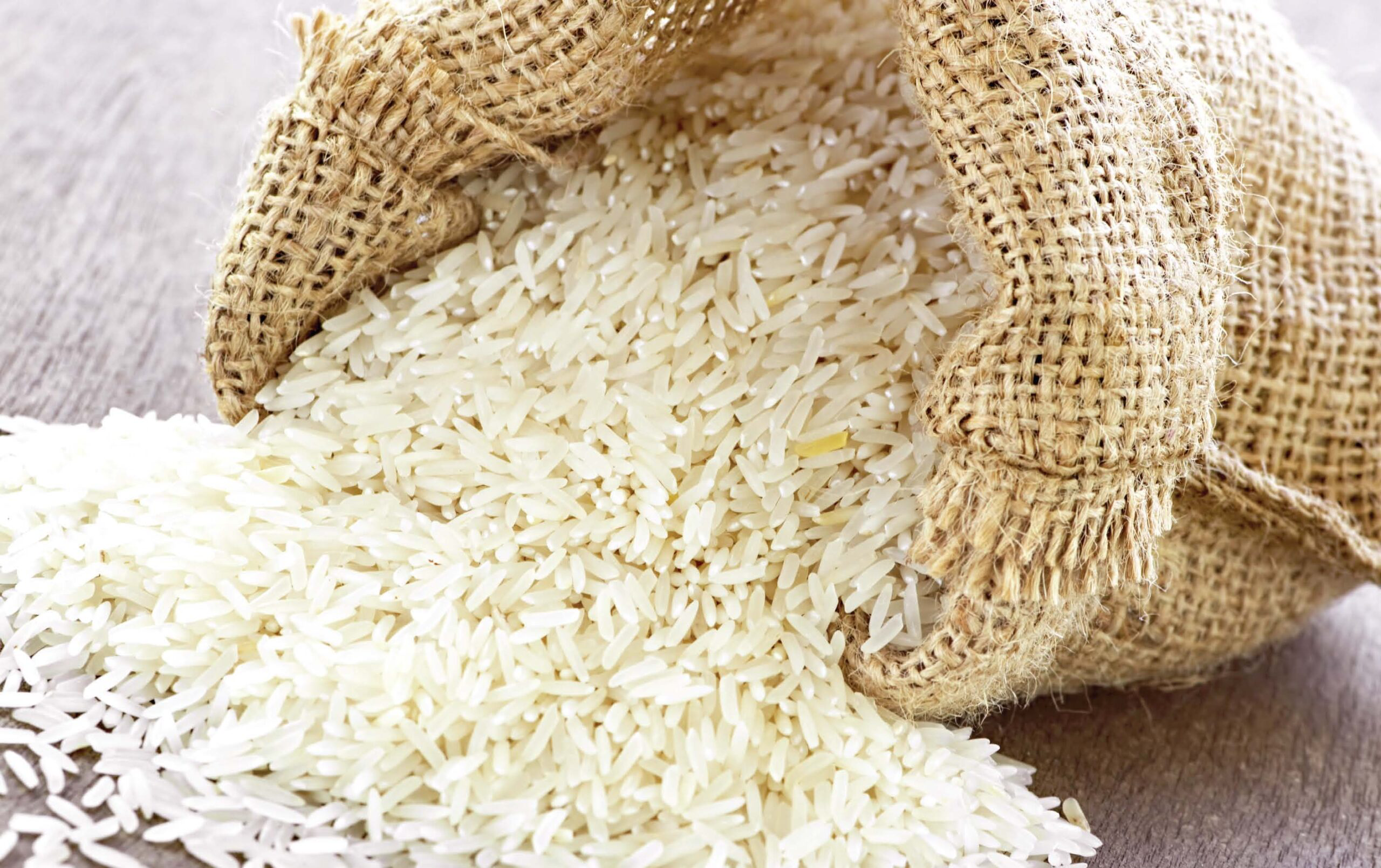 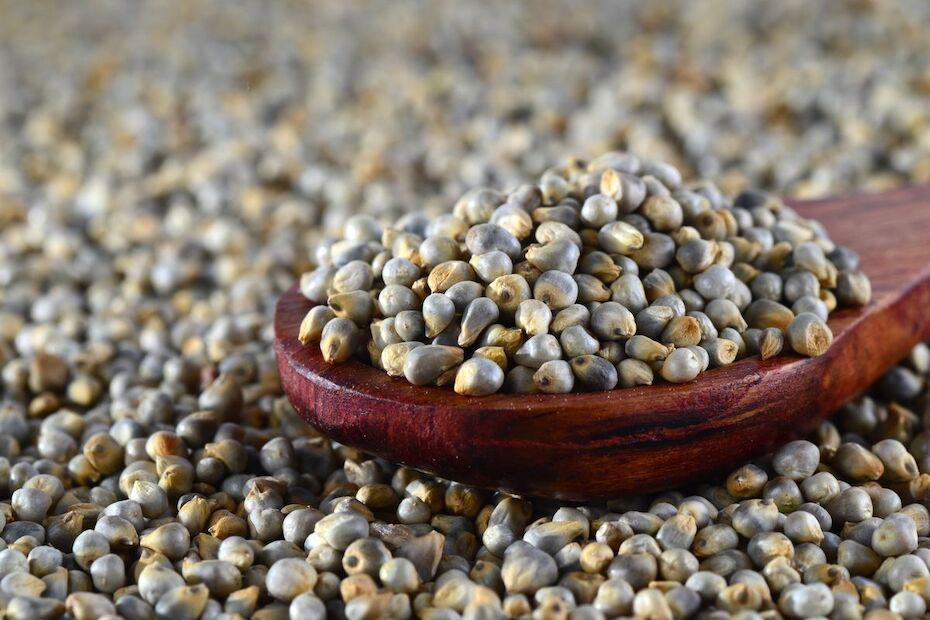 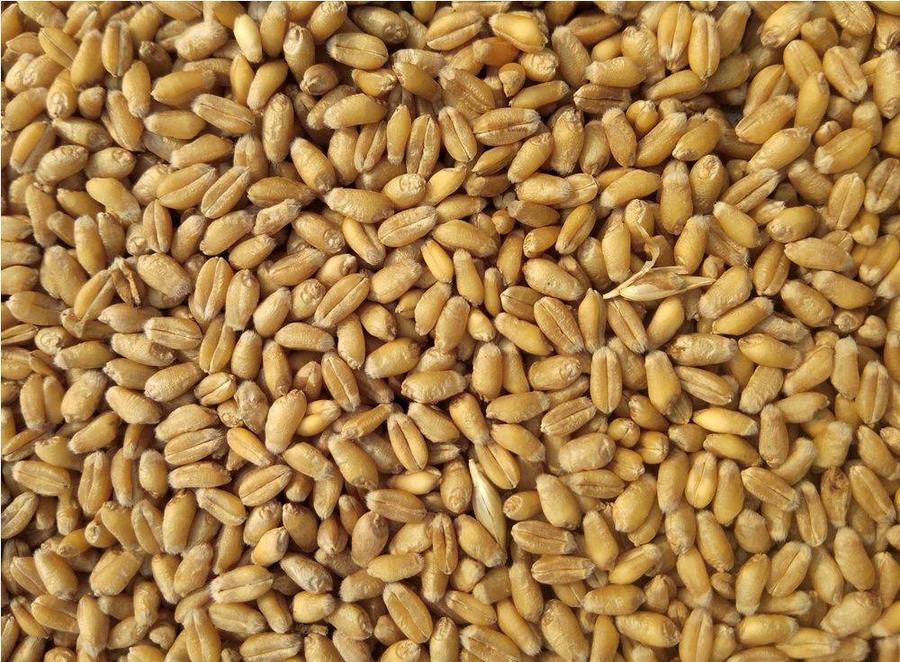 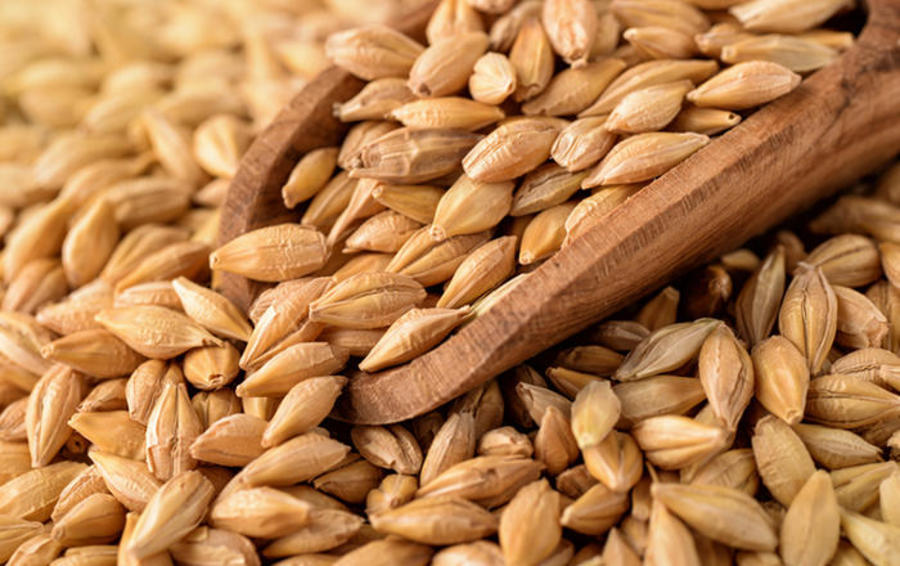 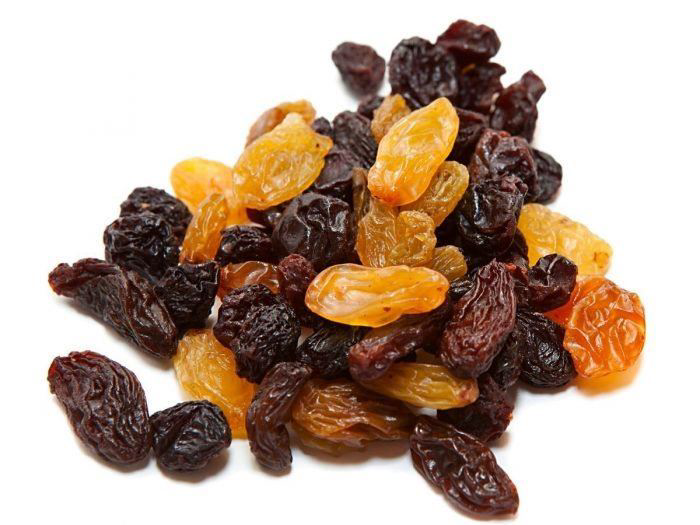 العدس
القمح
التمر
الدخن
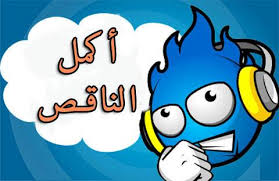 الشروط فيما تجب فيه الزكاة :
فلا زكاة فيما لا يصلح للادخار مثل :
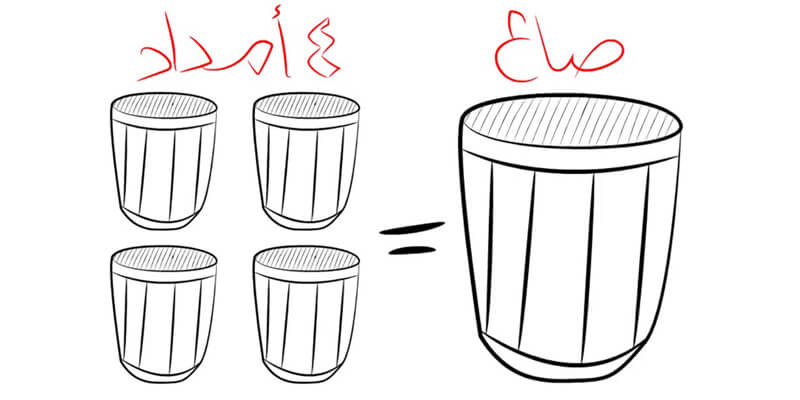 فلو اشتراها أو أهديت إليه بعد الحصاد فلا وجوب فيها .
خمسة أوسق 
أي :   ٣٠٠  صاع
وتساوي بالمقياس الحالي:
فلا زكاة فيما يباع بالعدد 
و الوزن.
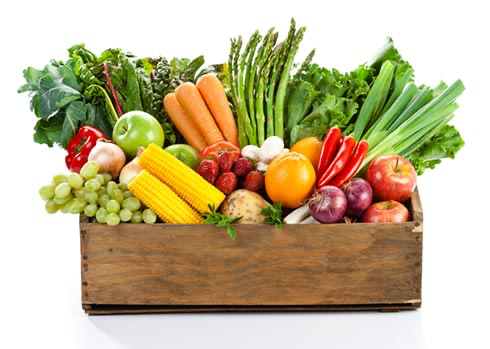 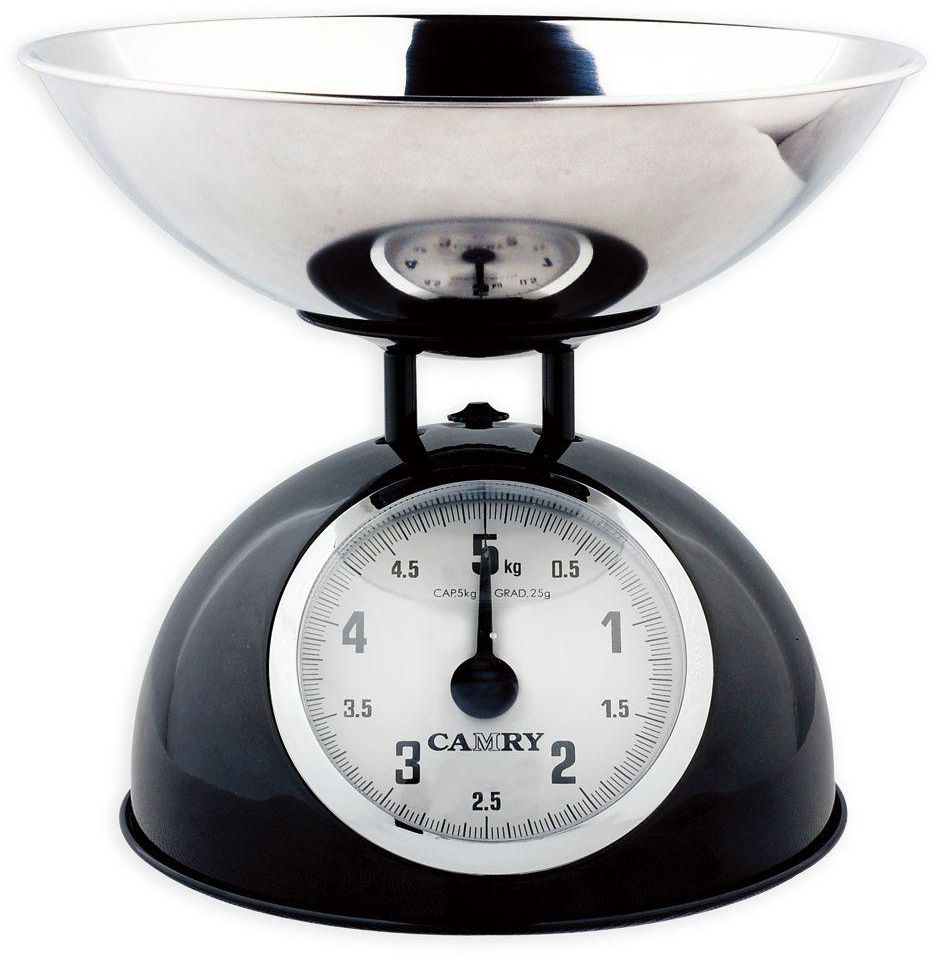 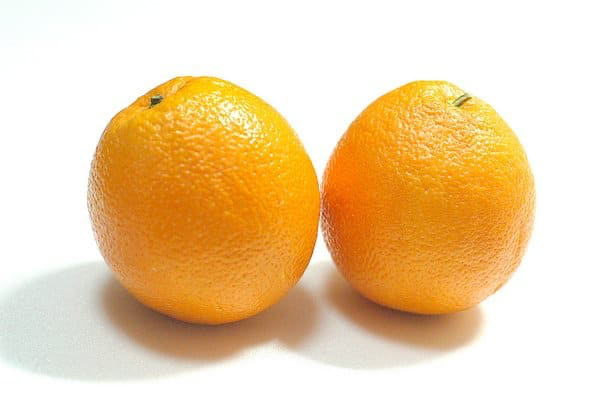 ……كجم
القاعدة :
تجب الزكاة في كل حب و ثمر مدخرمكيل مملوك.
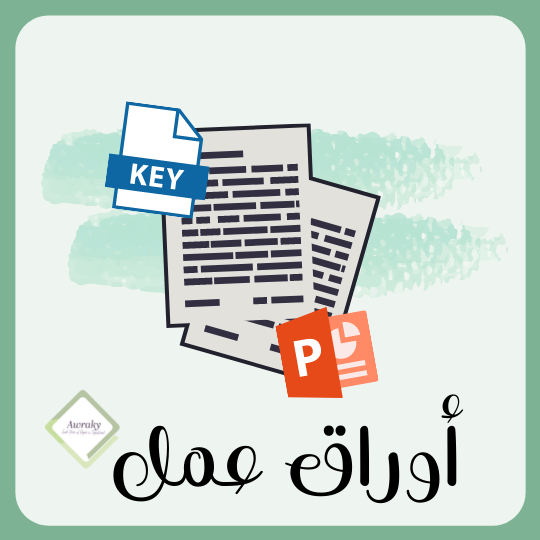 المقدار الواجب:
نصابها:
الحكم و الدليل :
ما المقصود بالأثمان؟
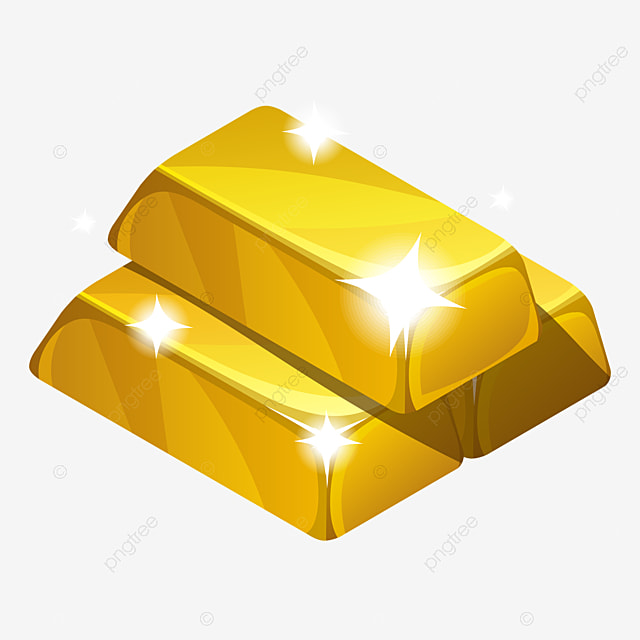 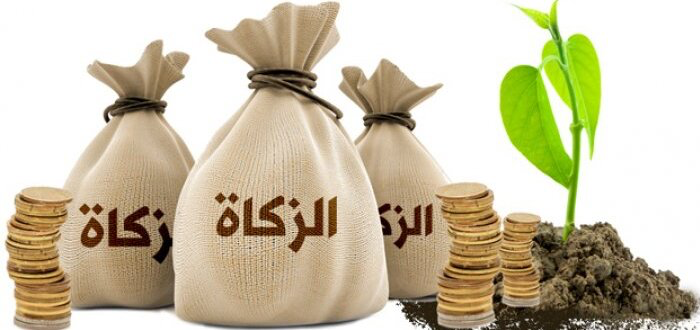 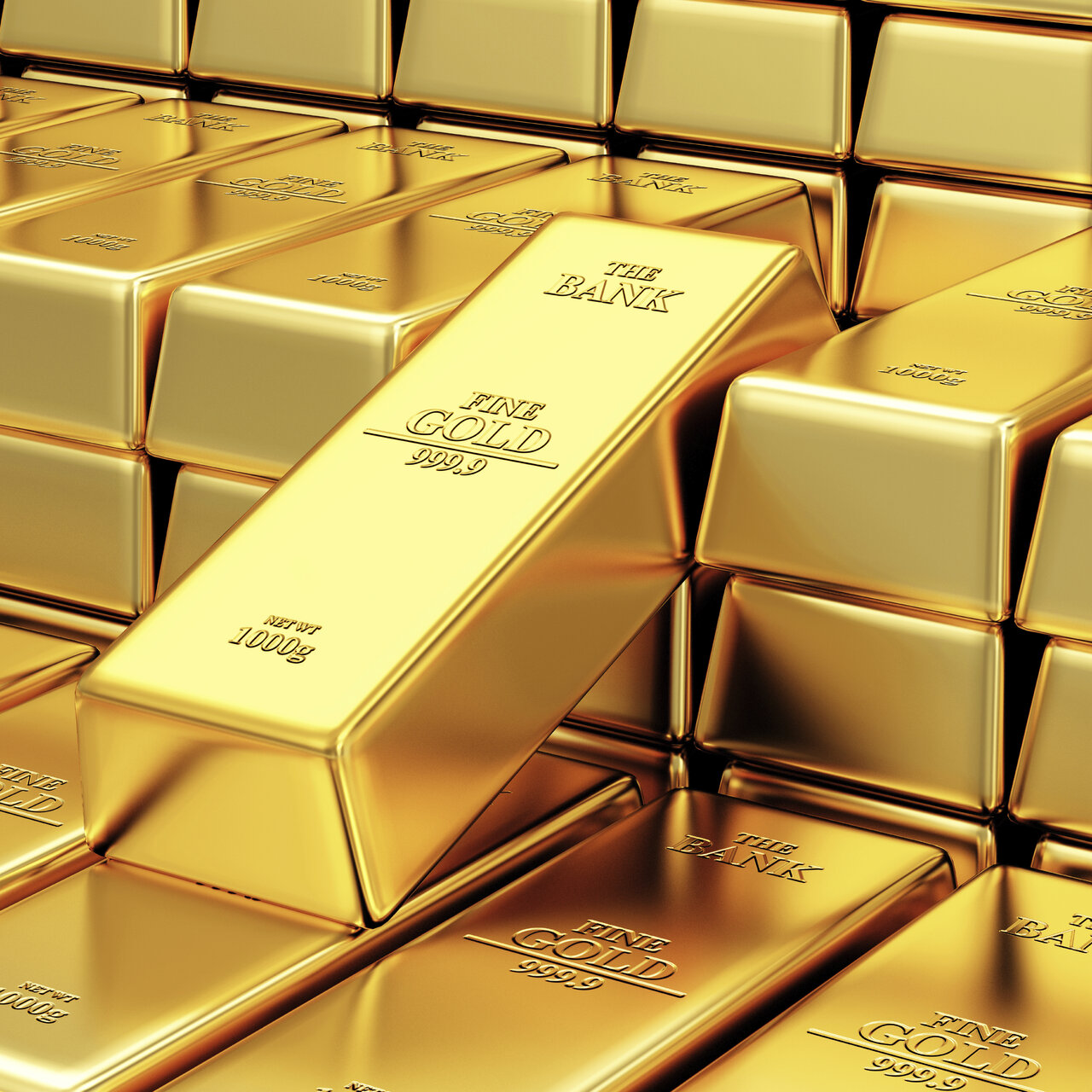 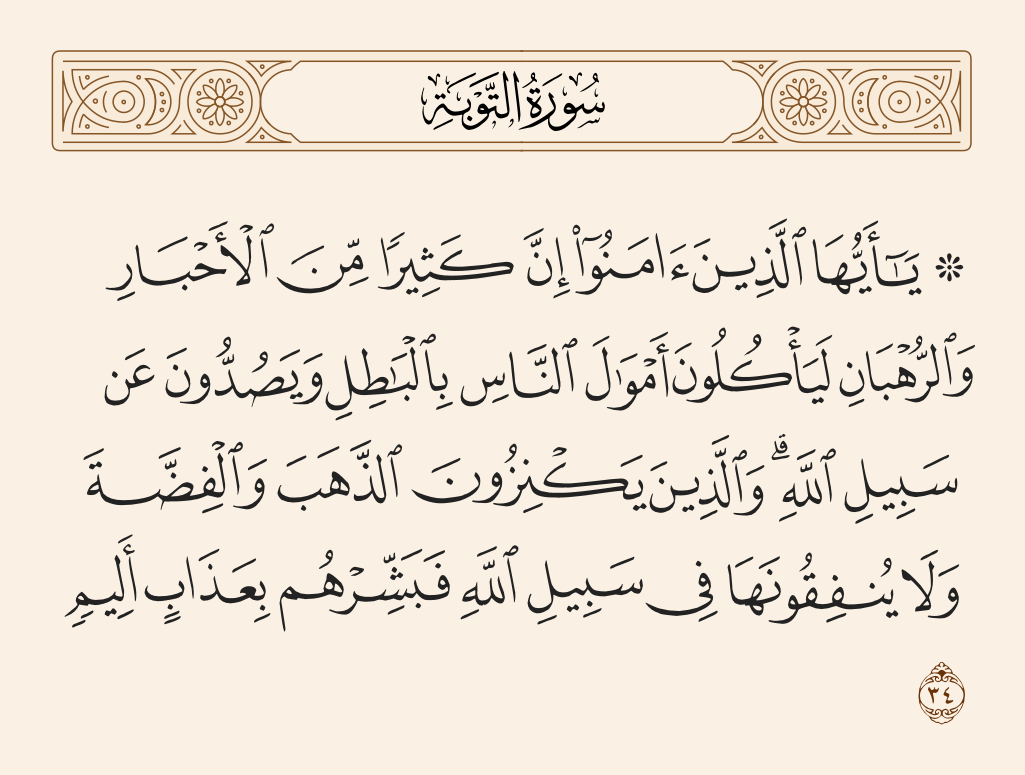 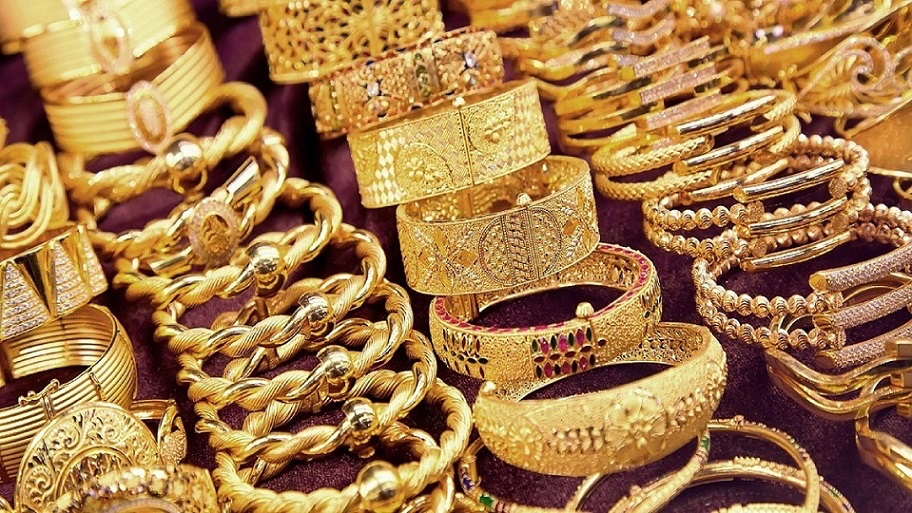 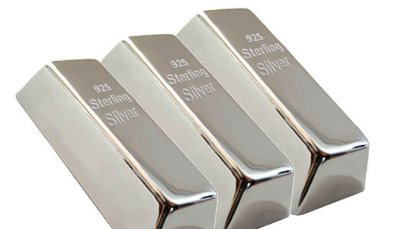 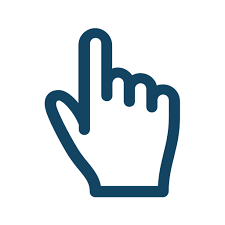 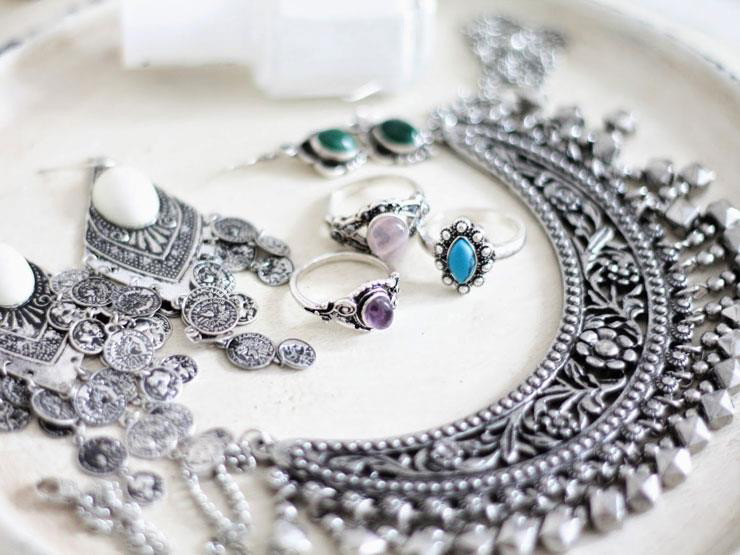 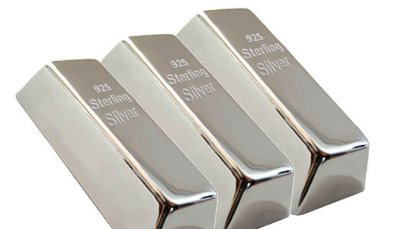 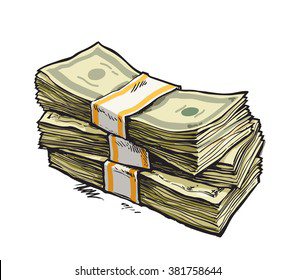 ويتم حساب ذلك :بتقسيم المقدار الموجود على (٤٠) فيكون الحاصل هو الزكاة الواجبة .
استنبطي حكم الوجوب؟
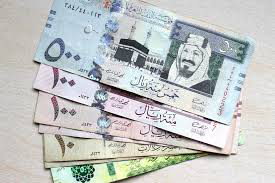 -رجل يملك (١٠٠٠٠) ريال  
       ـــــــــــــــــــــ
   ٤٠
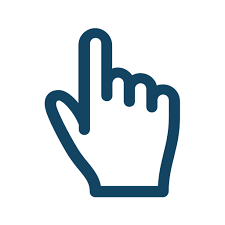 ……..ريال
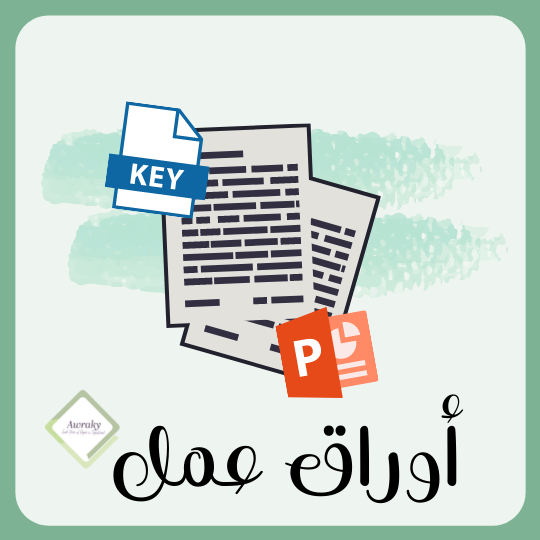 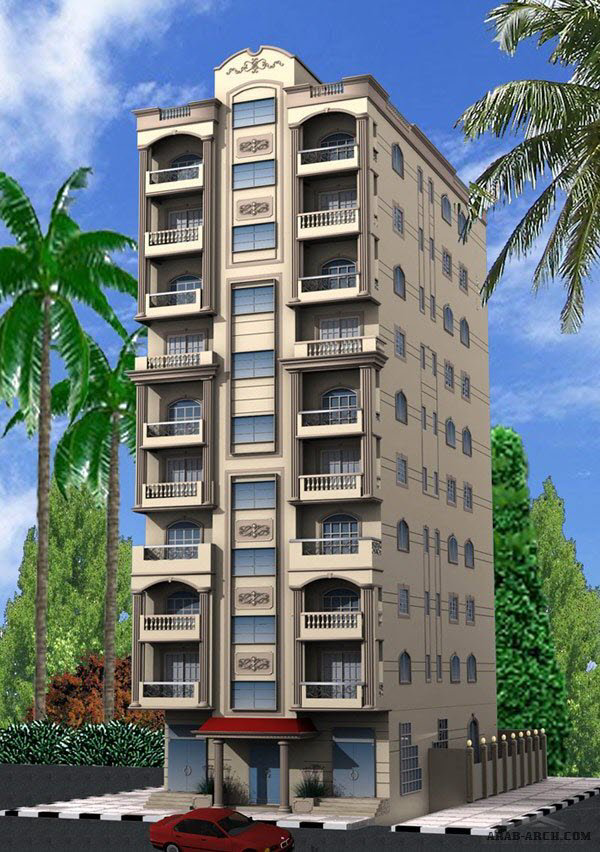 ماهي عروض التجارة؟
زكاة الأسهم:
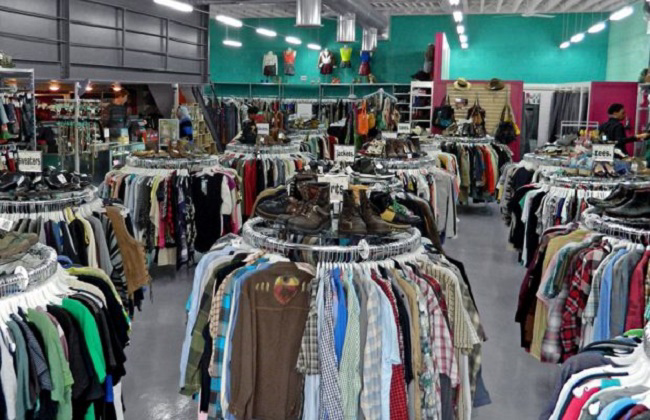 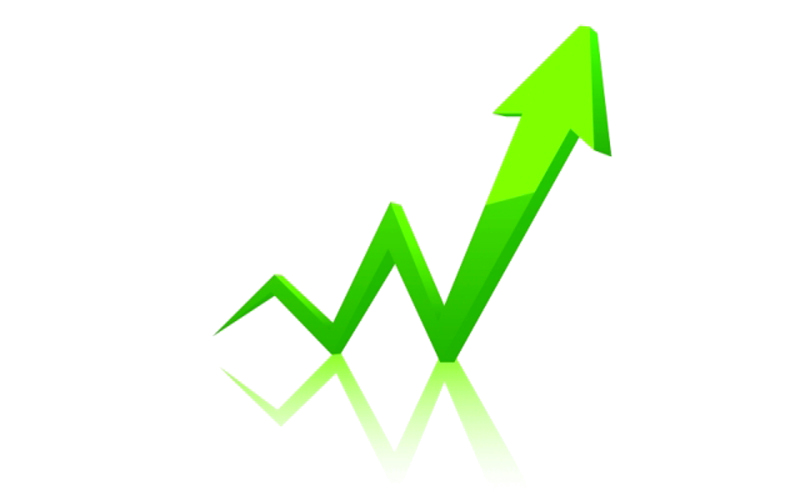 المستثمر
المضارب
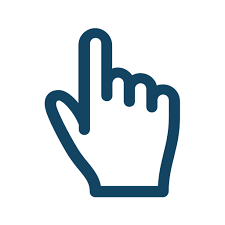 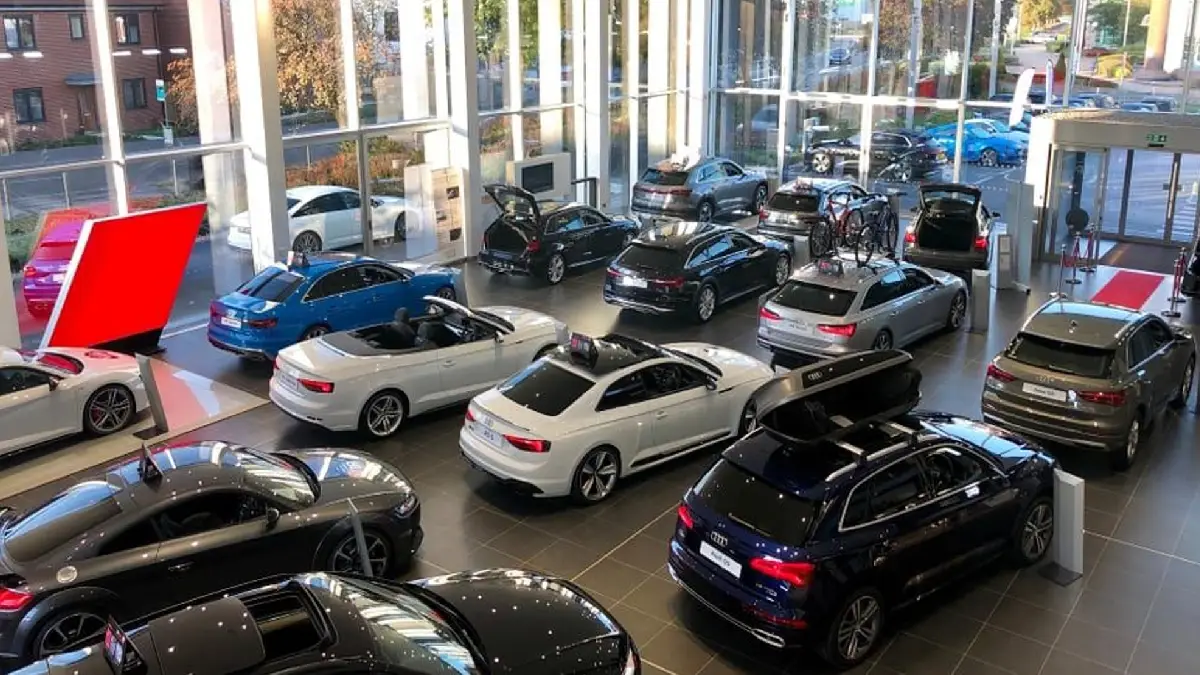 هو من كان غرضه الربح فقط .لا المتاجرة في الأسهم.
هو من نوى المتجارة والبيع والشراء والربح.
شرط زكاتها ؟
أن ينوي صاحبها بها التجارة ………أما إن كان غير ذلك فلا زكاة فيها .
فتجب الزكاة في قيمة السهم والربح أيضا.
كيفية إخراج زكاتها؟
فتجب الزكاة في قيمة الربح فقط.
الزكاة تخرج من قيمة الربح إذا بلغ نصابا و حال عليه الحول..وليس من عرض التجارة نفسه.
- زكاة الذي عليه الدين :تجب عليه الزكاة .
حكم زكاتها و الدليل؟
-زكاة الدائن (صاحب الحق) :إن كان الدين عند غني فتجب الزكاة.أما إن كان مال صاحب الحق عند فقير أو مماطل فلا تجب فيه الزكاة .
عن سمرة بن جندب  قال: أمرنا رسول الله ﷺ أن نخرج الصدقة من الذي نعد للبيع انتهى
تعامل معاملة الأوراق النقدية
نصابها
………….
والمقدار الواجب…………………..
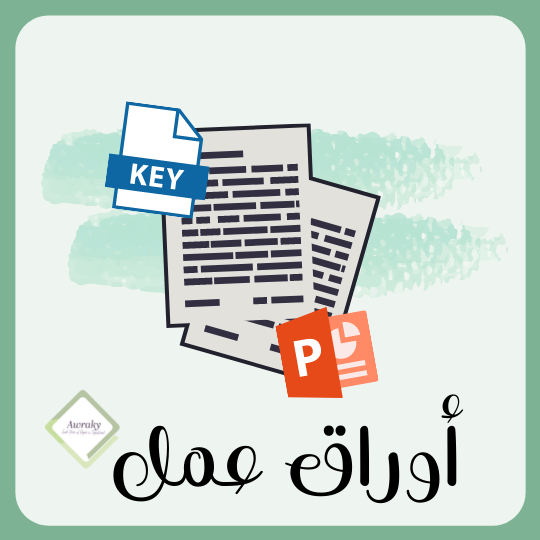 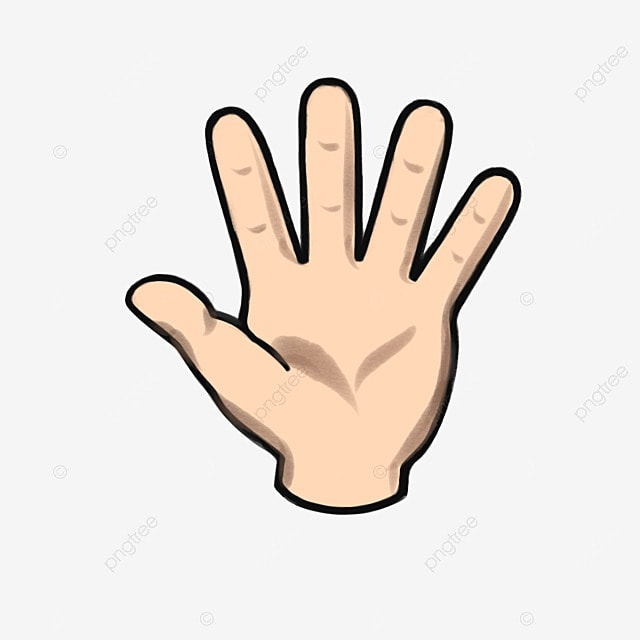 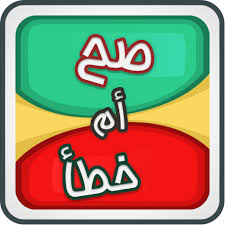 -عددي آداب إخراج الزكاة؟
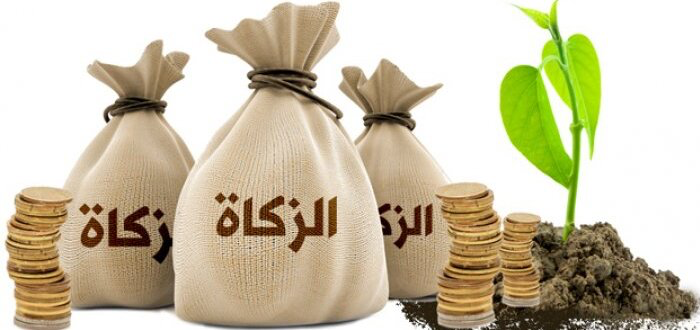 أكملي ما يلي :
-يجب على المسلم أن يخرج من………ماله.
-لا يجوز أن يخرج من……………ماله .إلا إذا كان ماله كله……………….
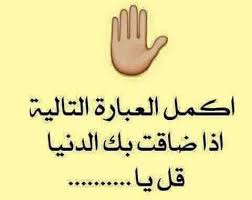 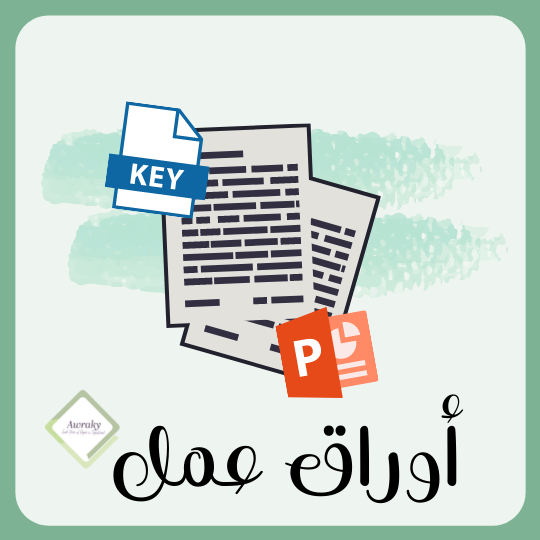 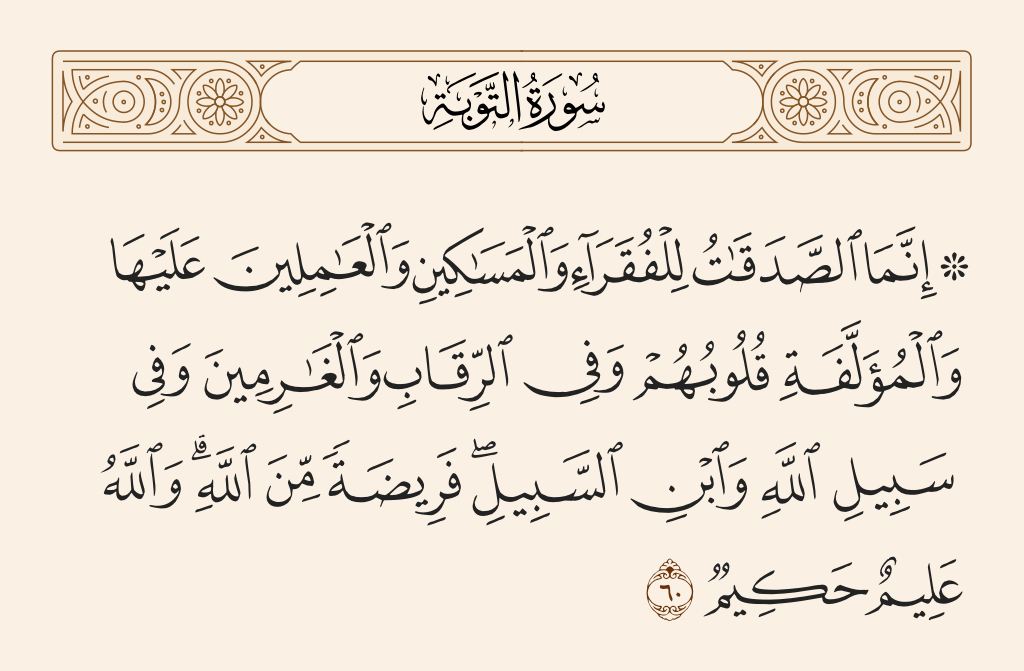 توضح الصورة الجهات التي تصرف فيها الزكاة الواجبة . وهناك مصرف لم يرد في الصورة من هو؟
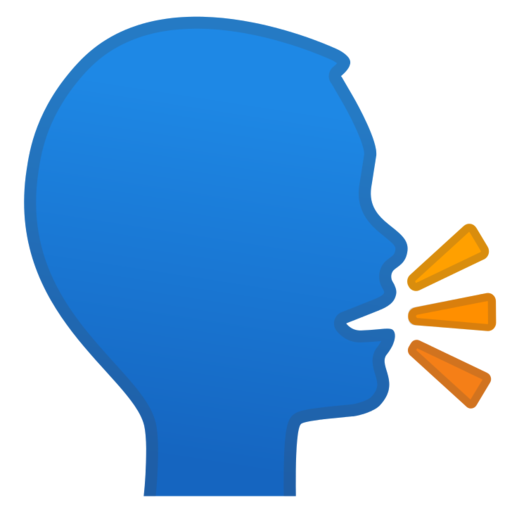 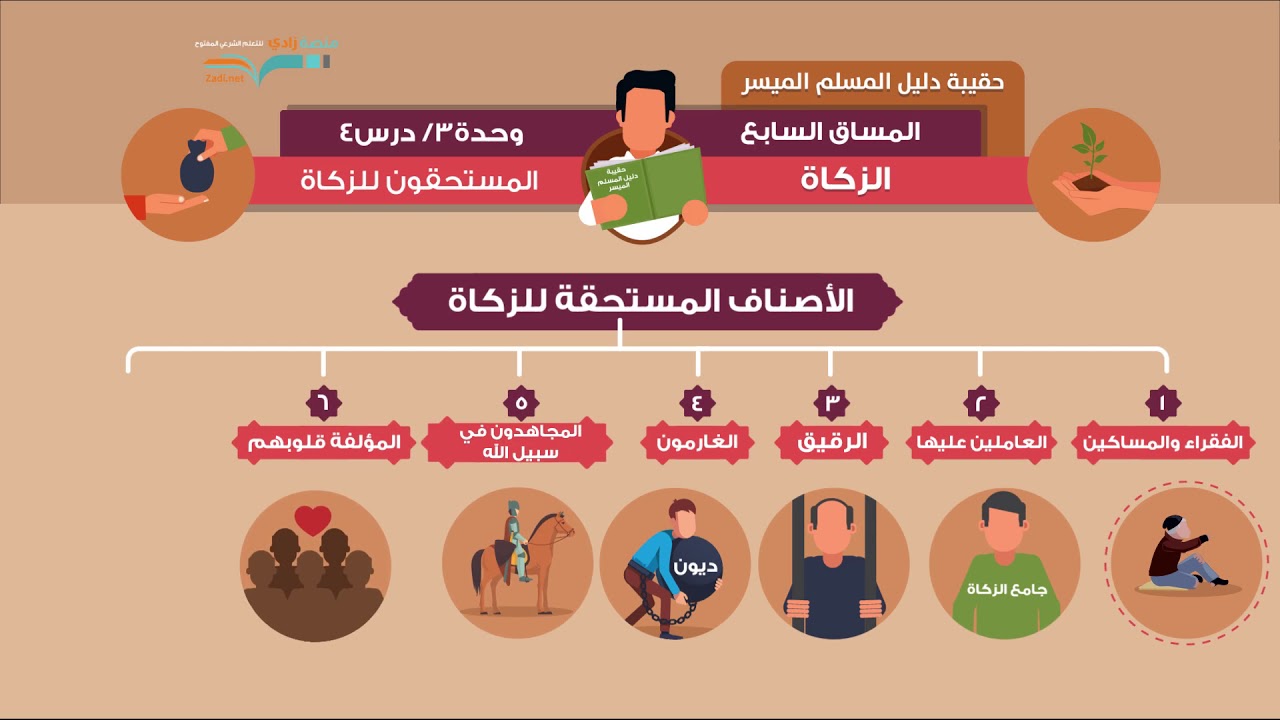 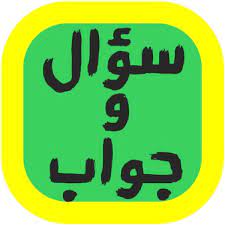 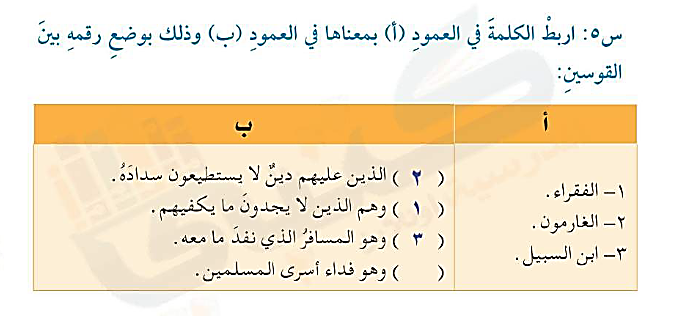 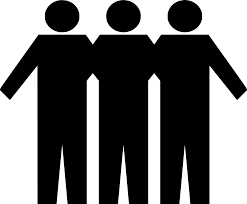 أكمل
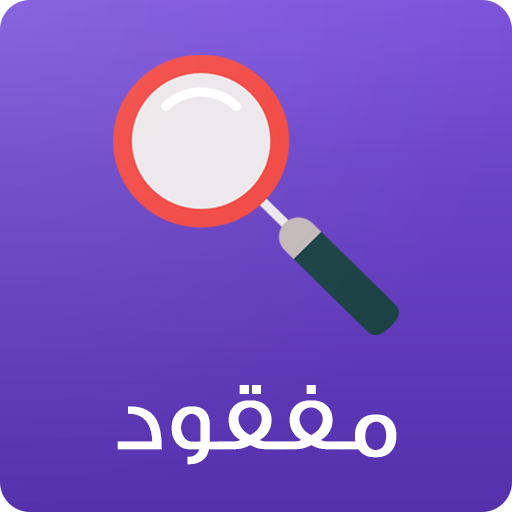 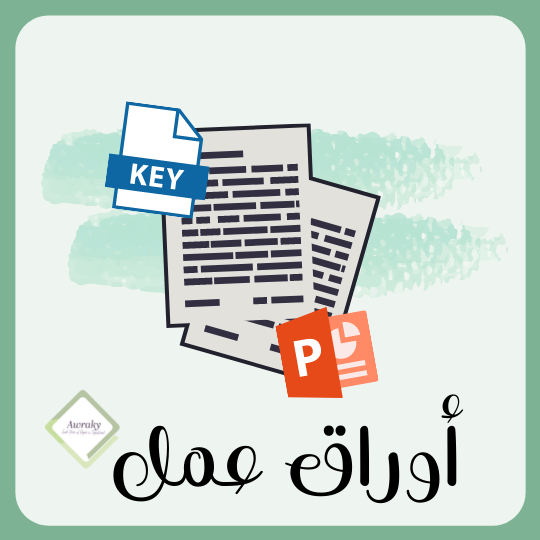 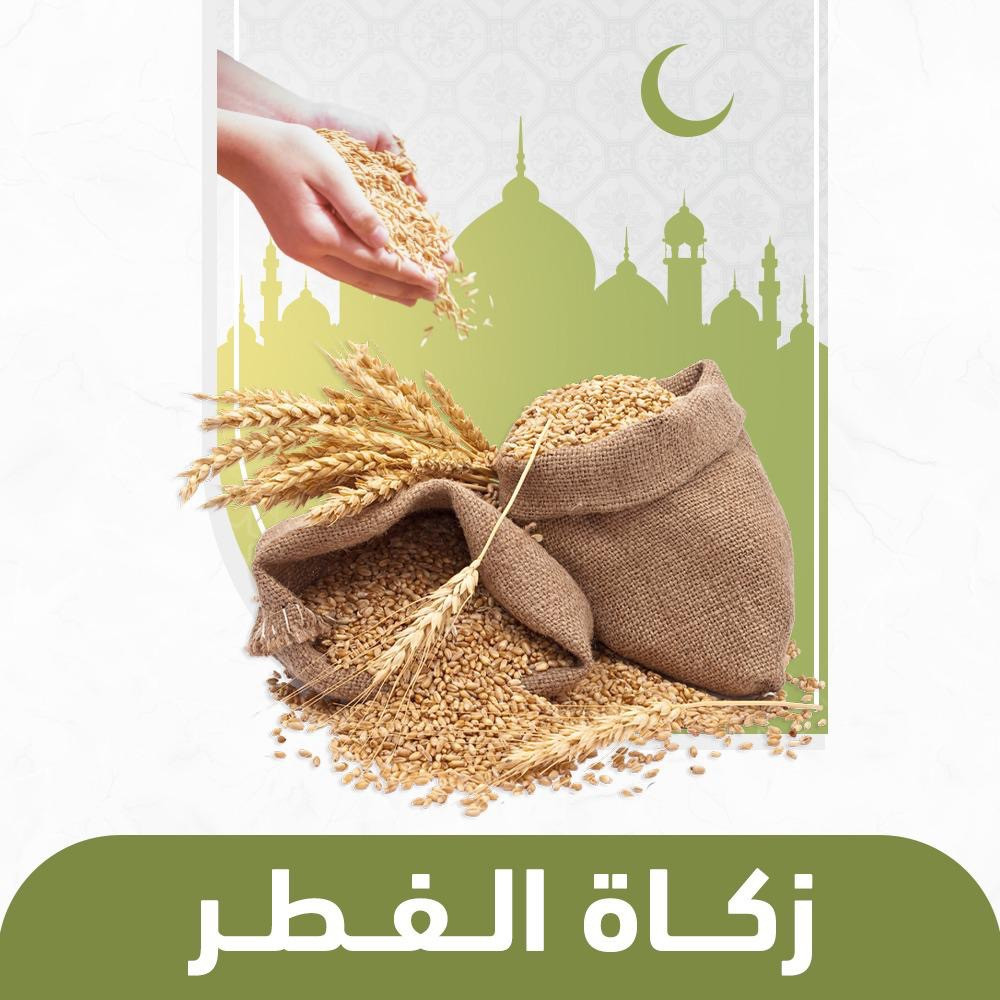 وقت إخراجها؟
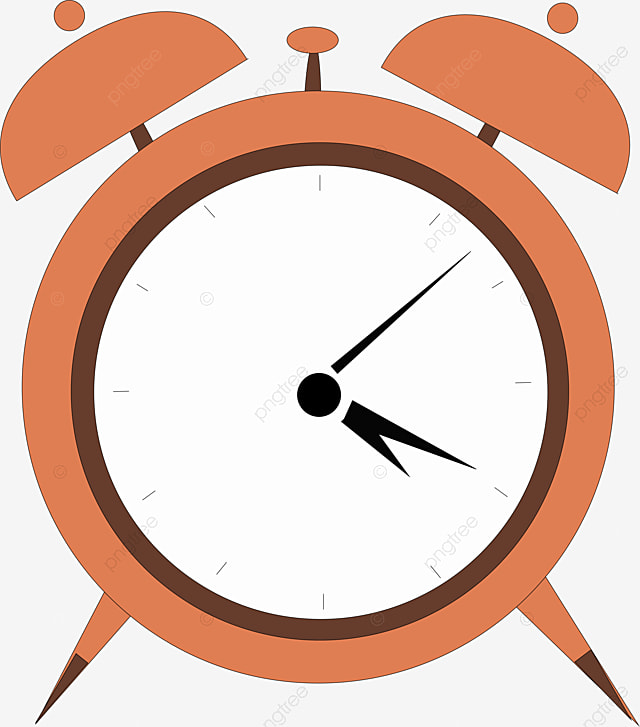 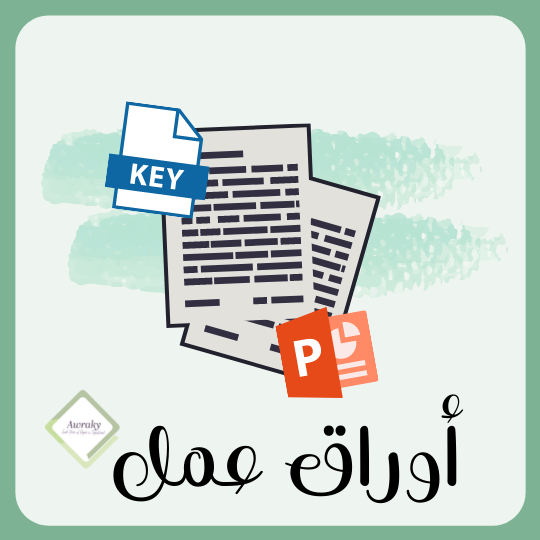 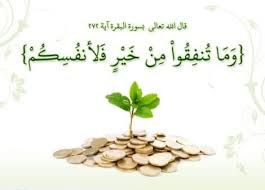 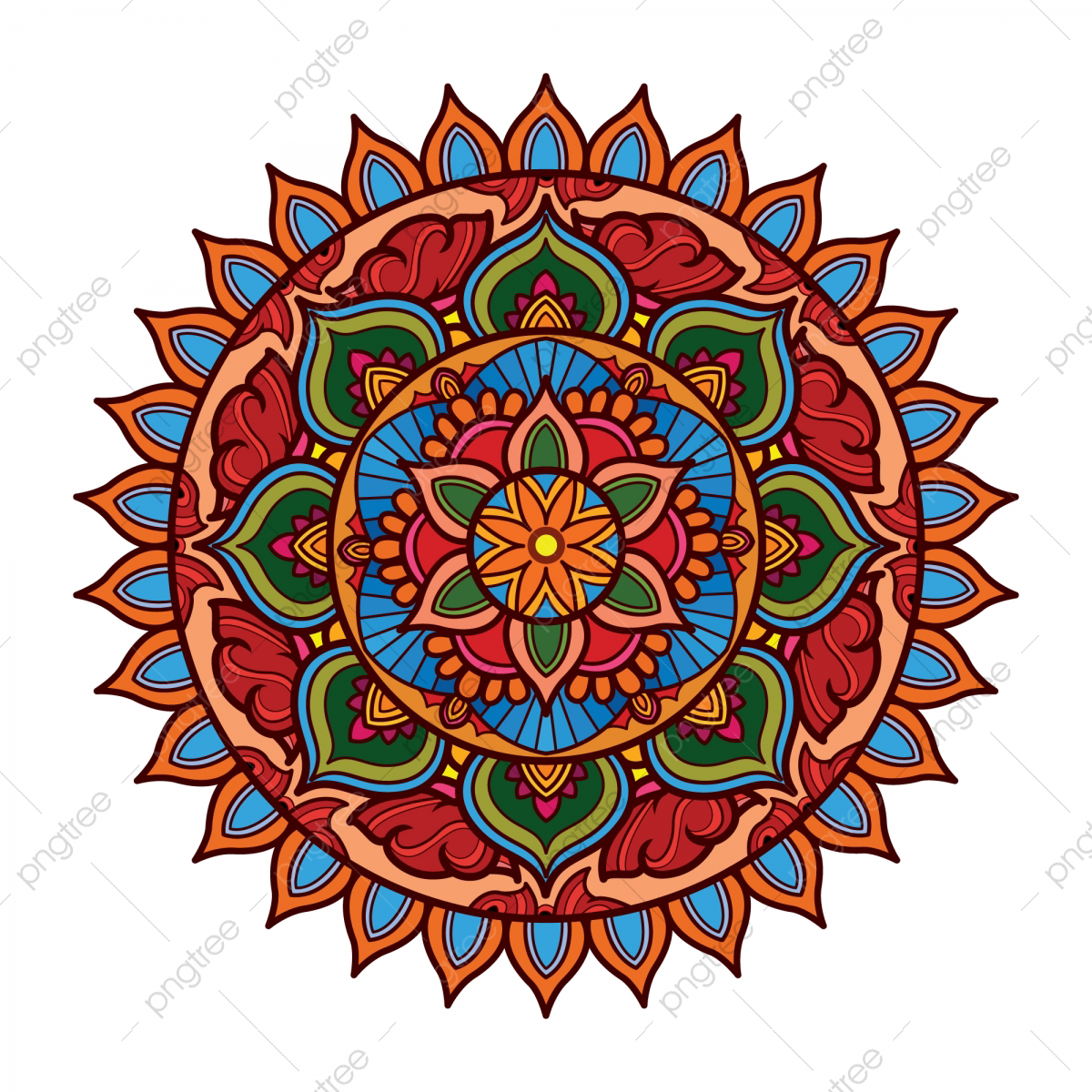 تم بفضل الله